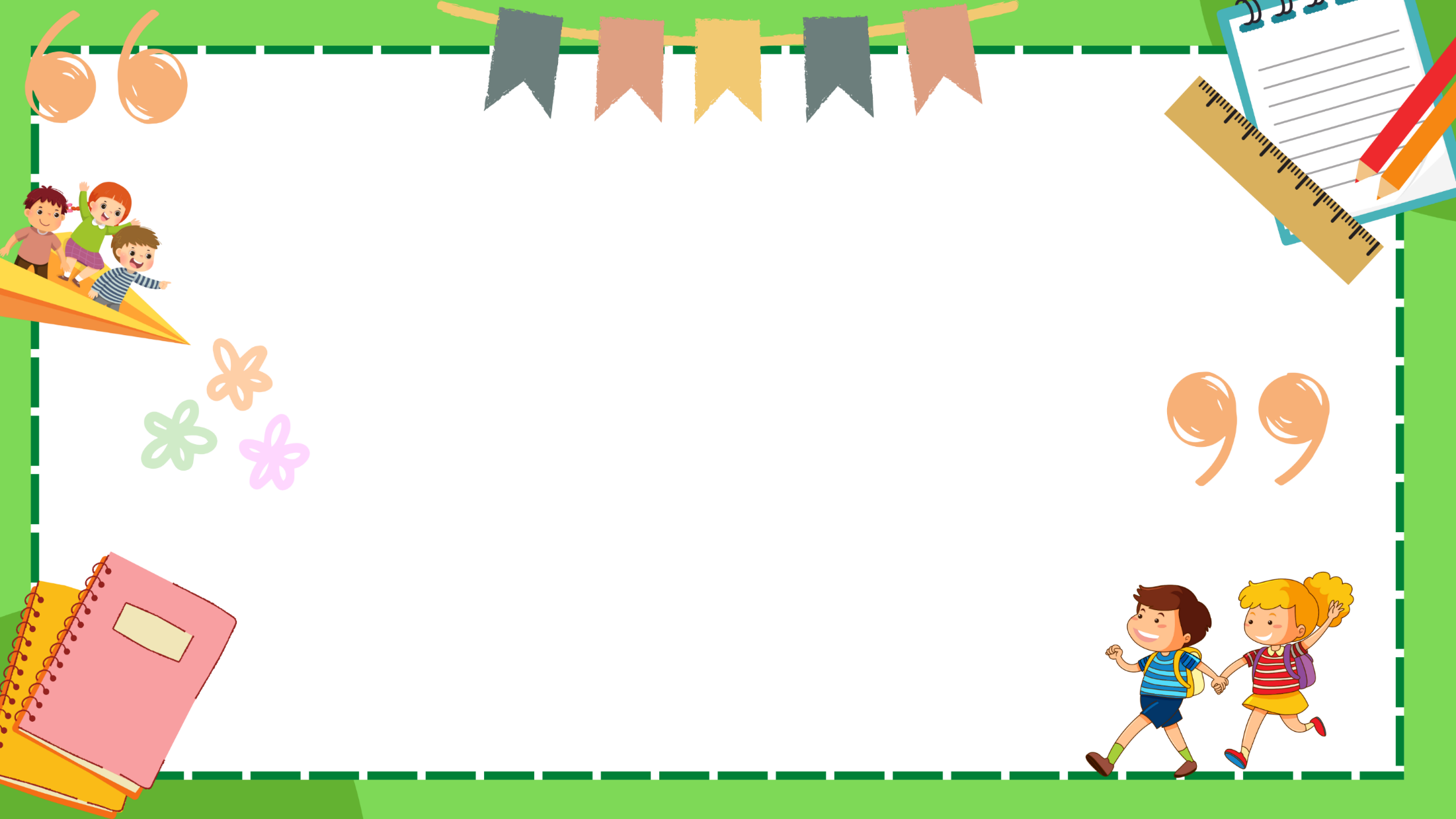 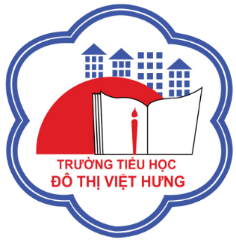 ỦY BAN NHÂN DÂN QUẬN LONG BIÊN
TRƯỜNG TIỂU HỌC ĐÔ THỊ VIỆT HƯNG
BÀI GIẢNG ĐIỆN TỬ
KHỐI 3
MÔN: TOÁN
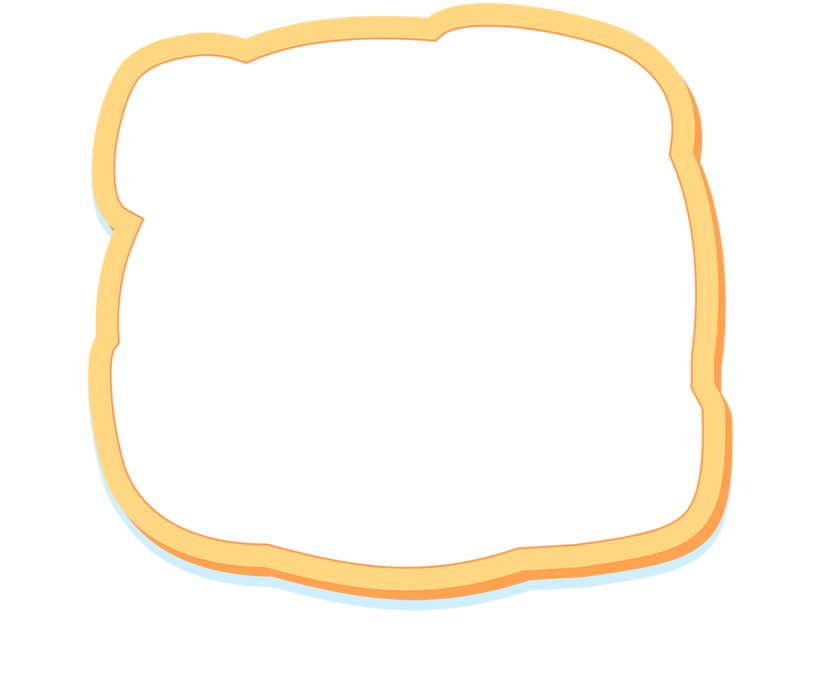 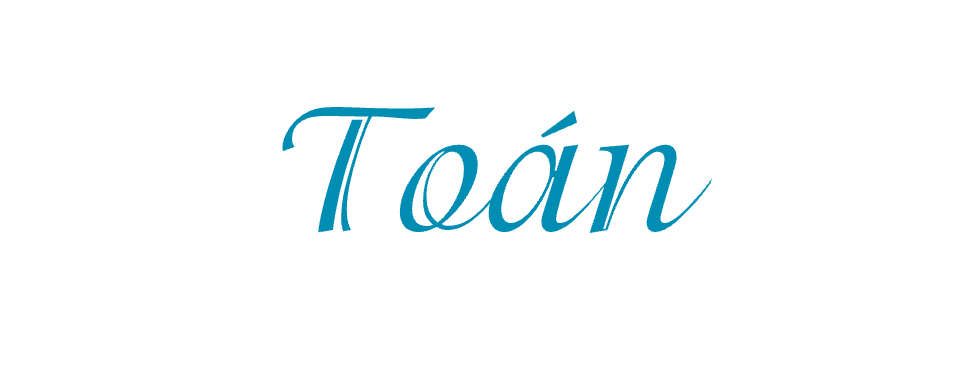 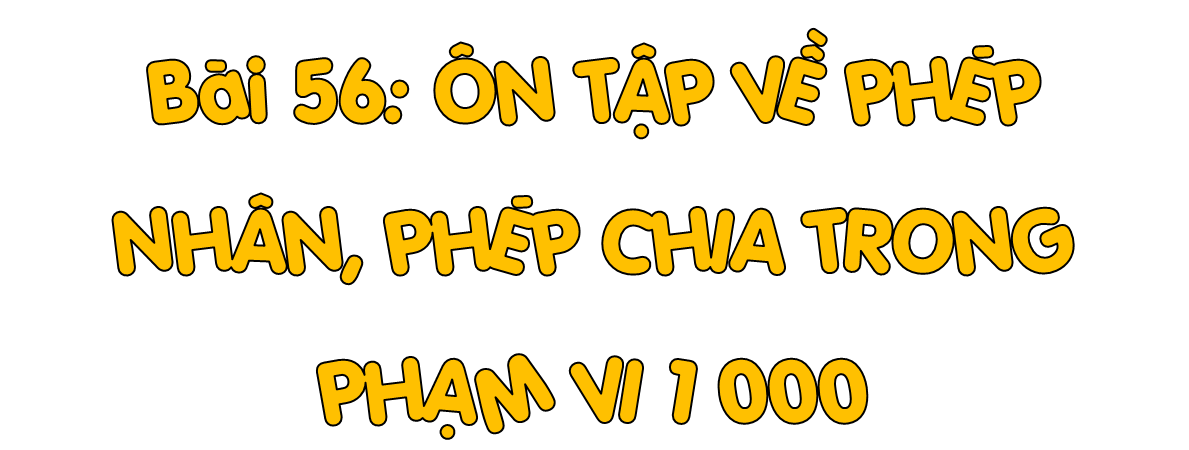 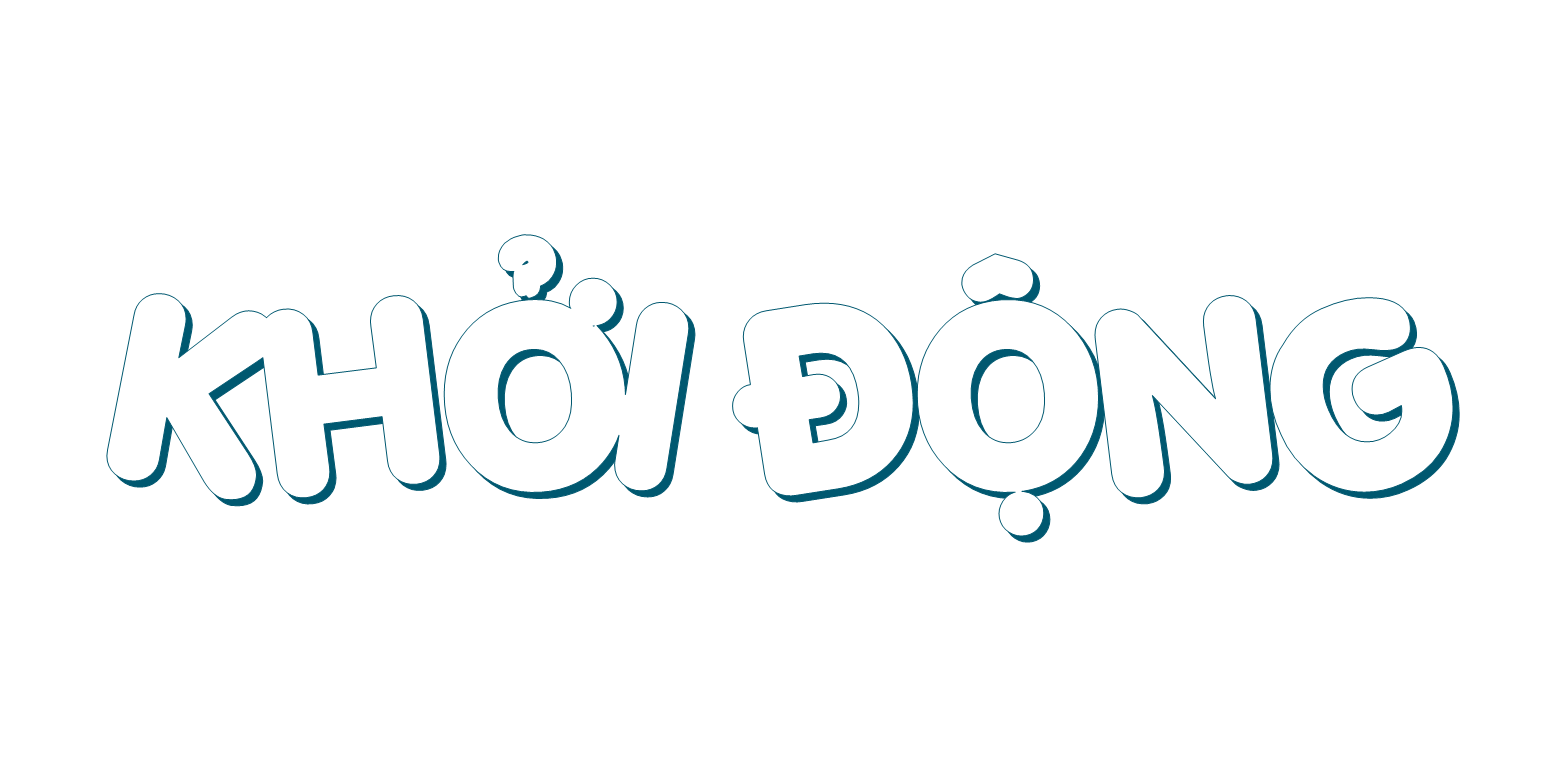 Thổi đếm các số tròn trăm 
từ 100 đến 1000
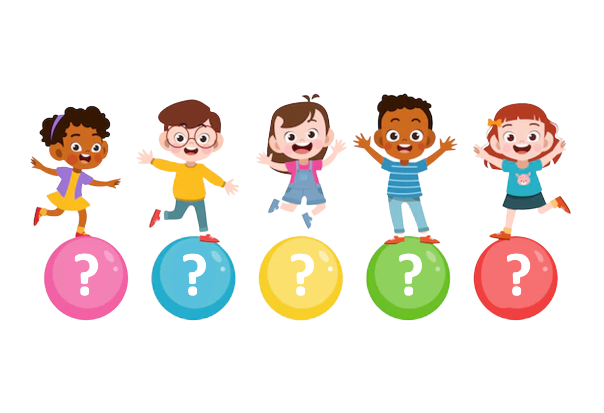 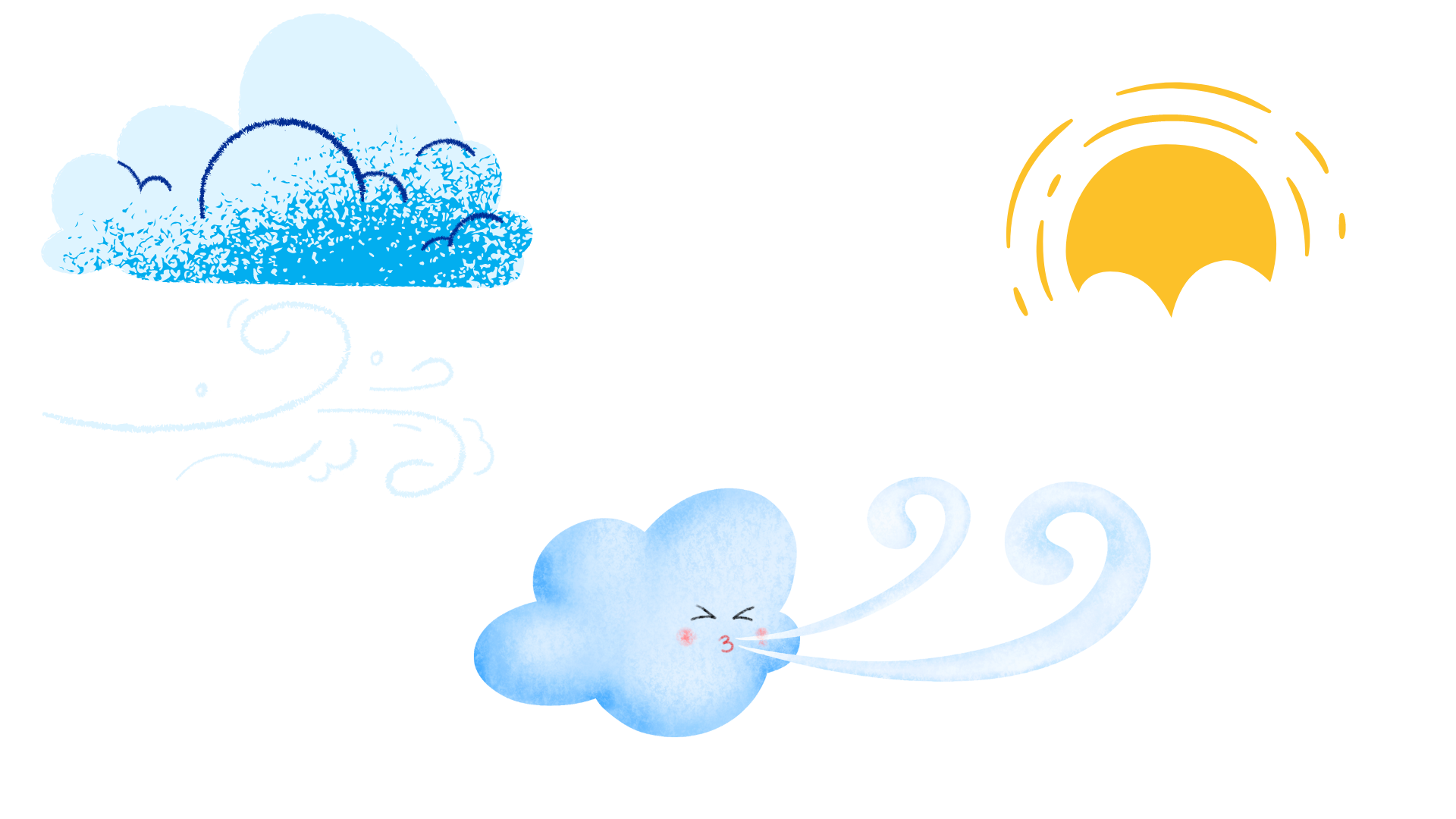 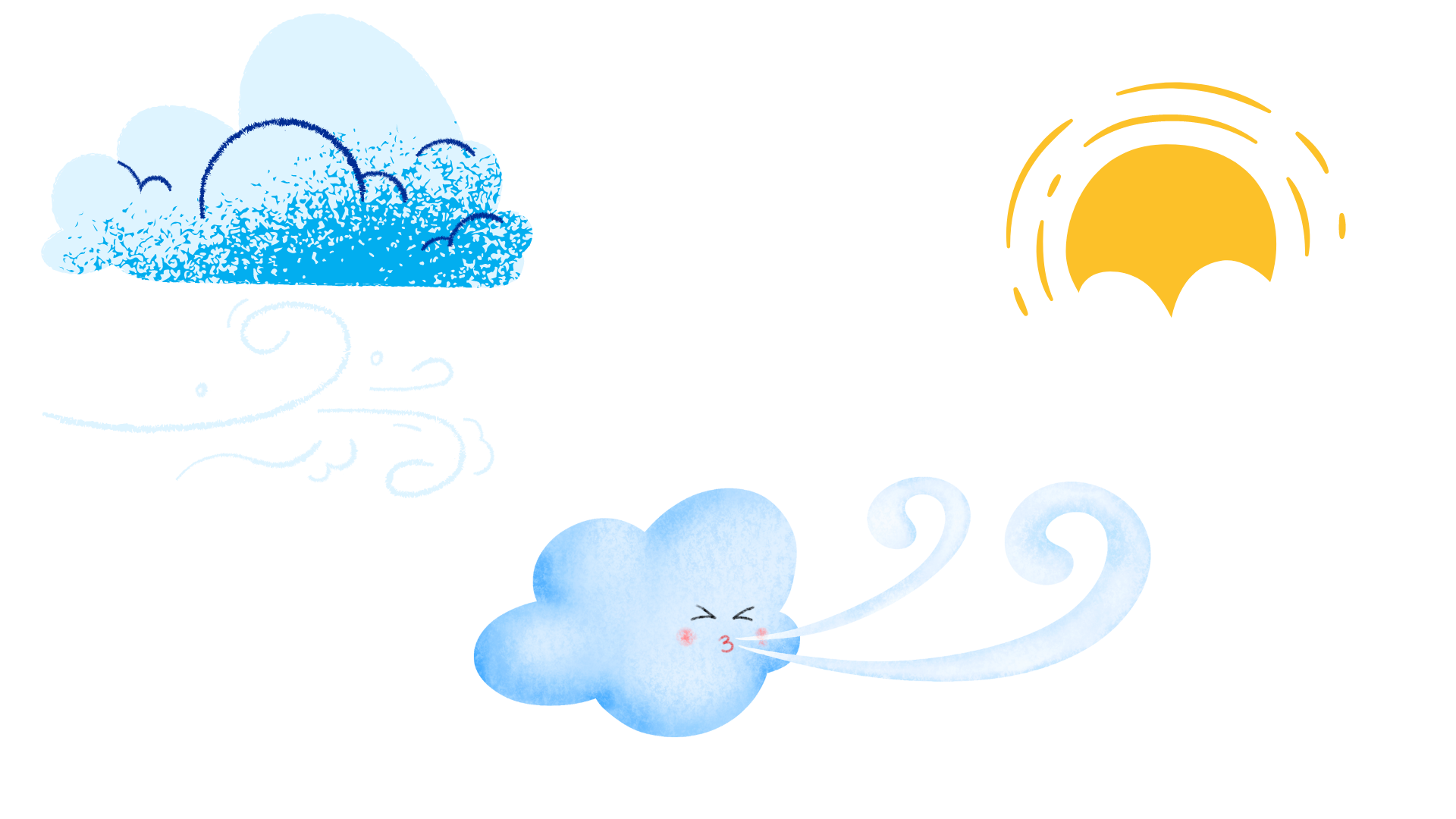 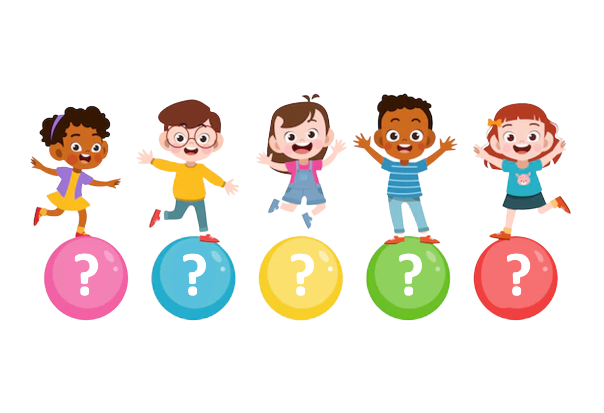 Thổi đọc bảng nhân 8
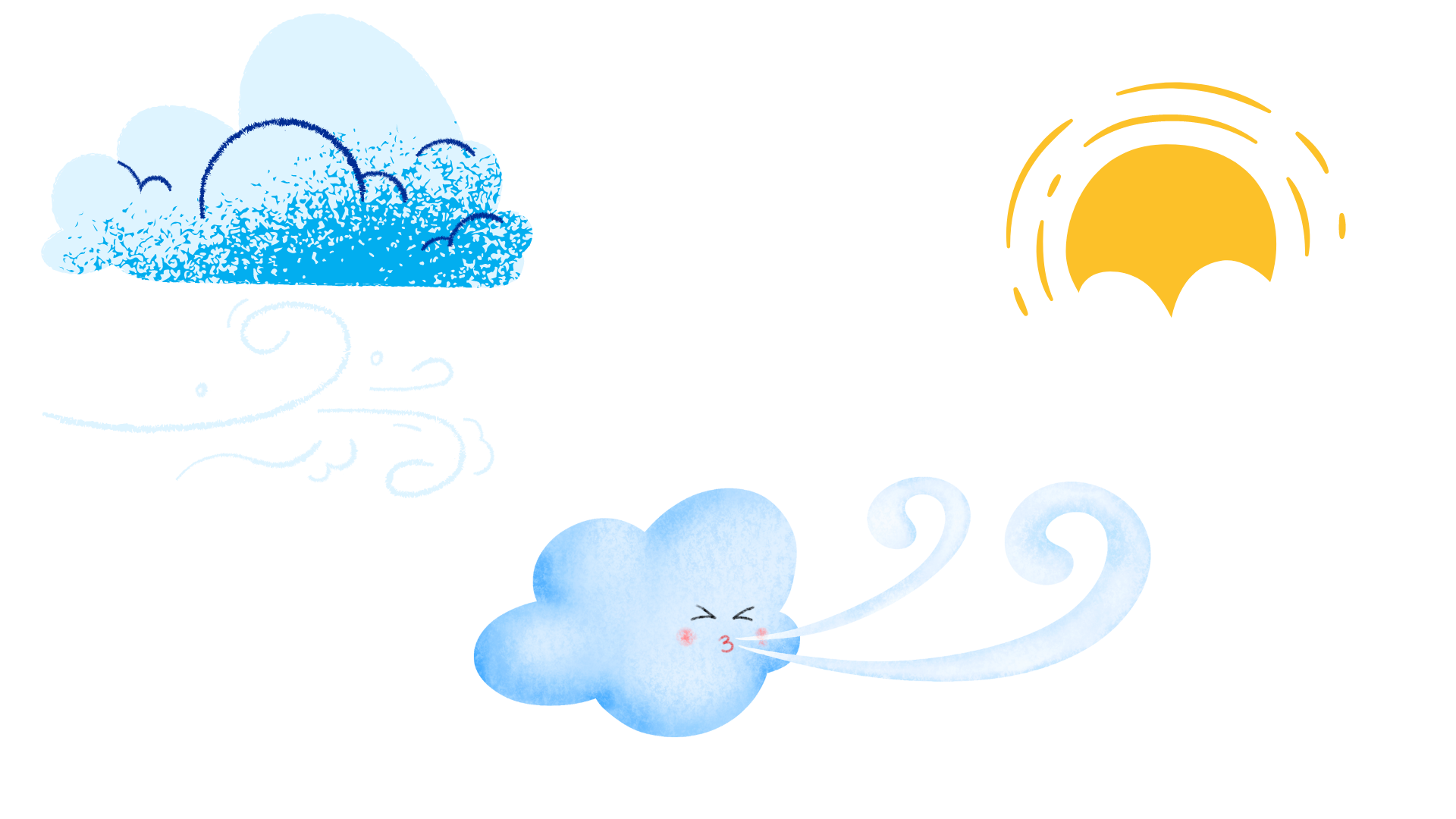 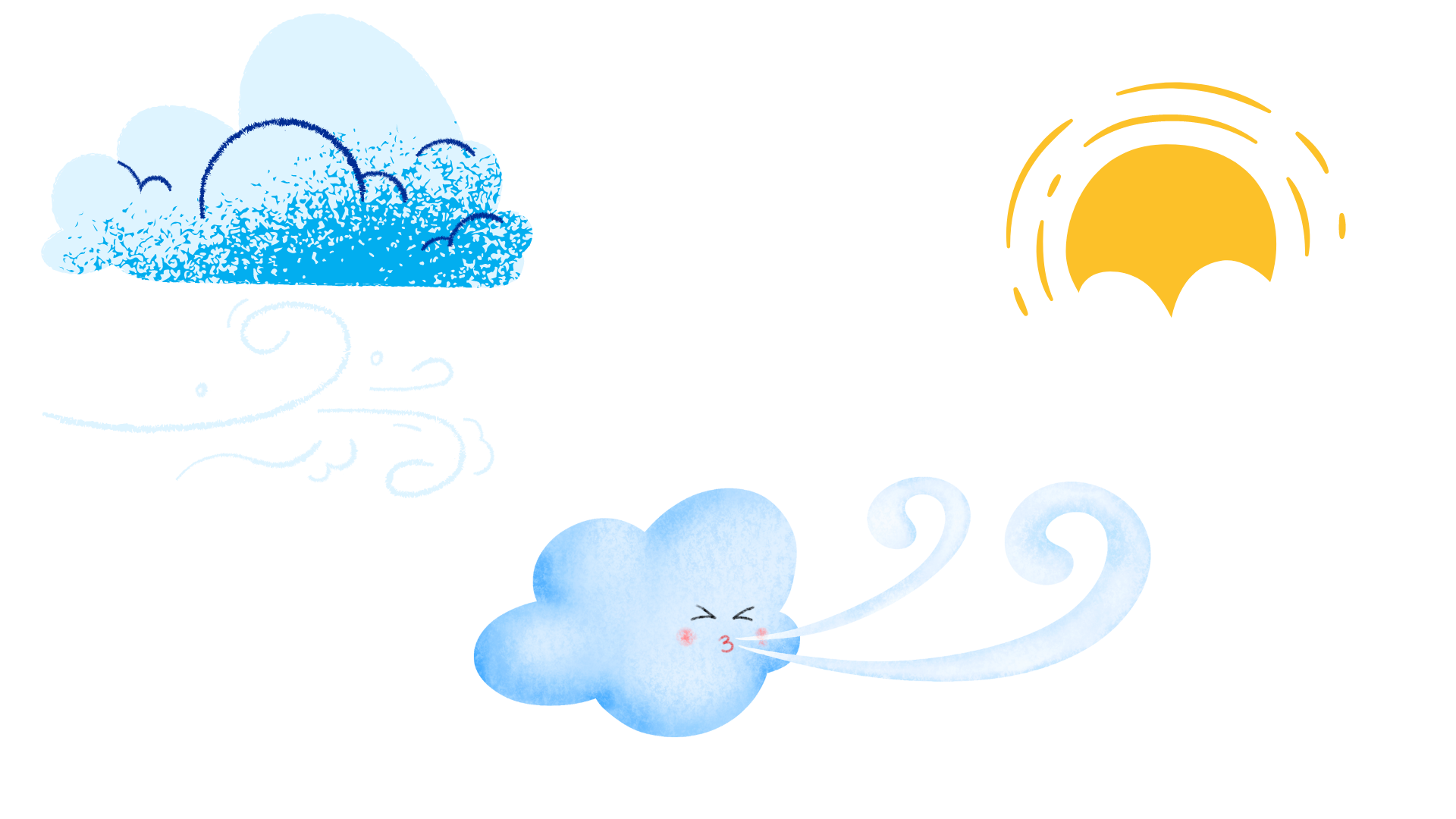 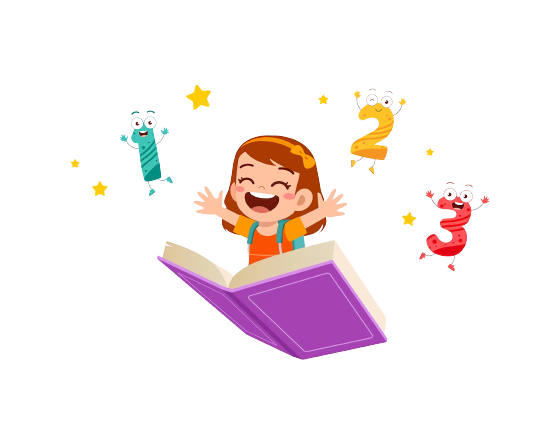 Thổi đọc bảng nhân 9
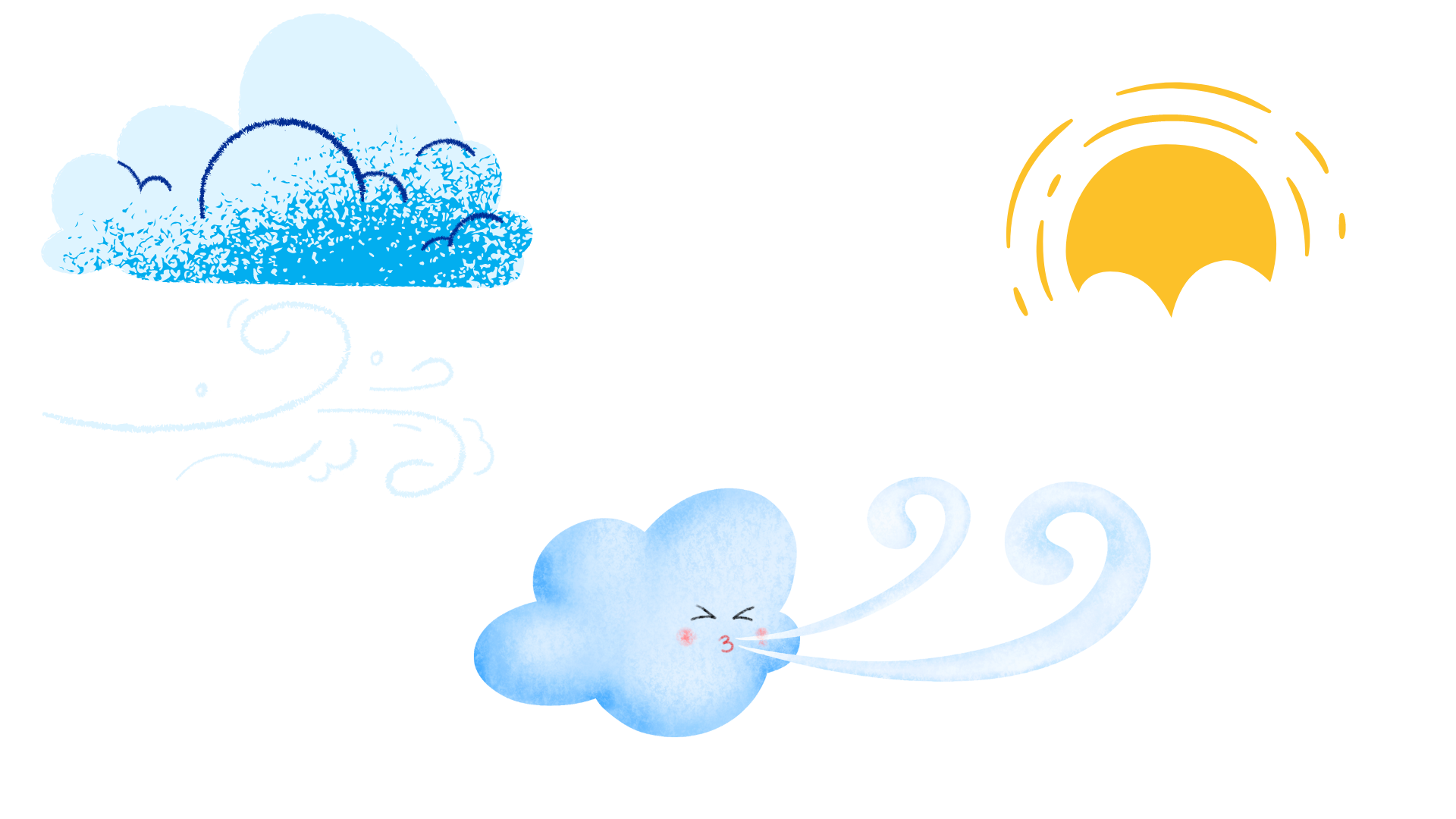 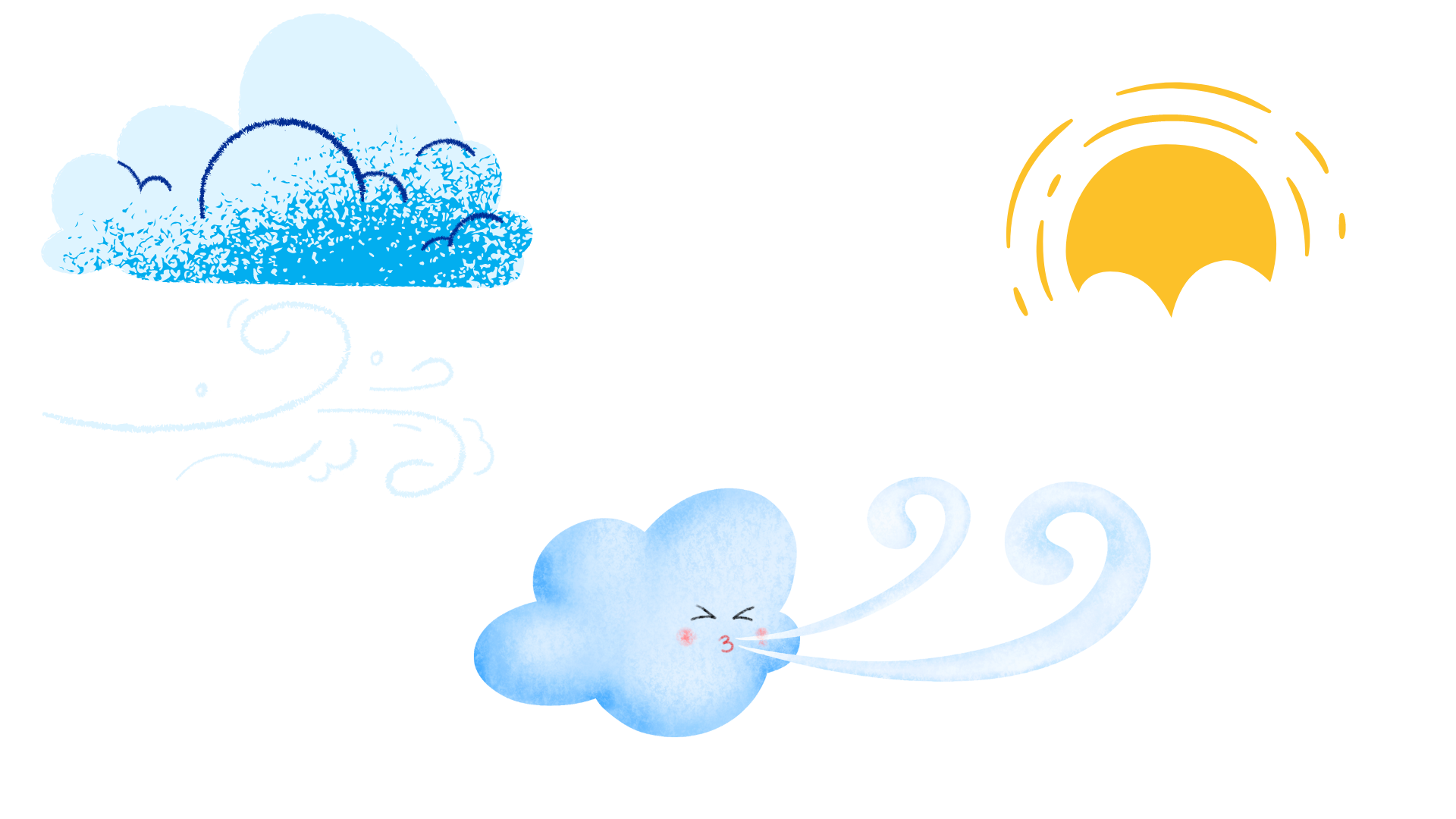 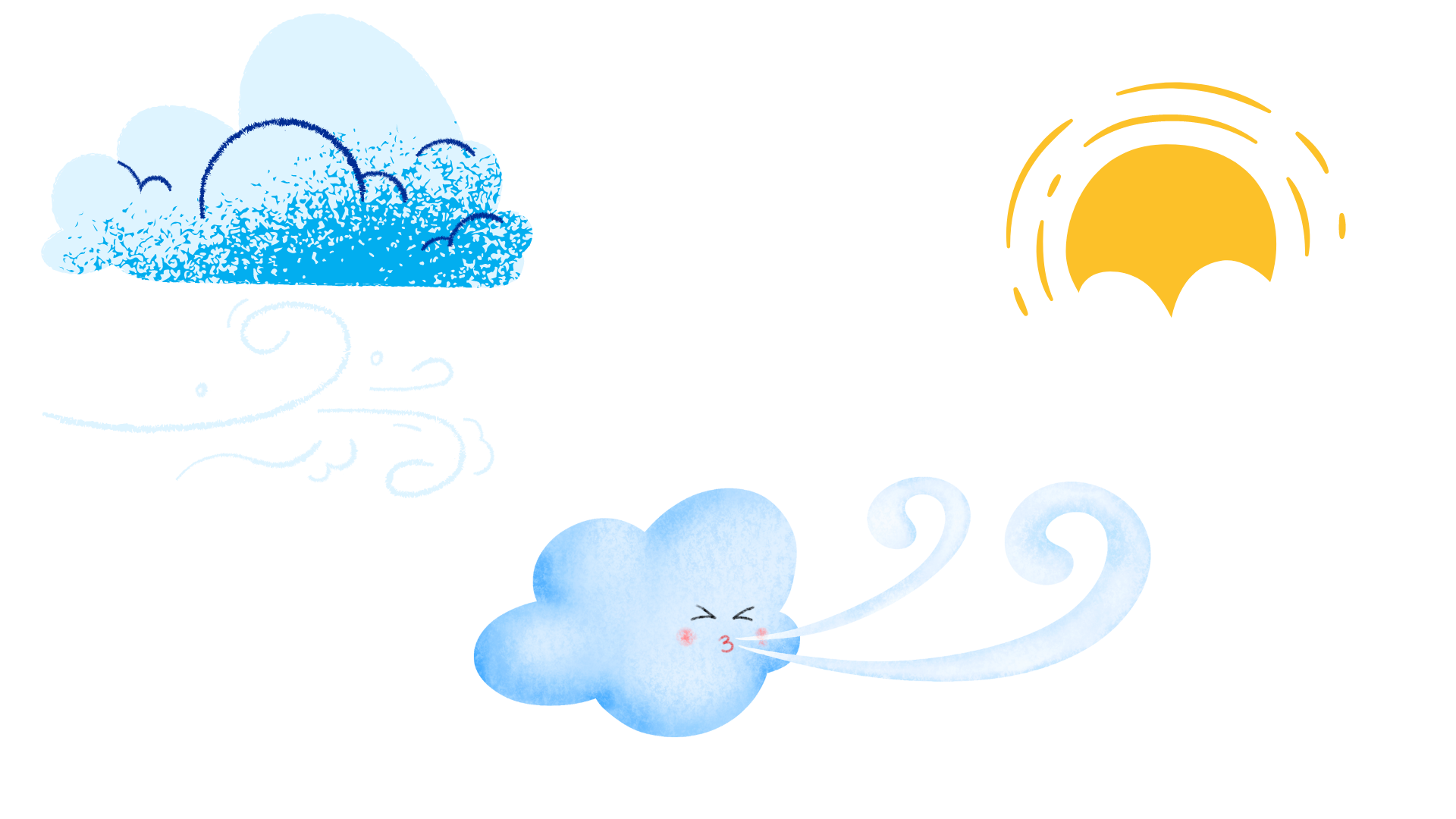 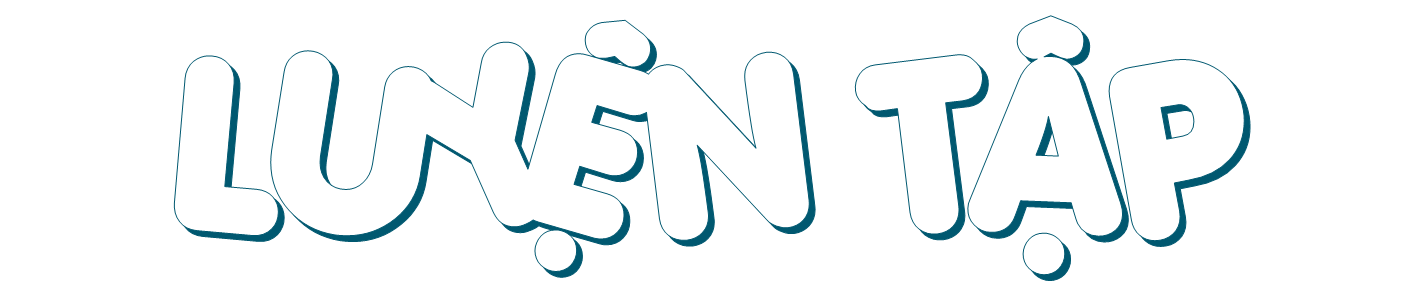 Chúng ta có nhiệm vụ giải cứu, chăm sóc các sinh vật biển cần sự giúp đỡ về nhà an toàn.
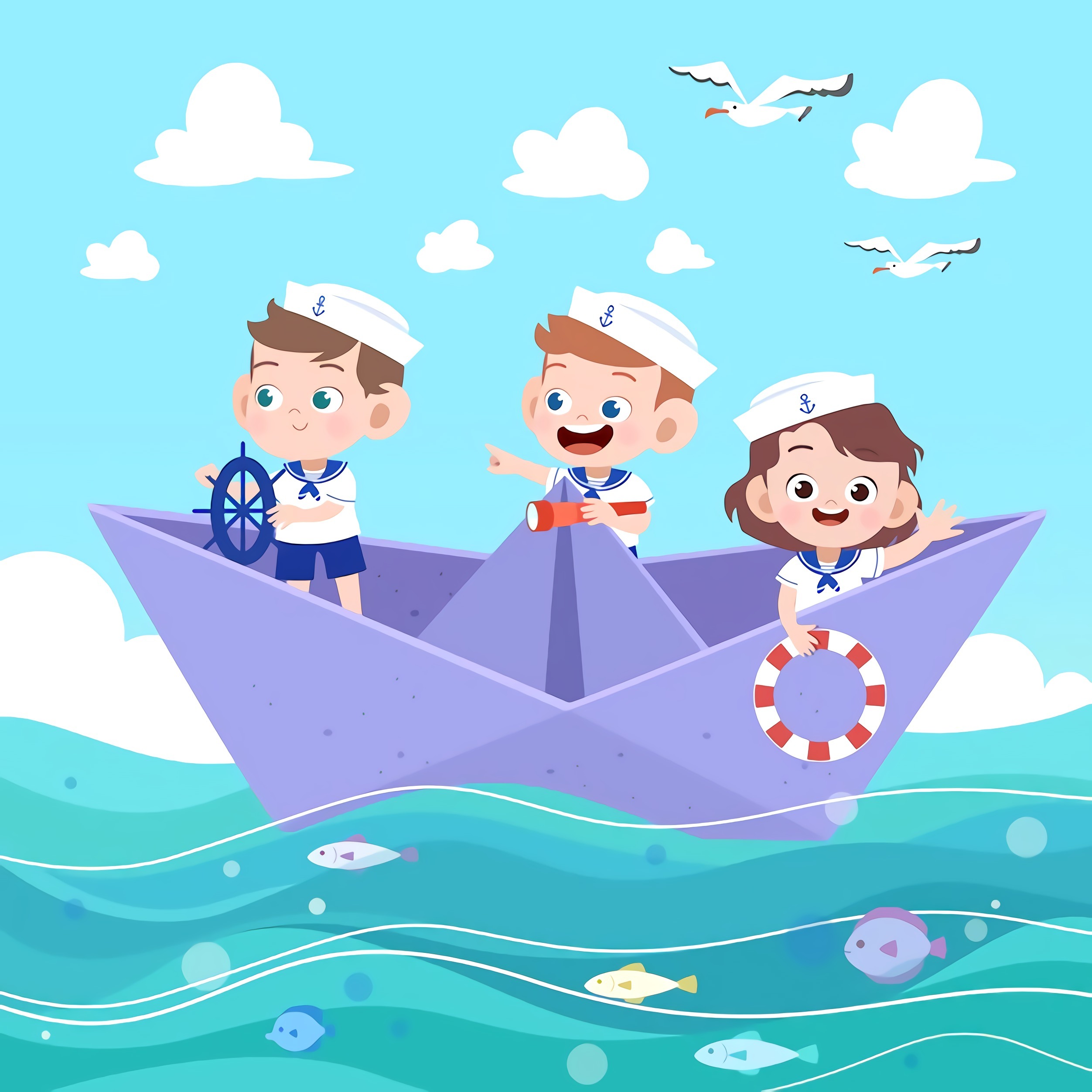 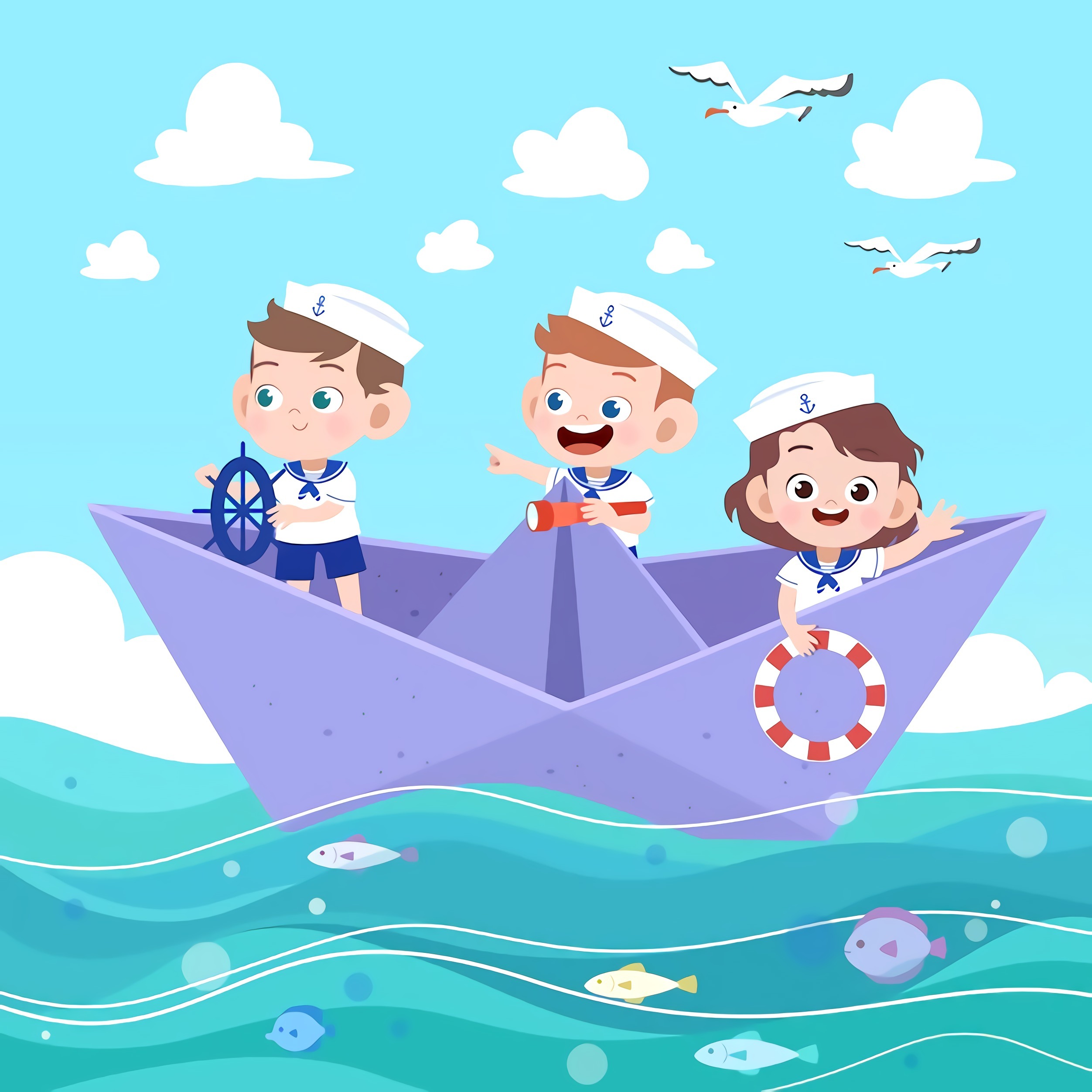 Xin chào các bạn. 
Chào mừng các bạn đã 
tham gia đội “Giải cứu sinh vật 
biển nhí” trên biển.
Các bạn hãy giúp đỡ 
chú Rùa con ấy về nhà an toàn nhé!
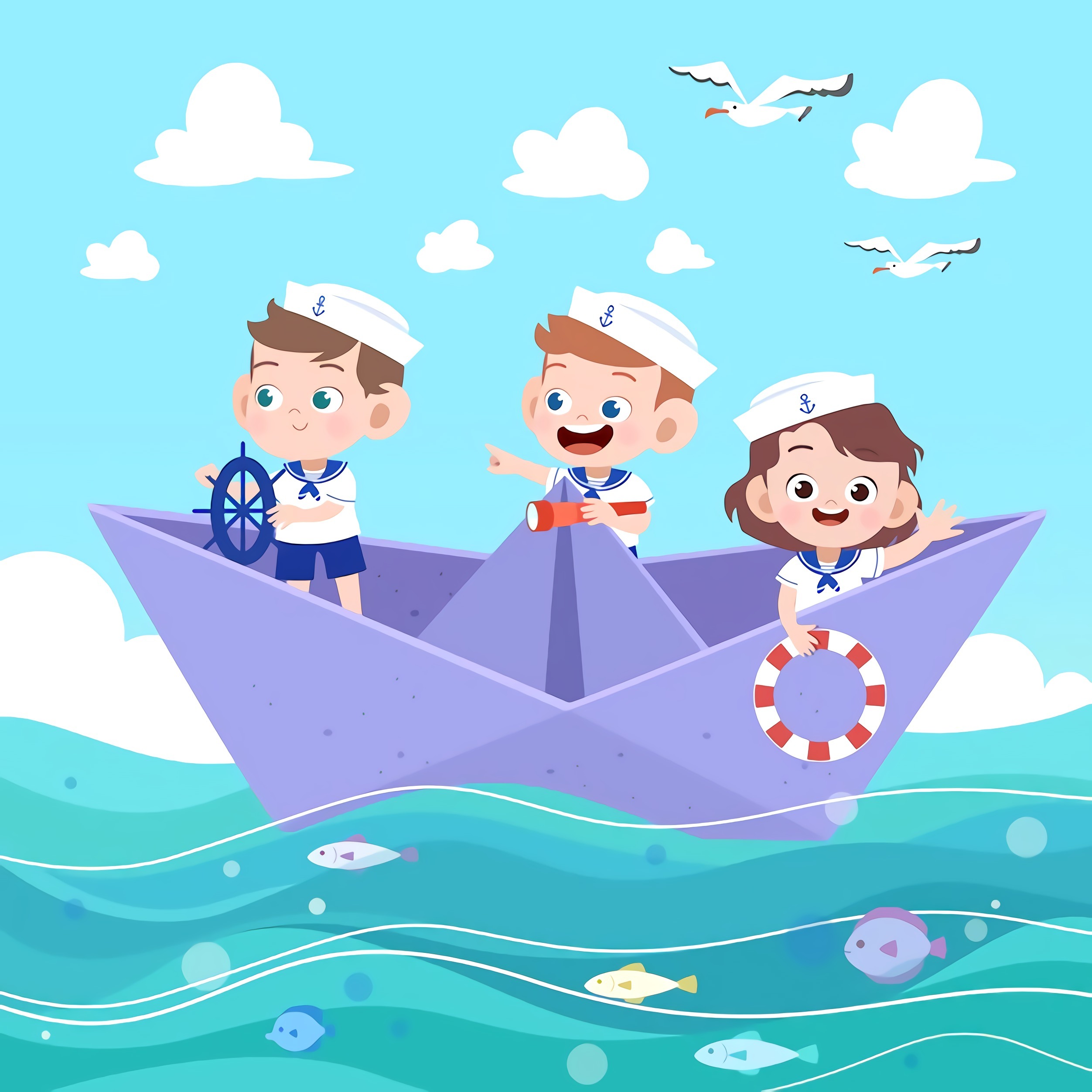 Một chú rùa biển đang cần sự giúp đỡ của chúng ta.
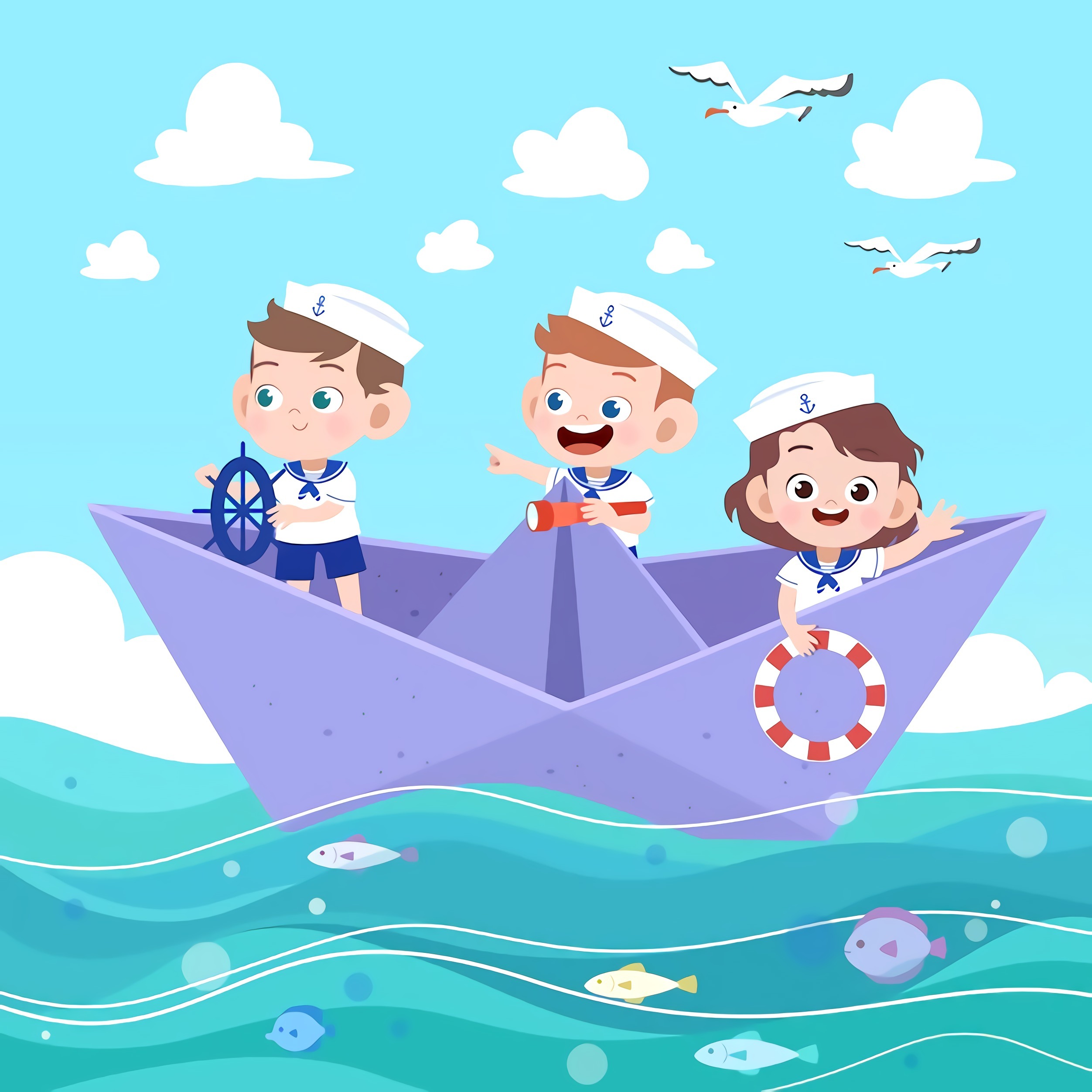 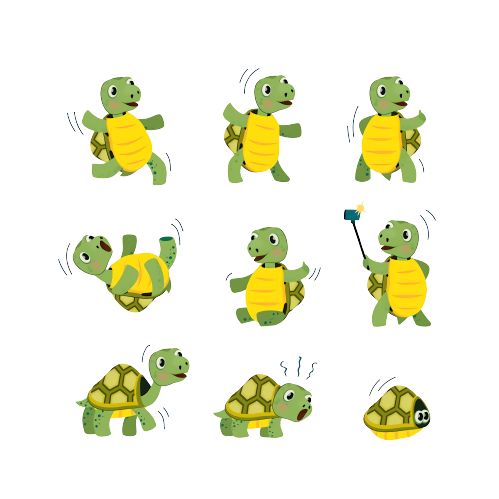 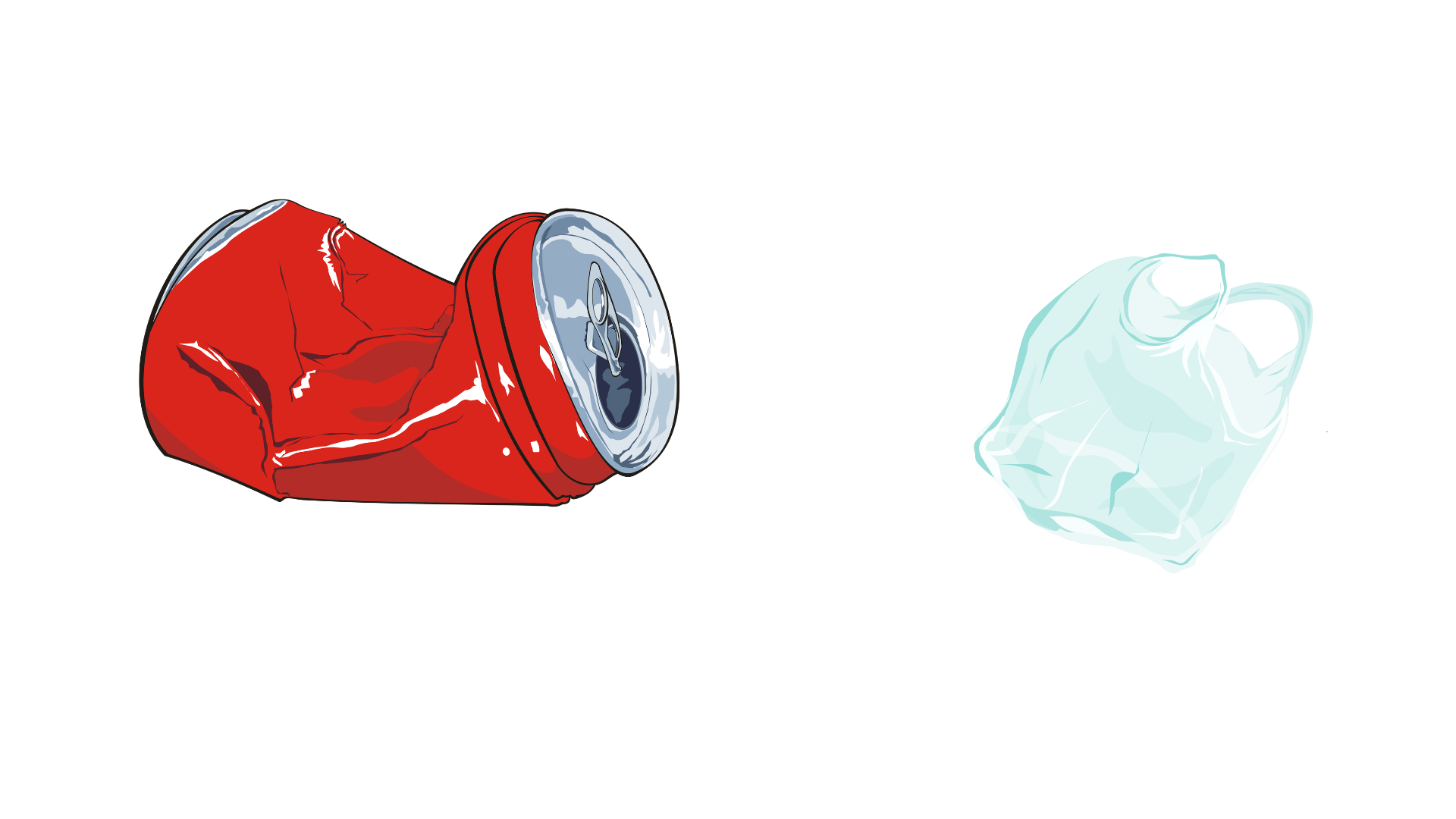 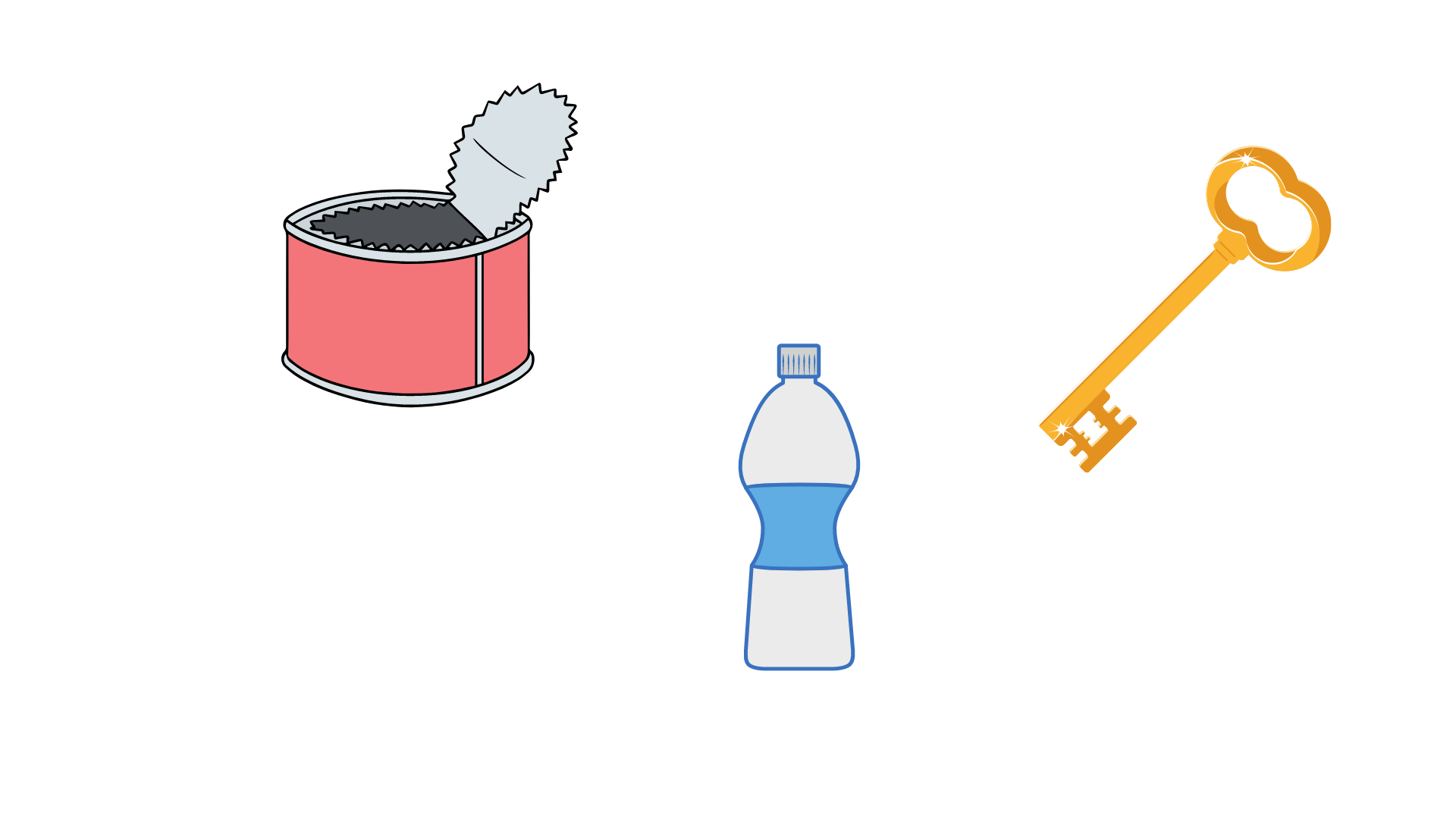 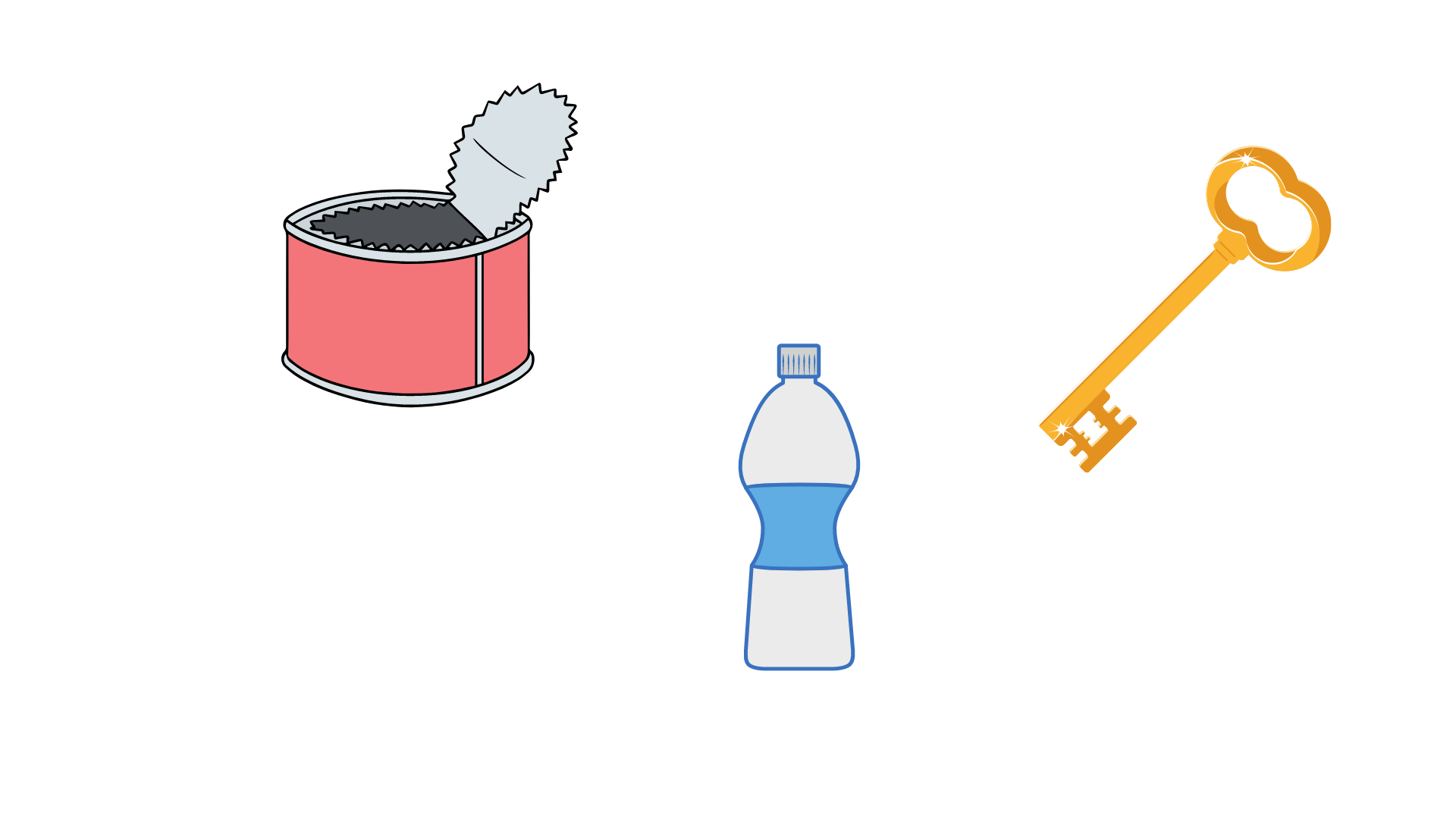 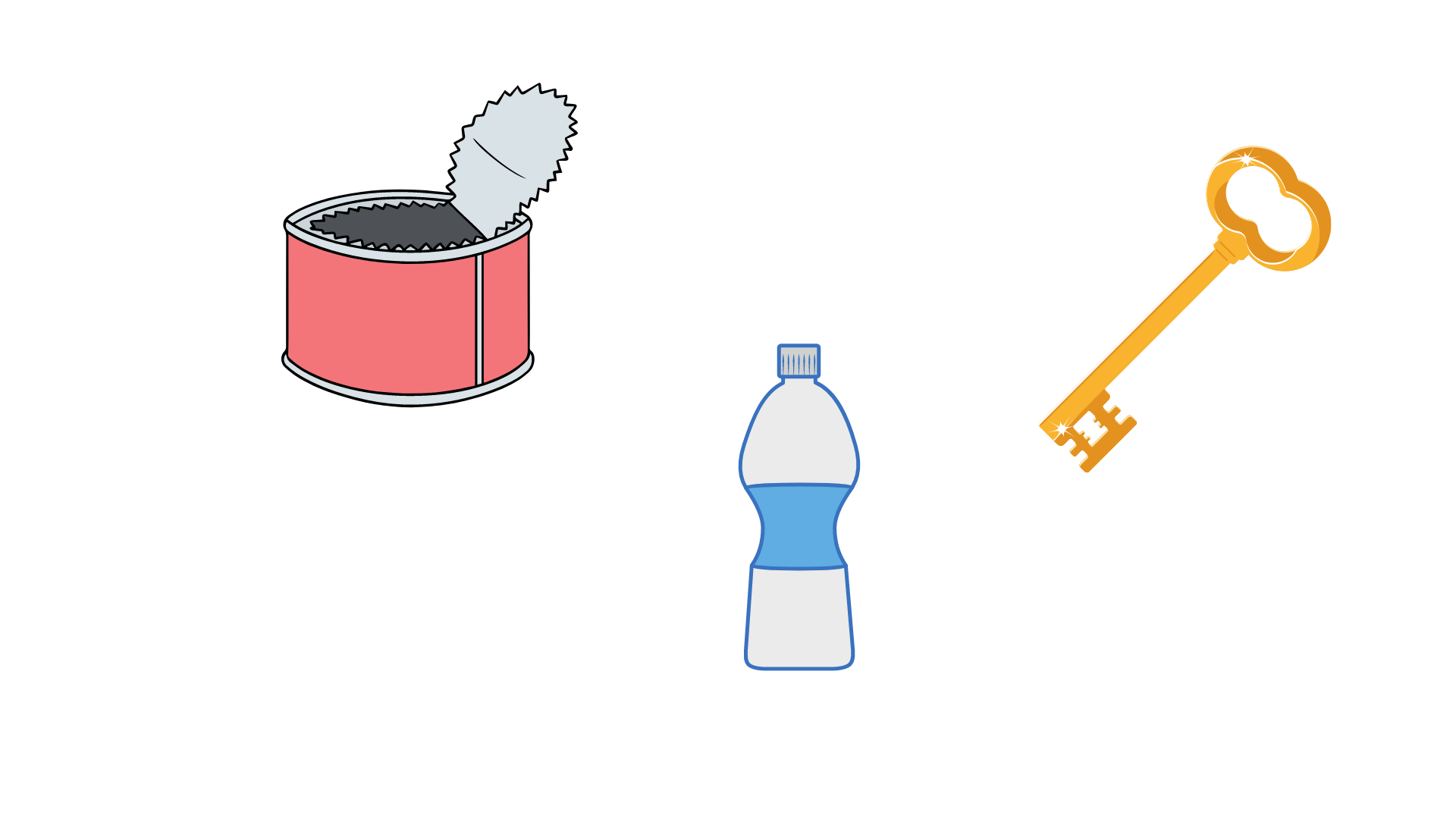 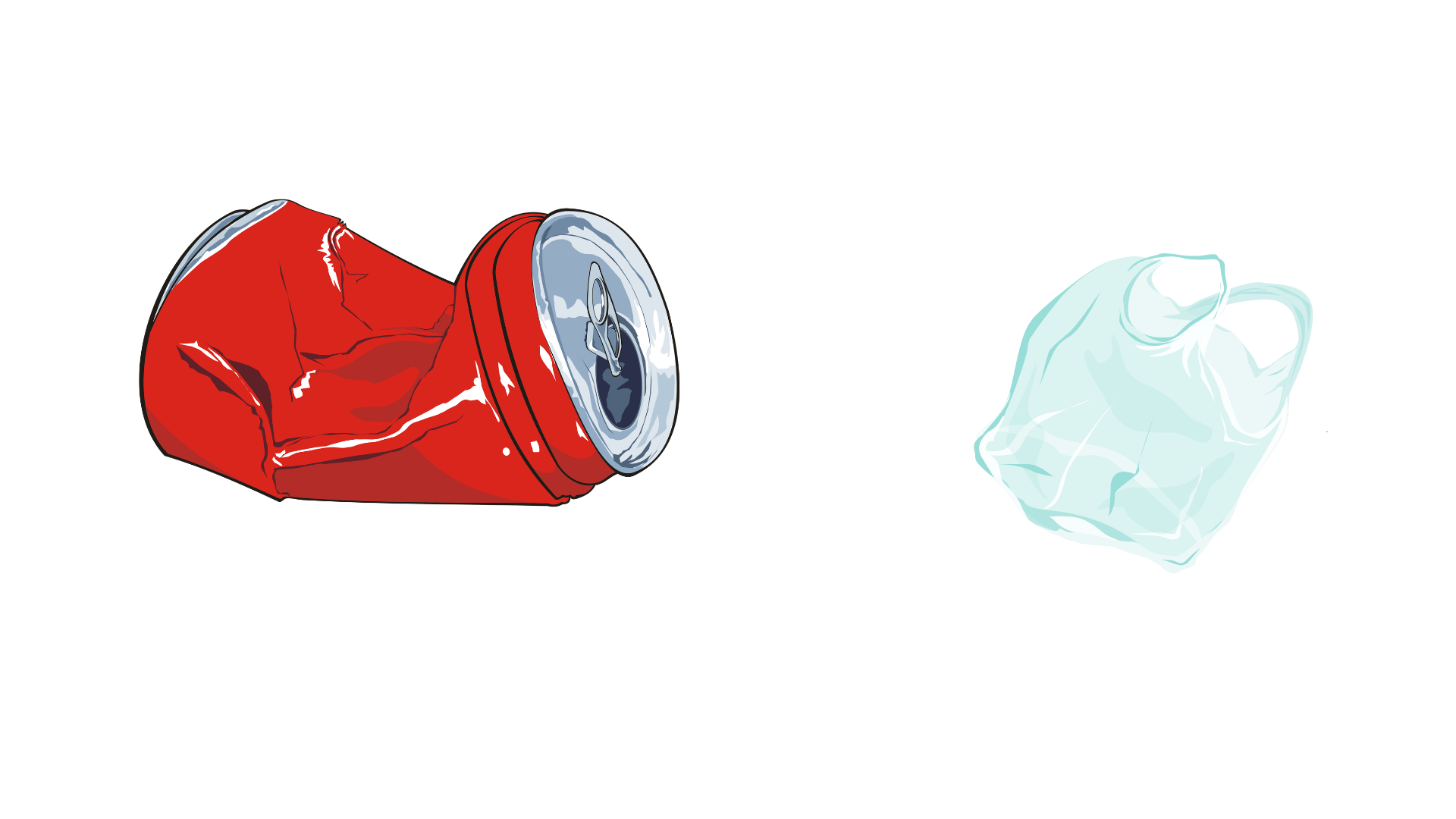 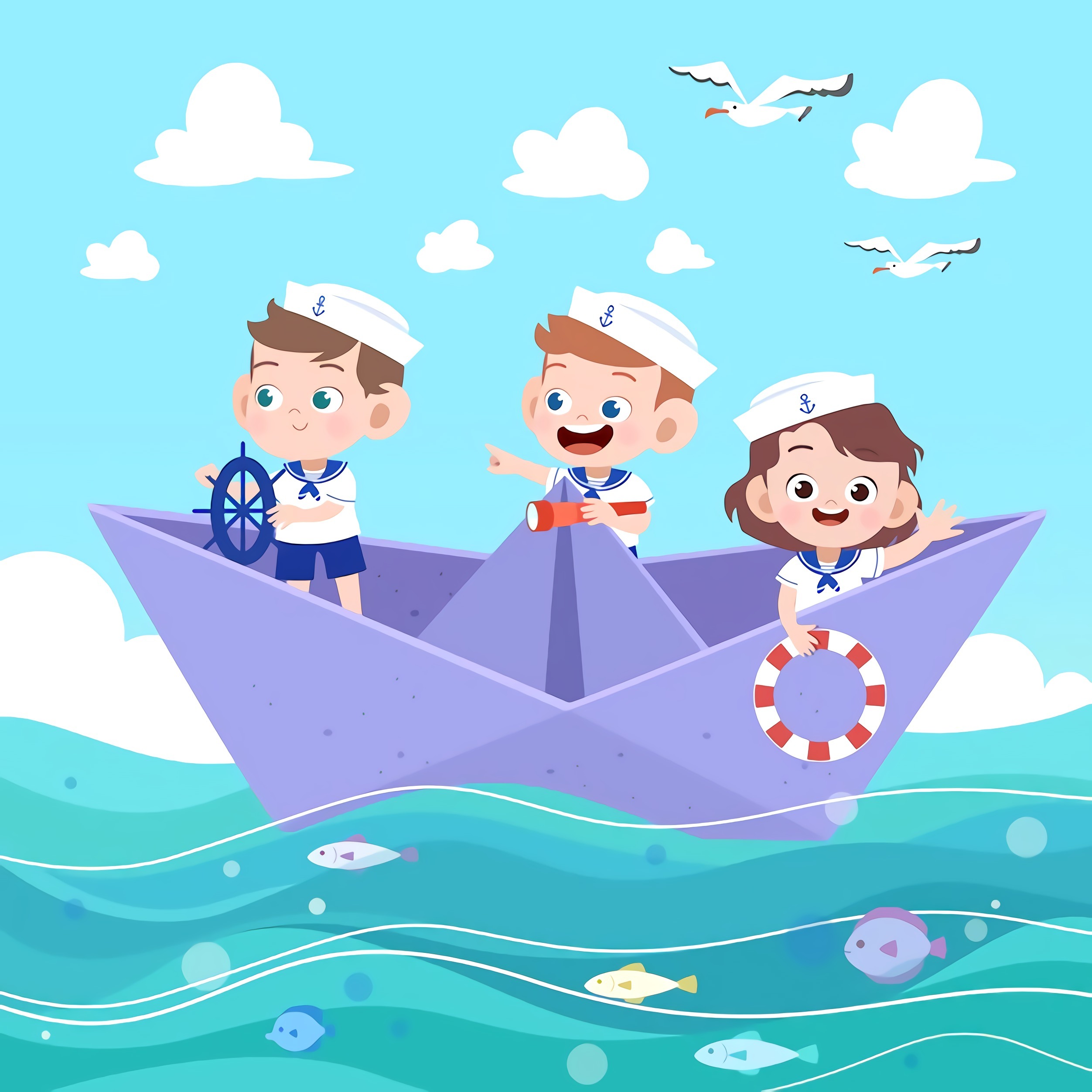 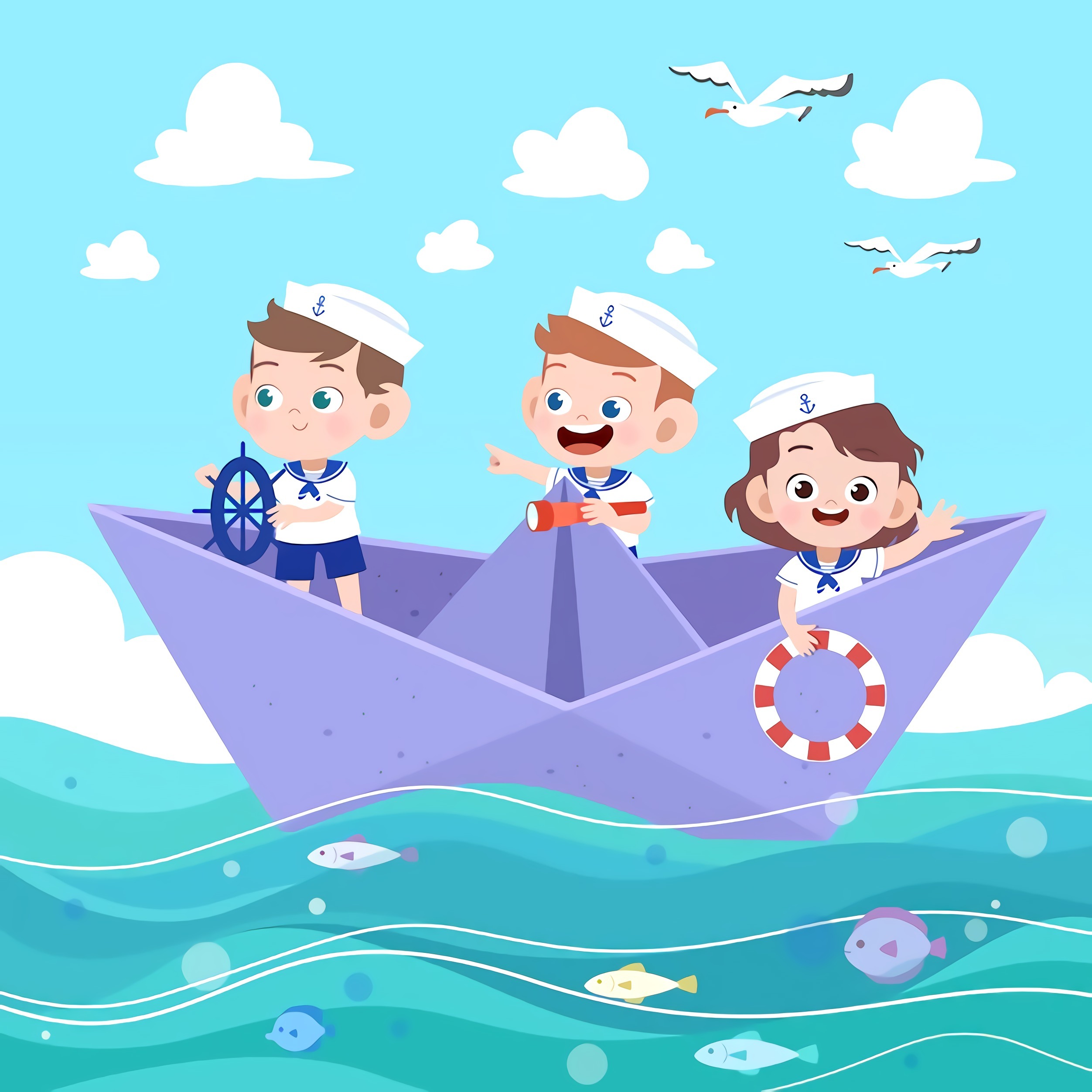 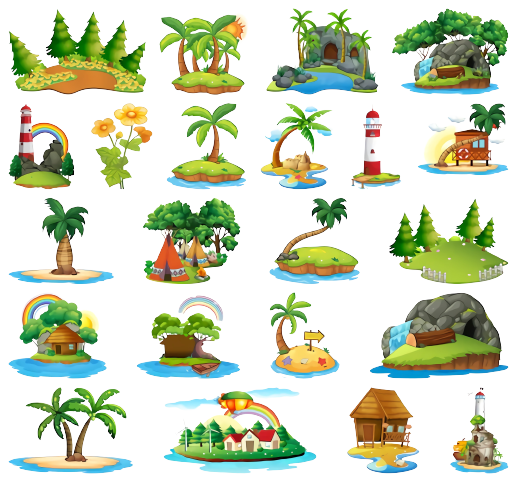 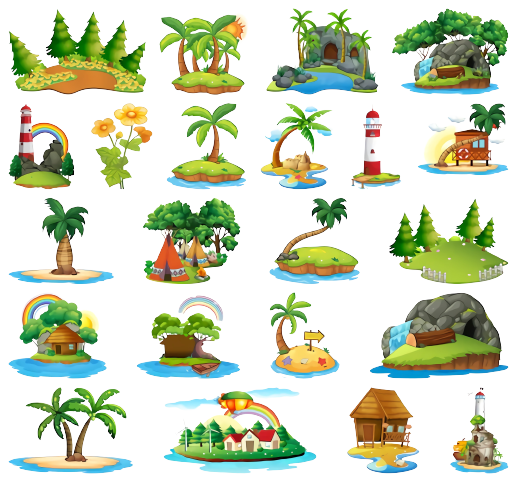 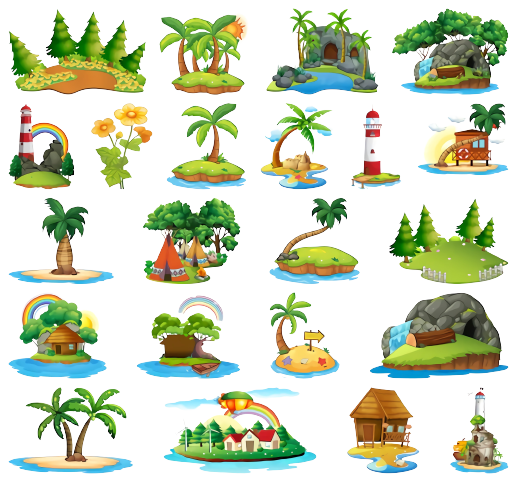 Giải cứu Rùa con
Ai nhanh hơn
Chăm sóc Rùa con
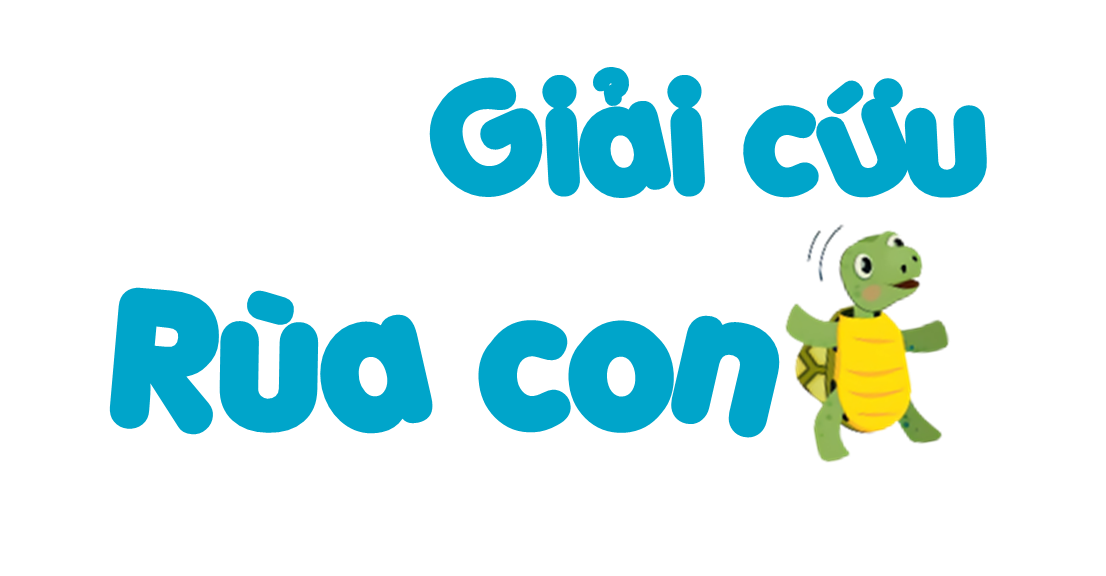 Cách giải cứu
Giúp Rùa con lấy ra rác thải xung quanh bằng cách điền số thích hợp vào dấu chấm hỏi.
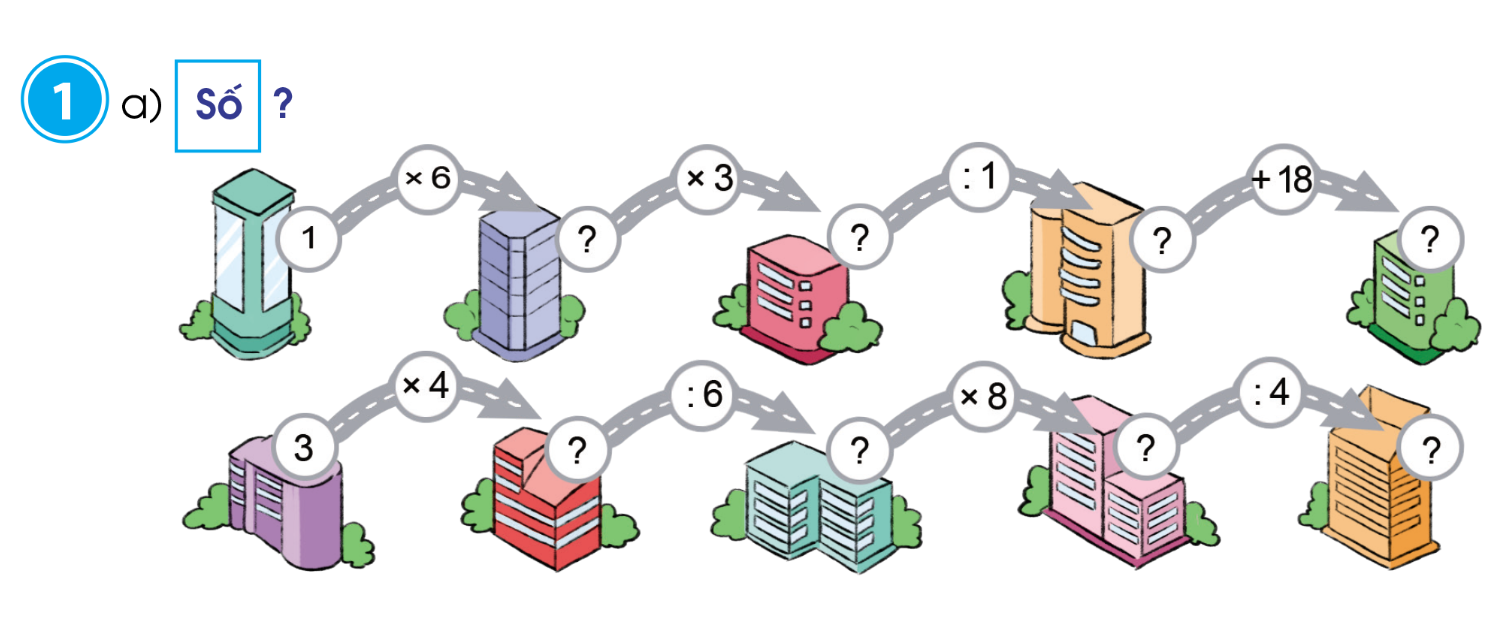 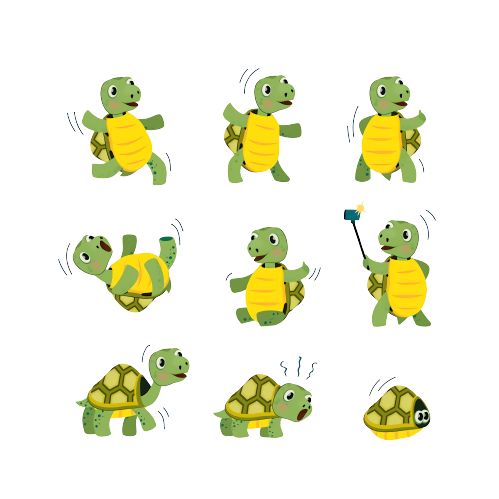 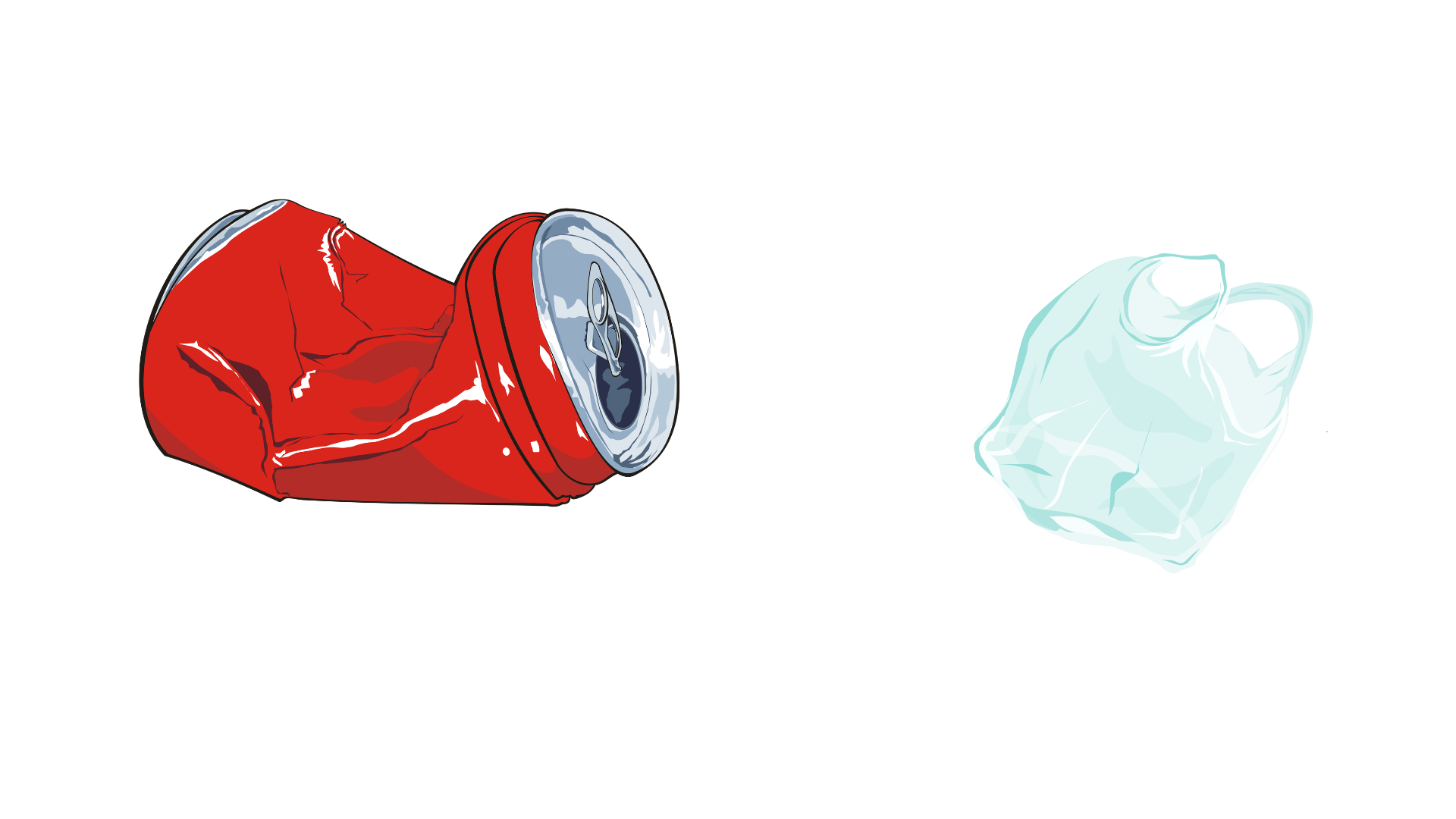 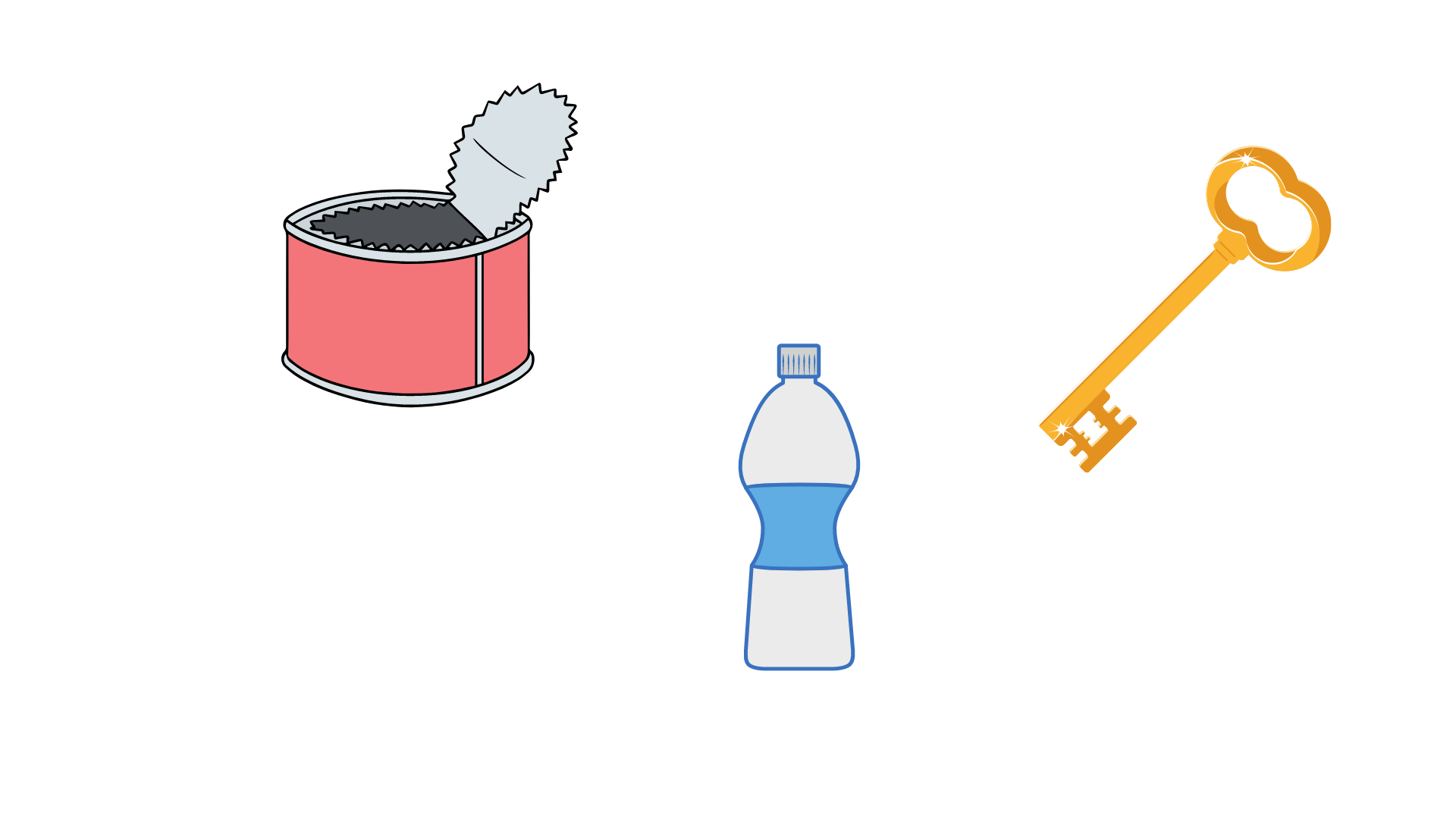 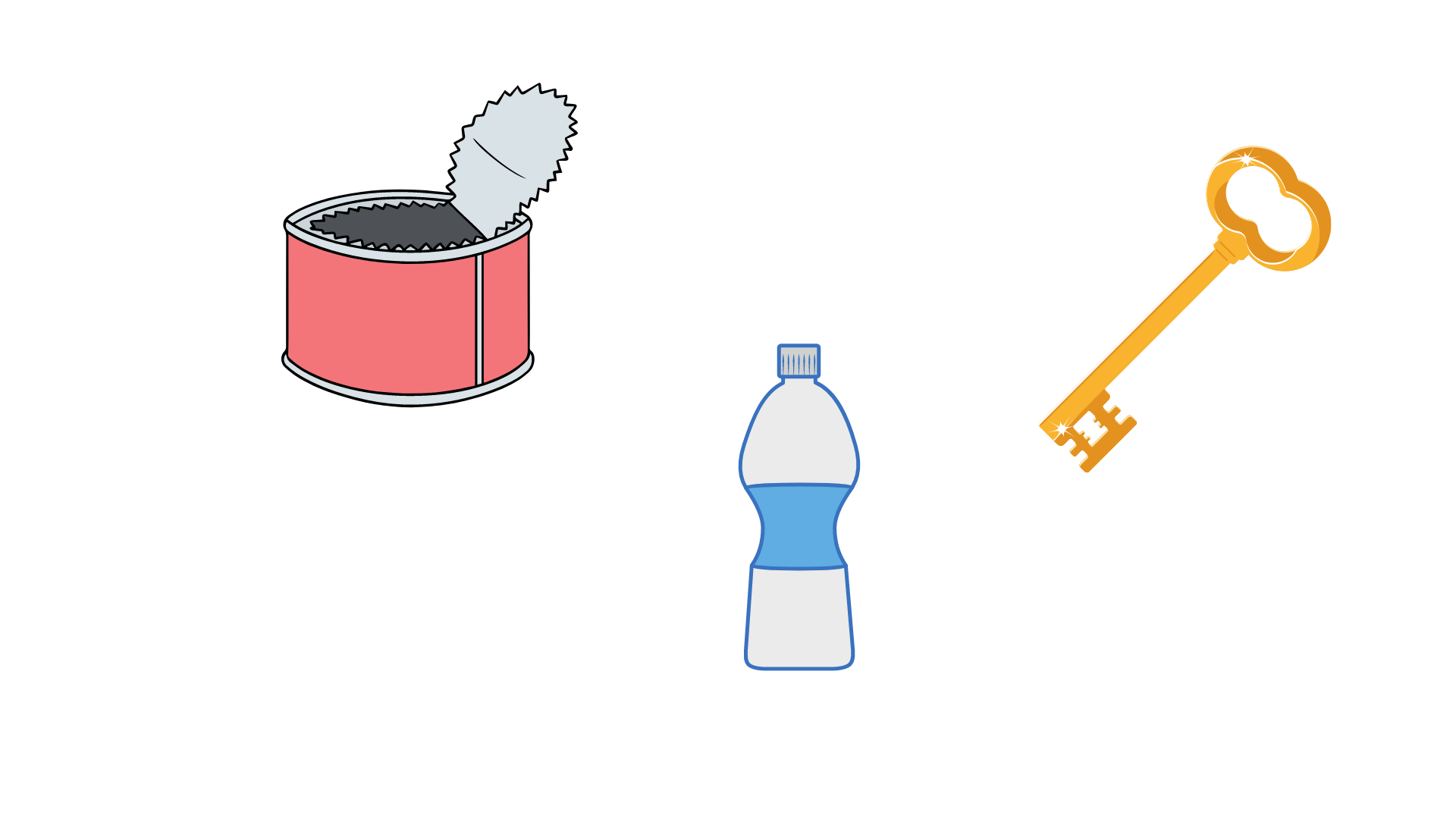 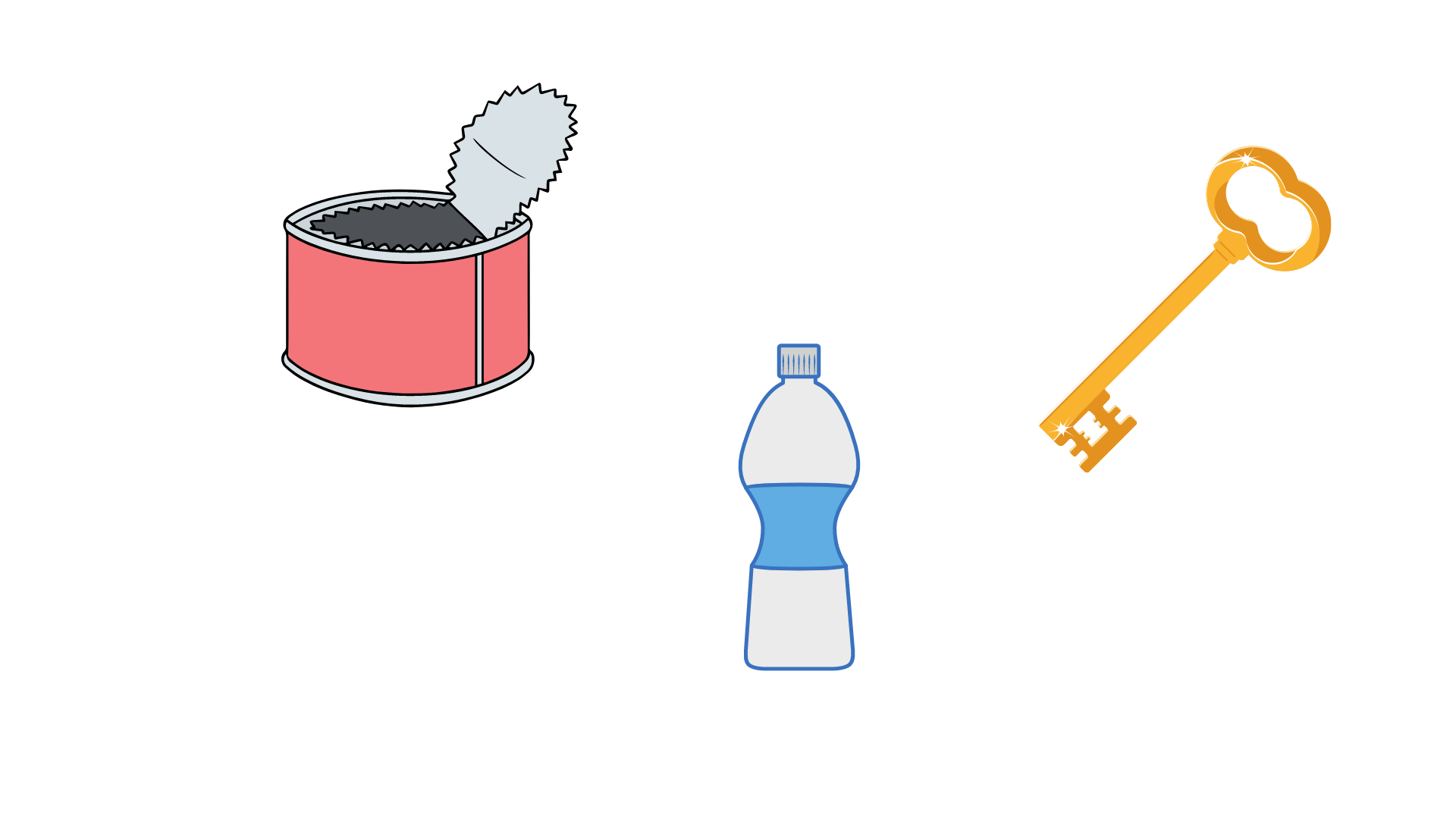 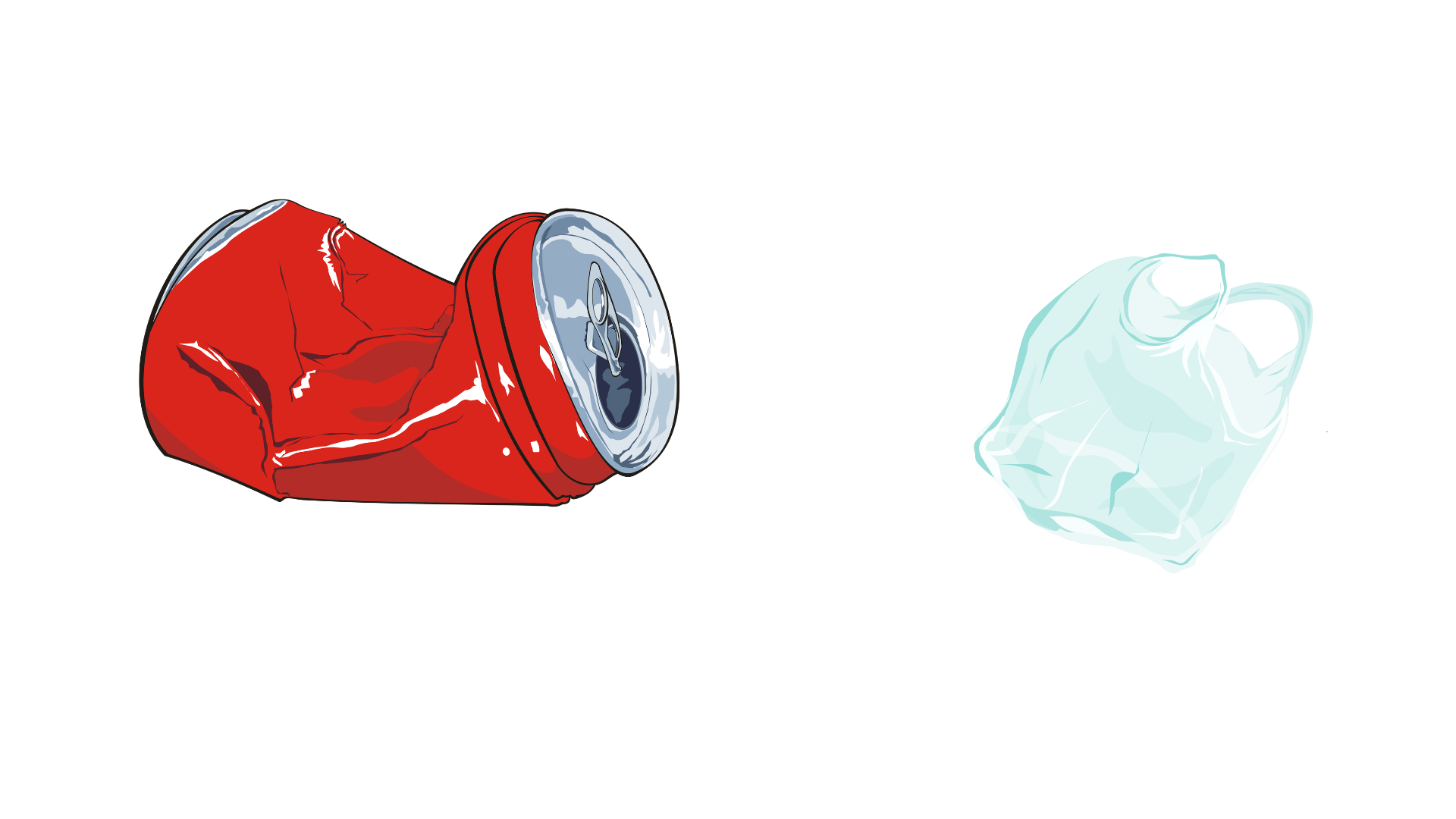 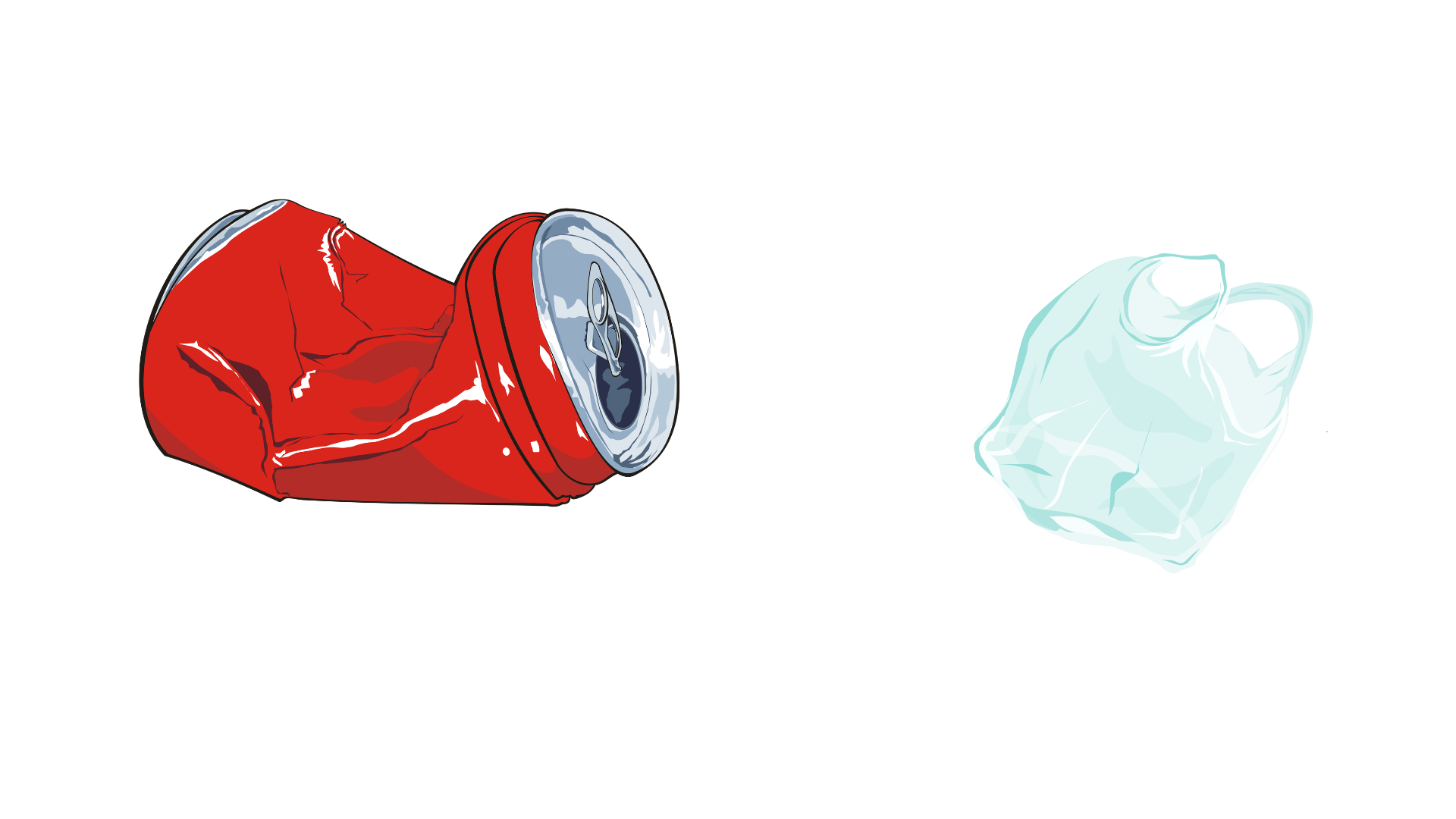 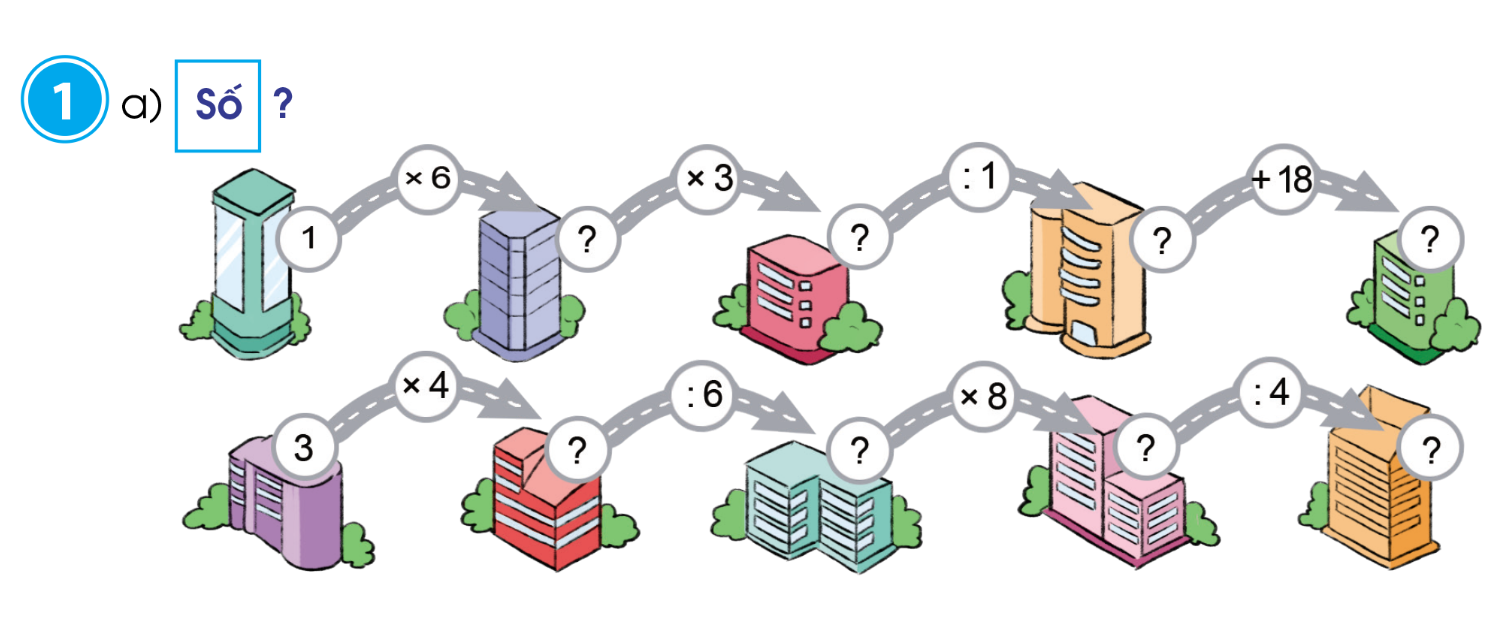 36
18
6
18
12
16
4
2
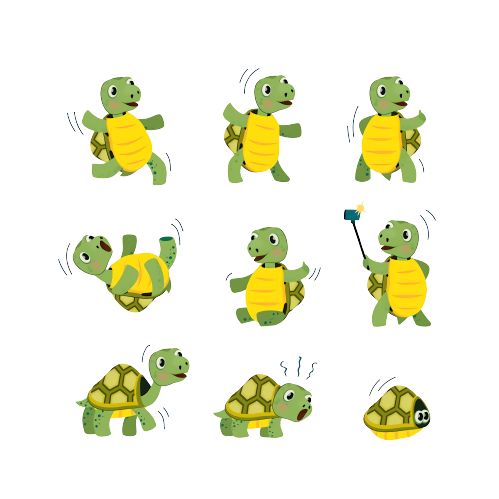 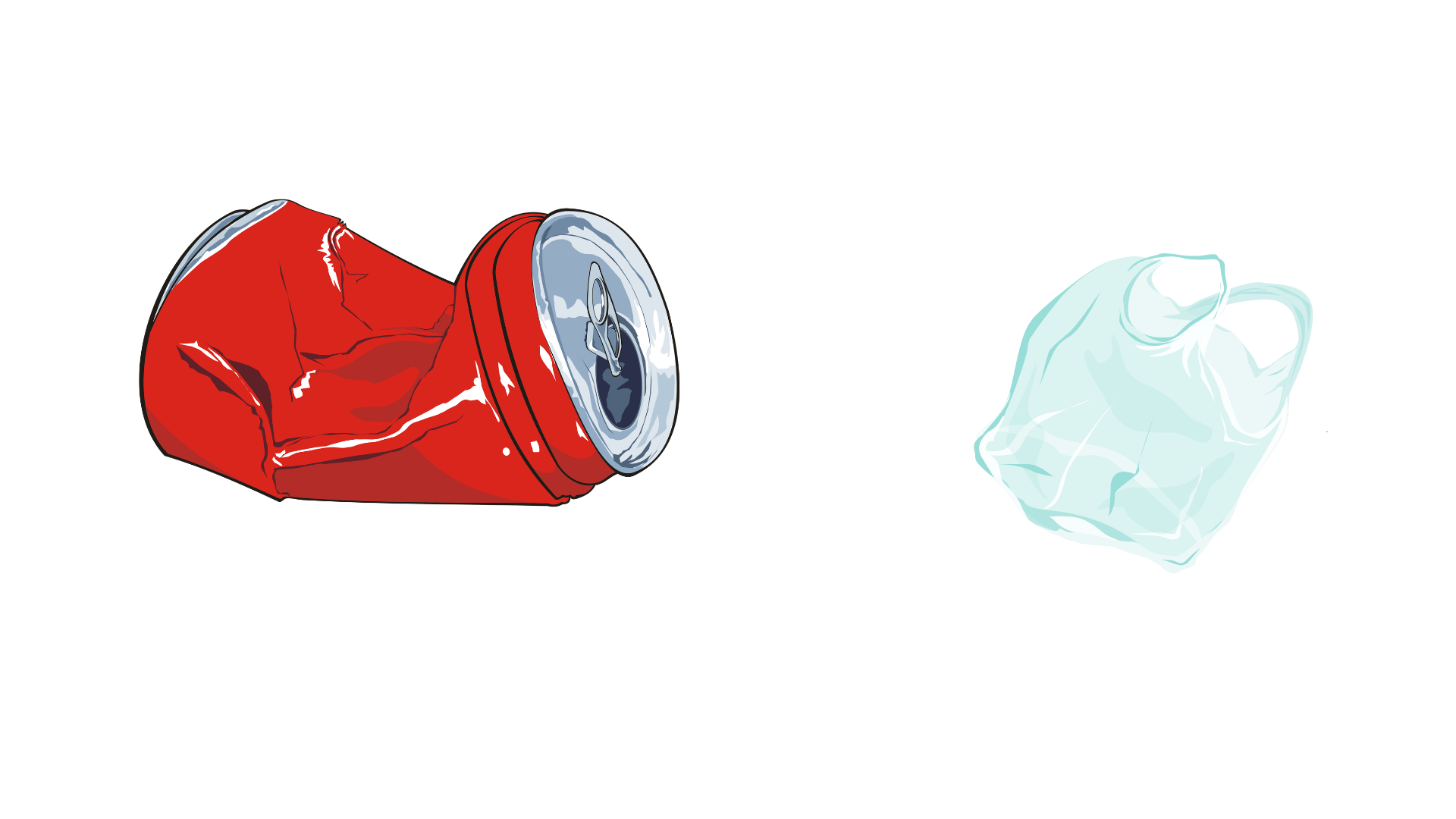 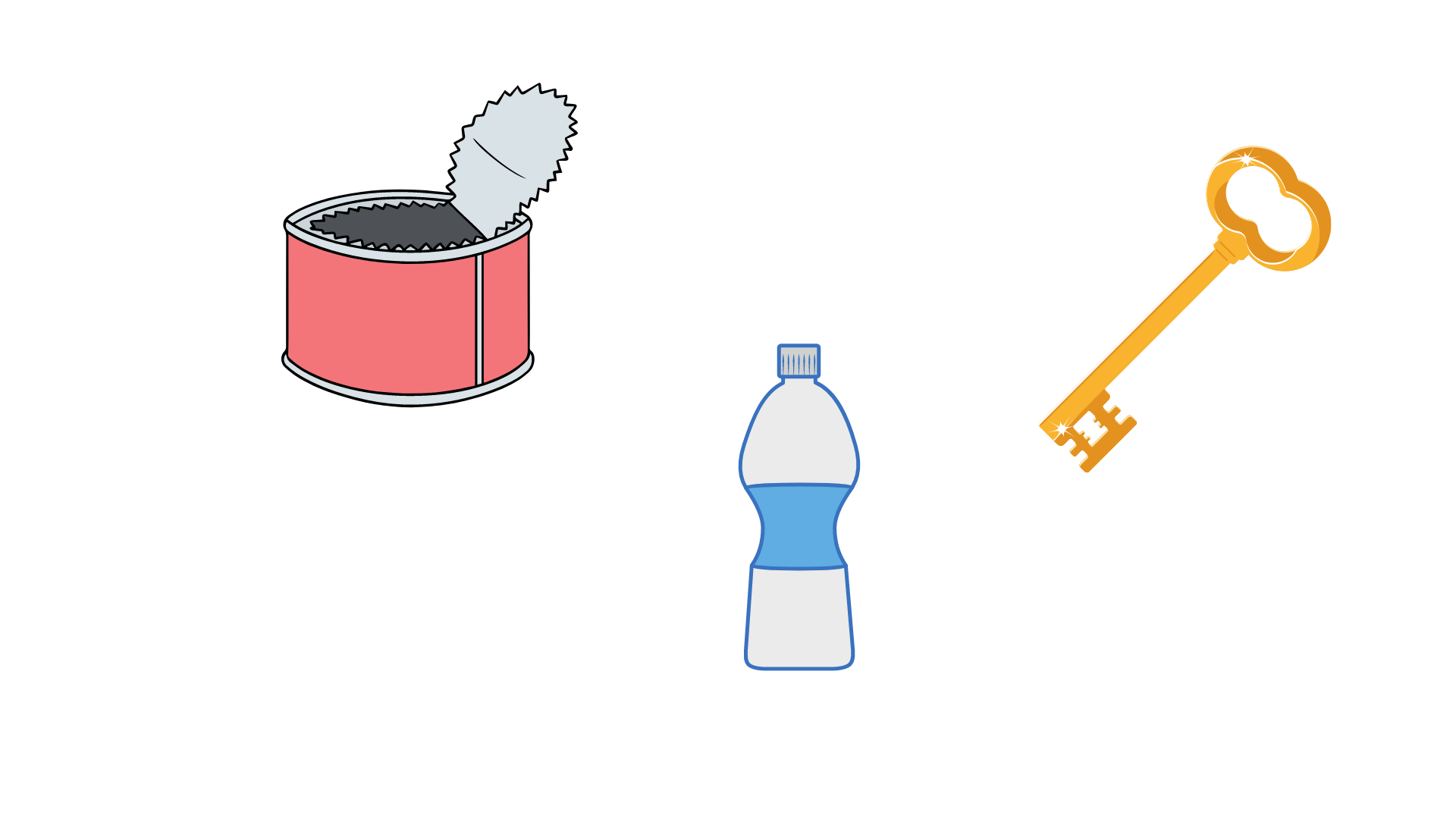 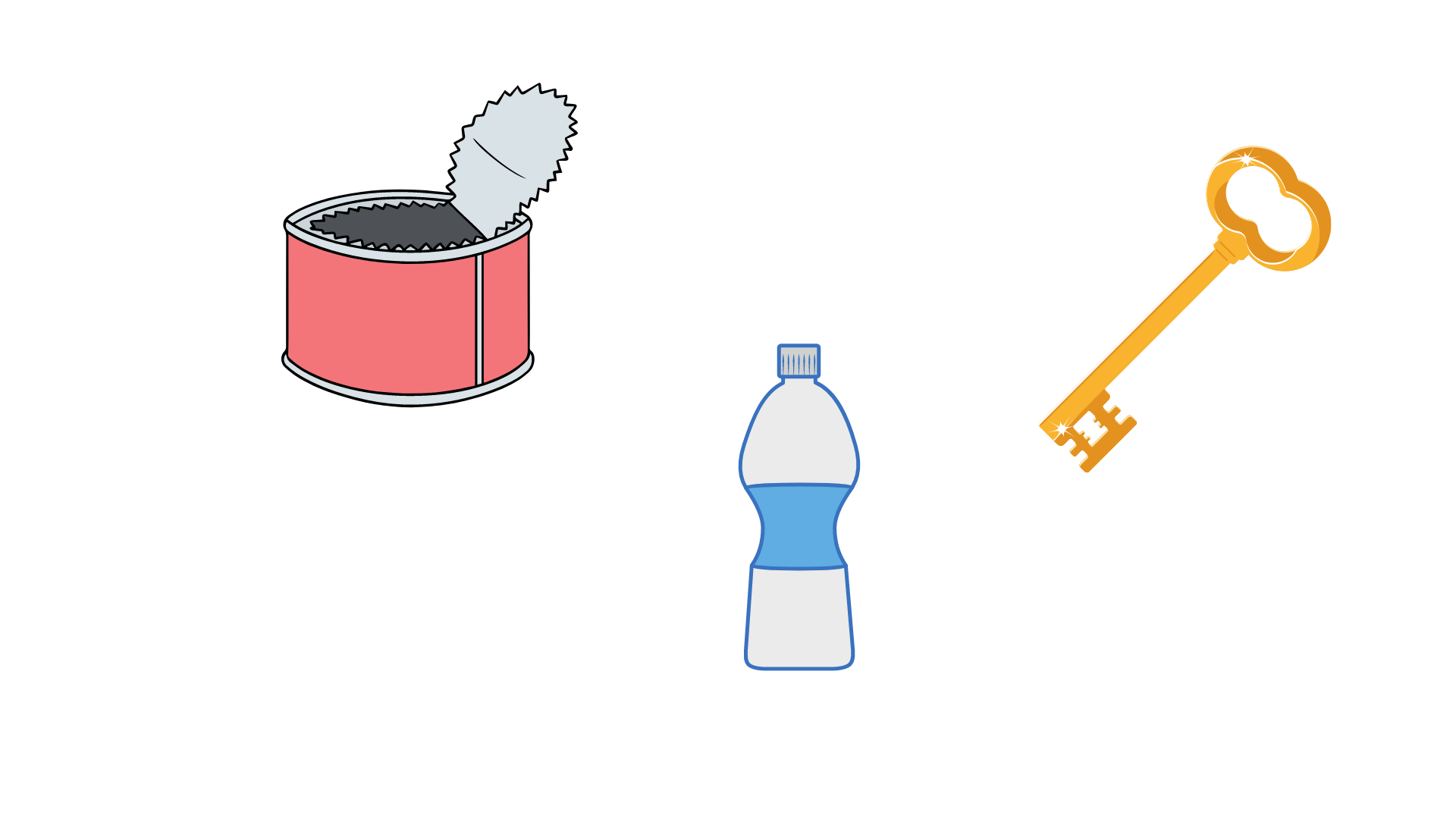 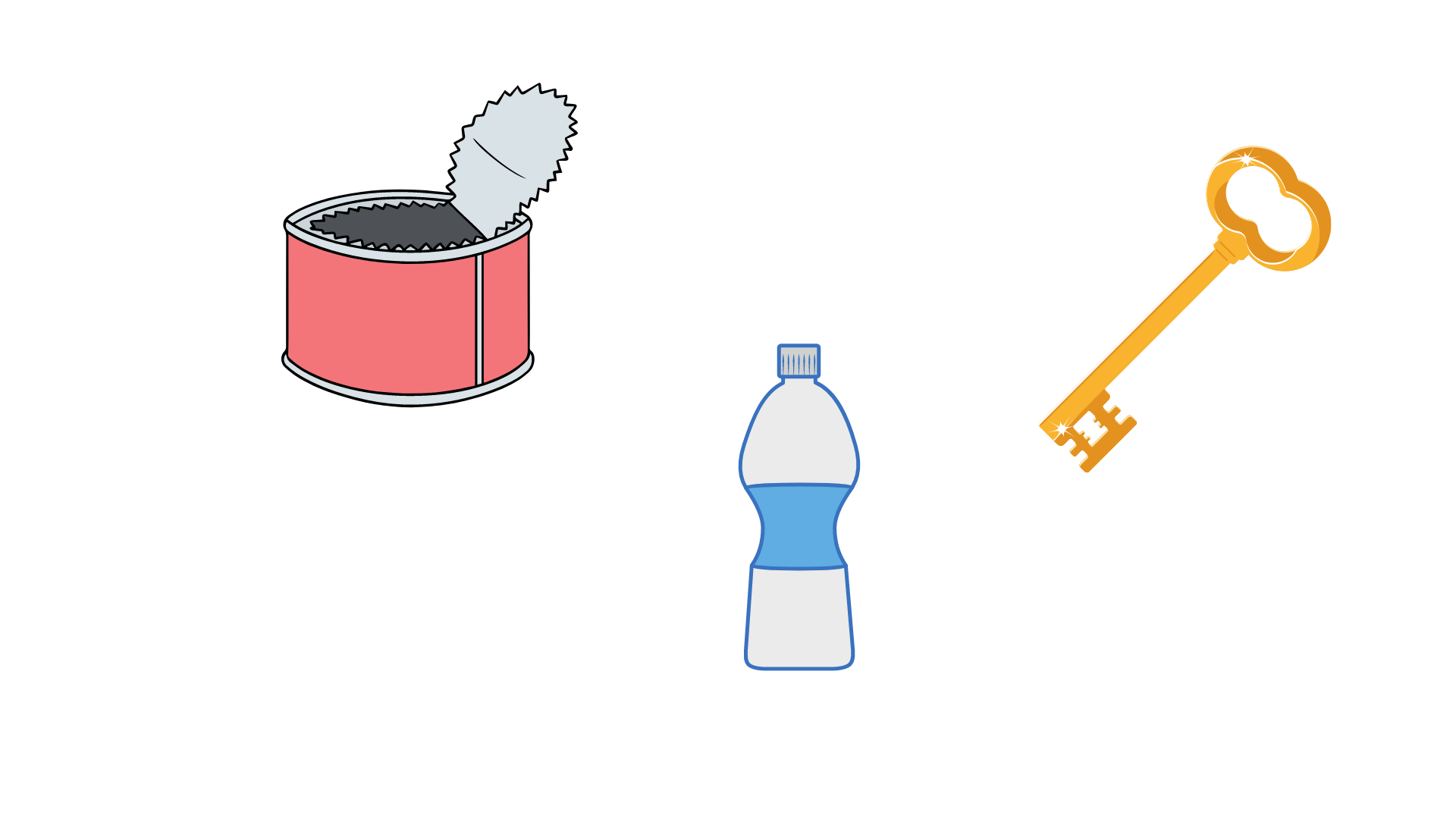 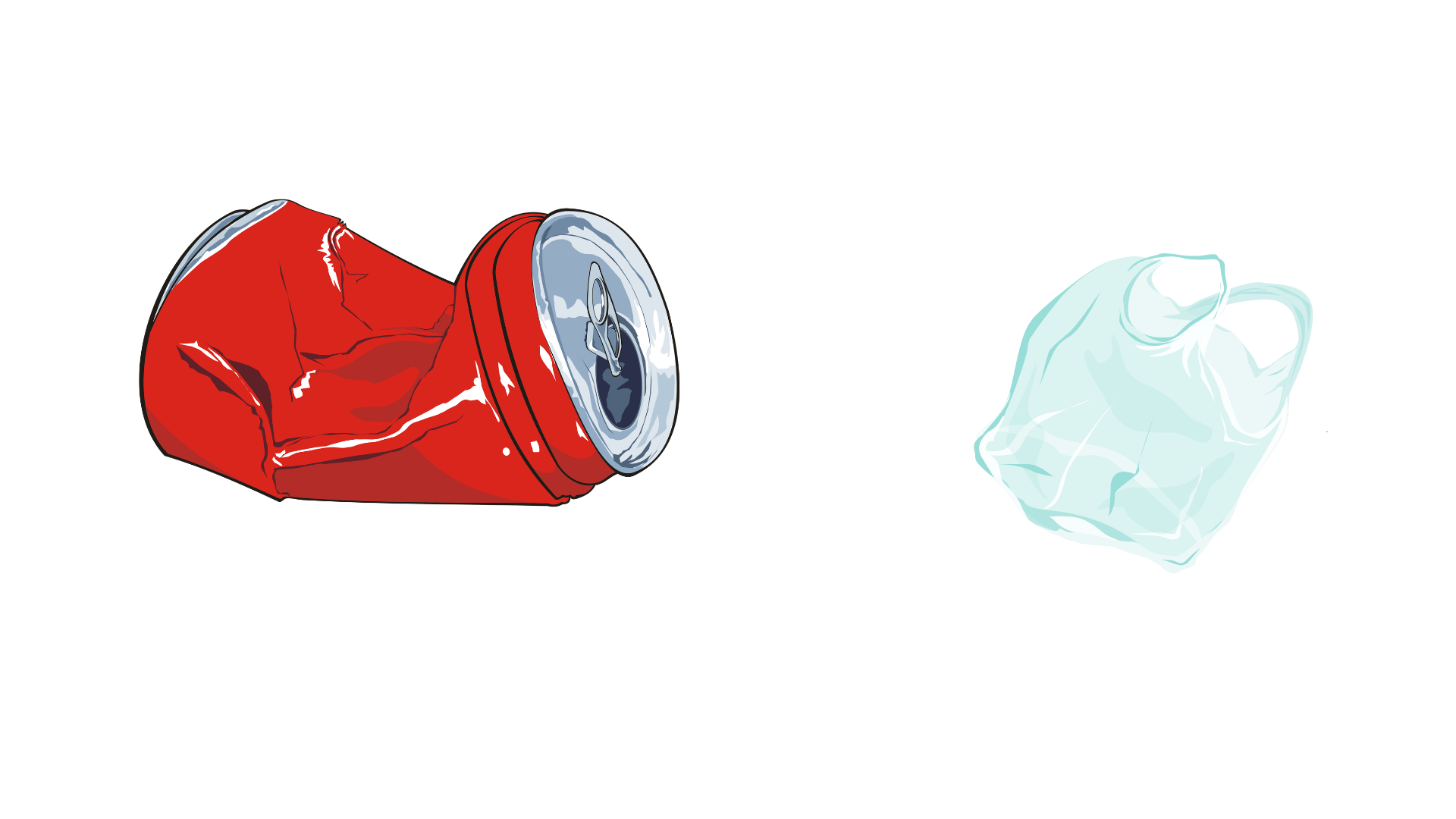 Cách giải cứu
Giúp Rùa con lấy ra rác thải xung quanh bằng cách tính các phép tính.
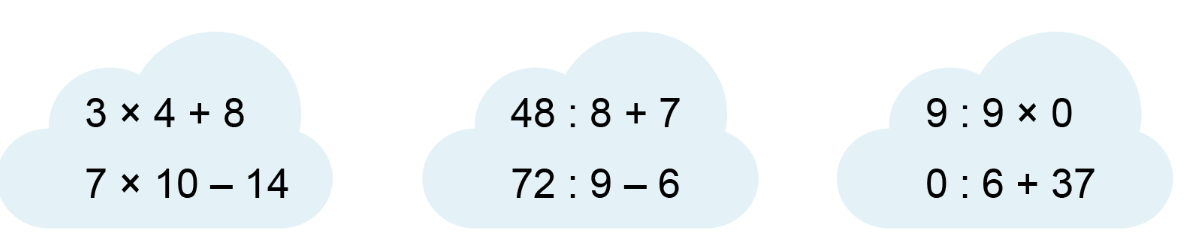 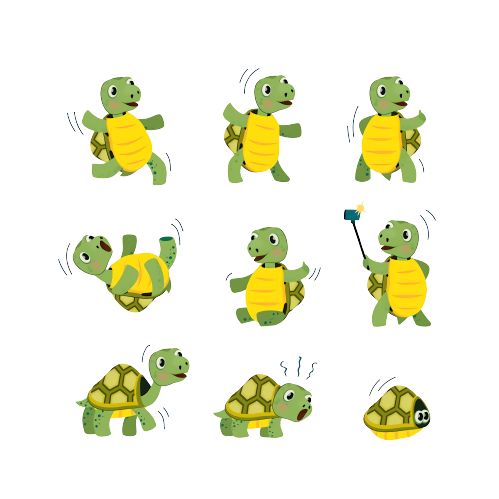 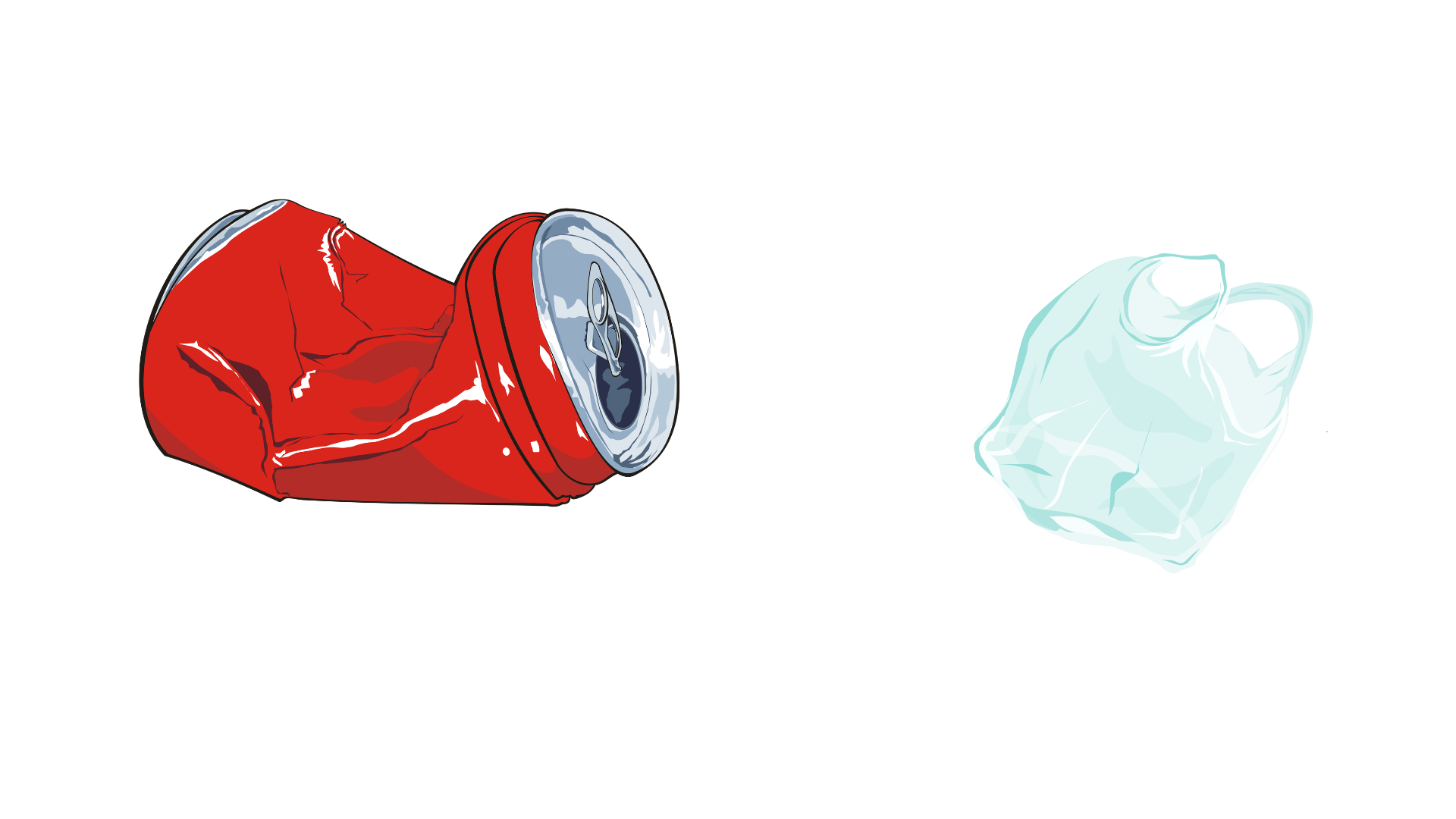 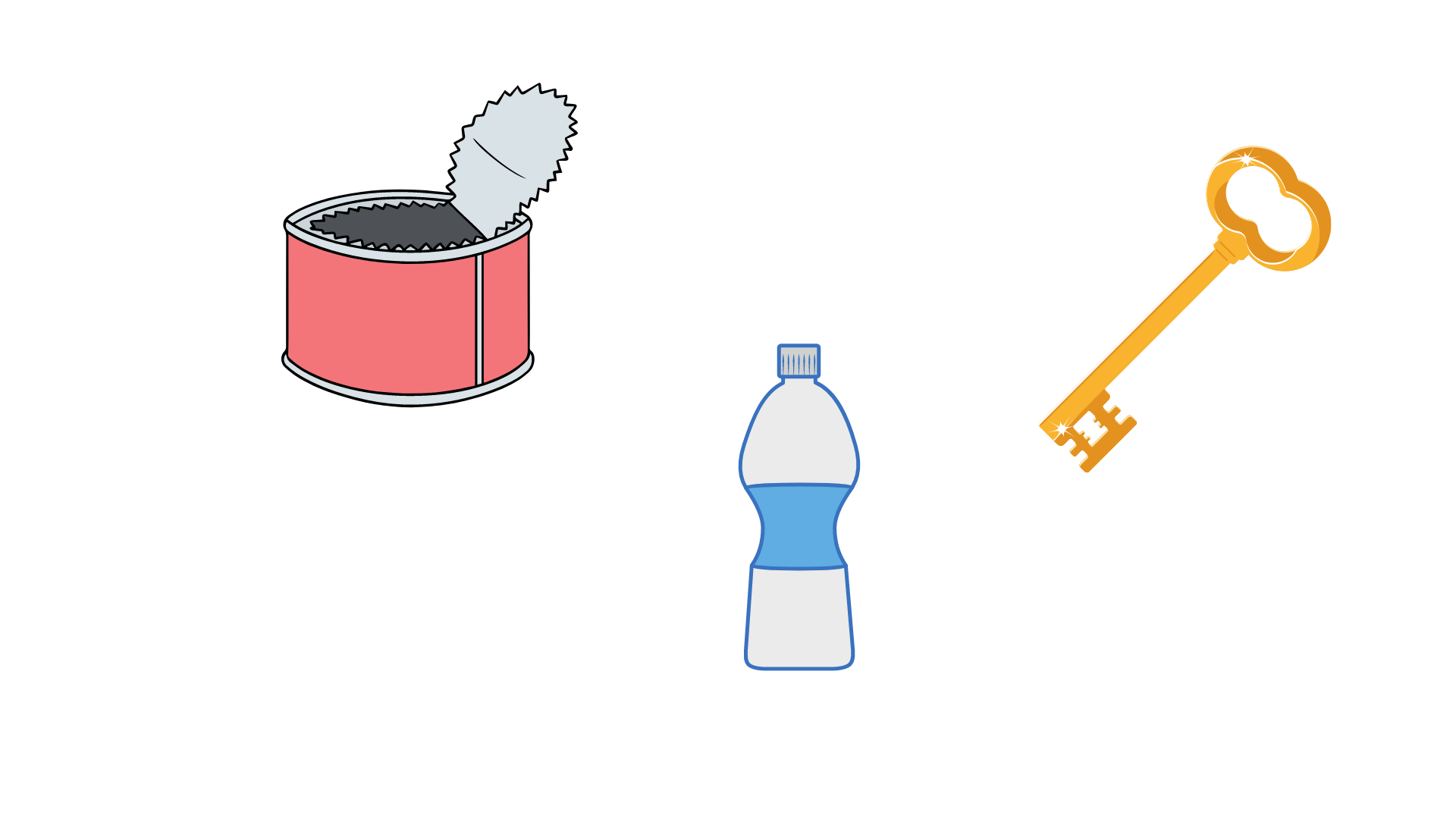 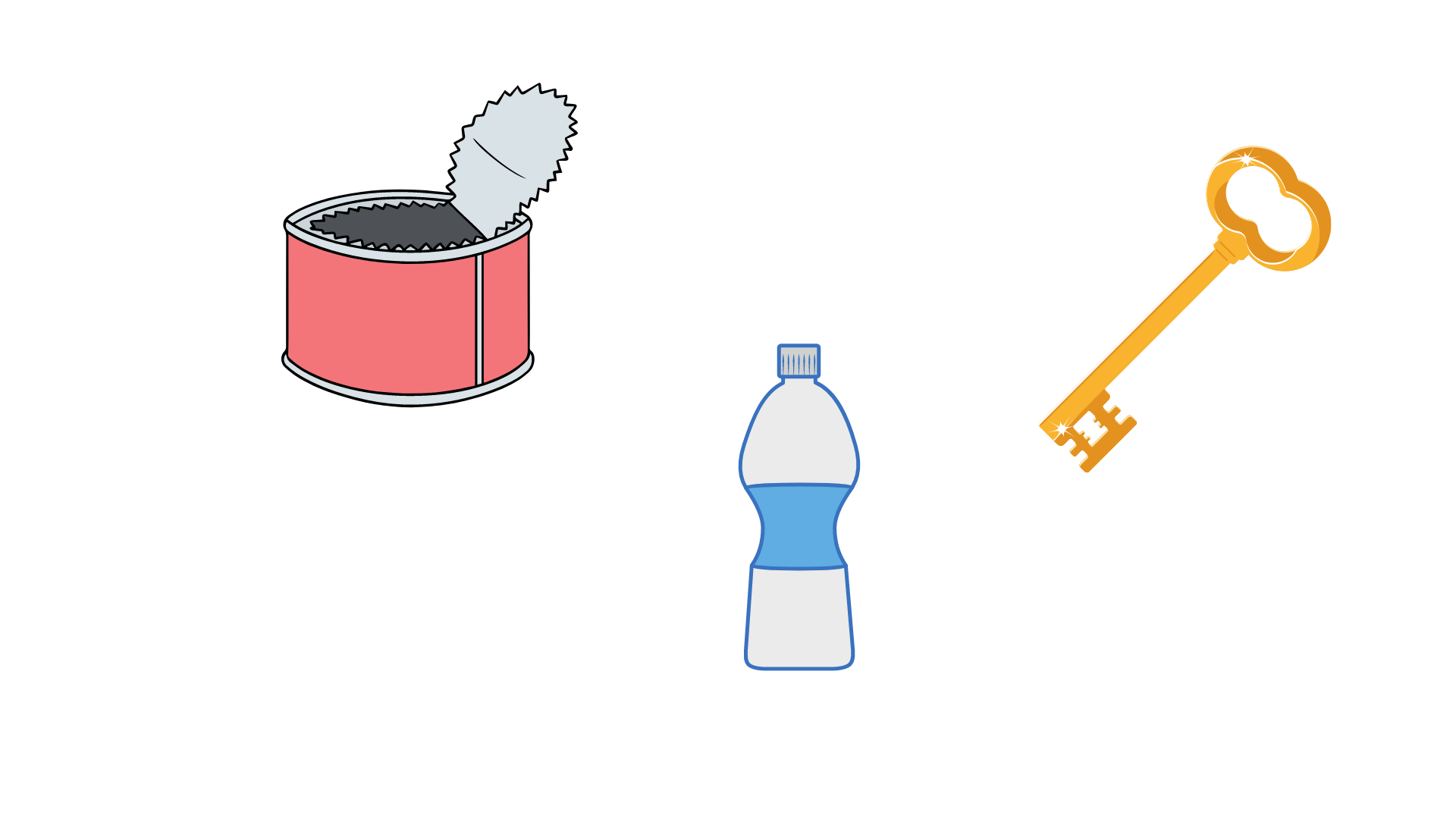 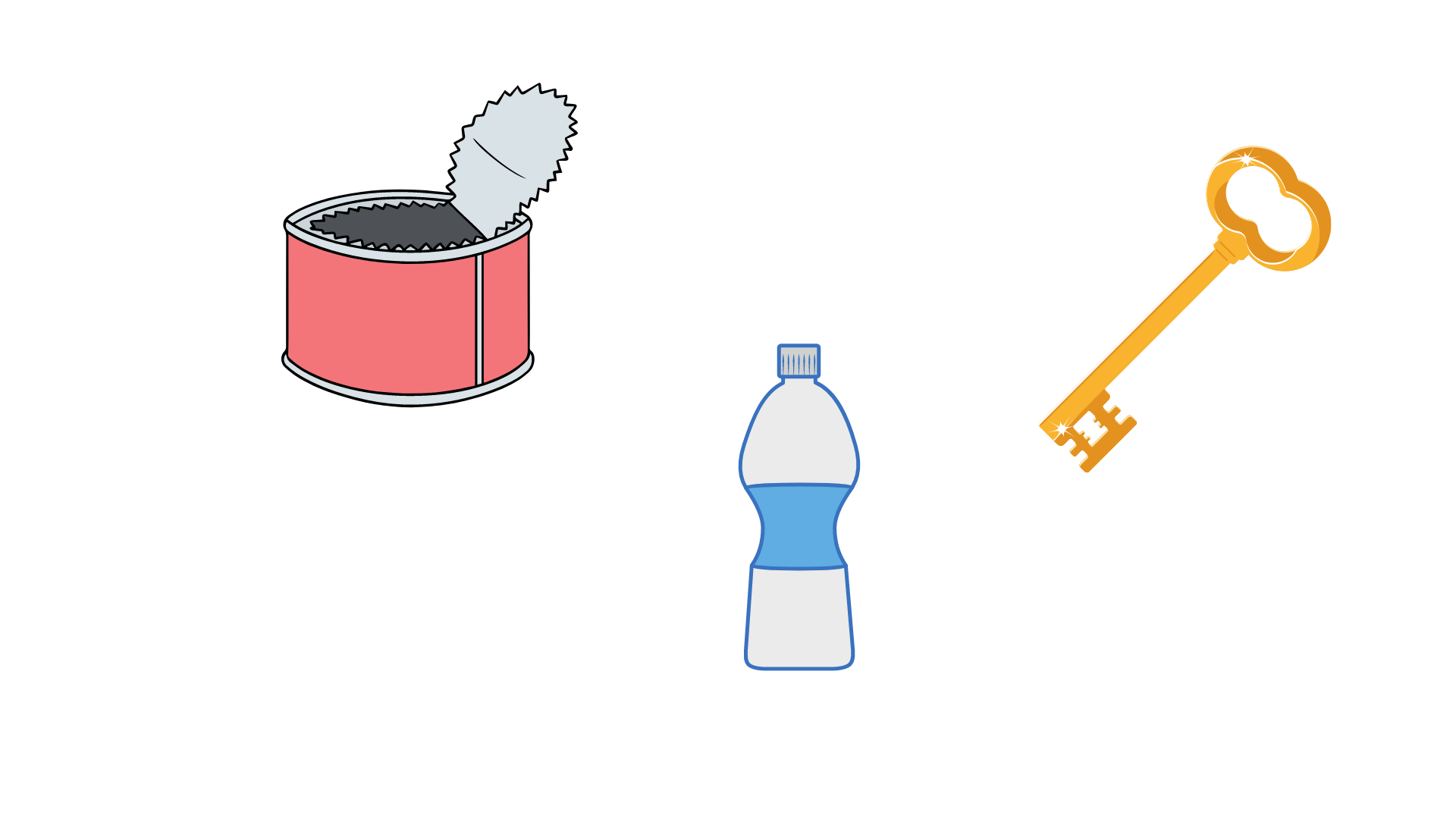 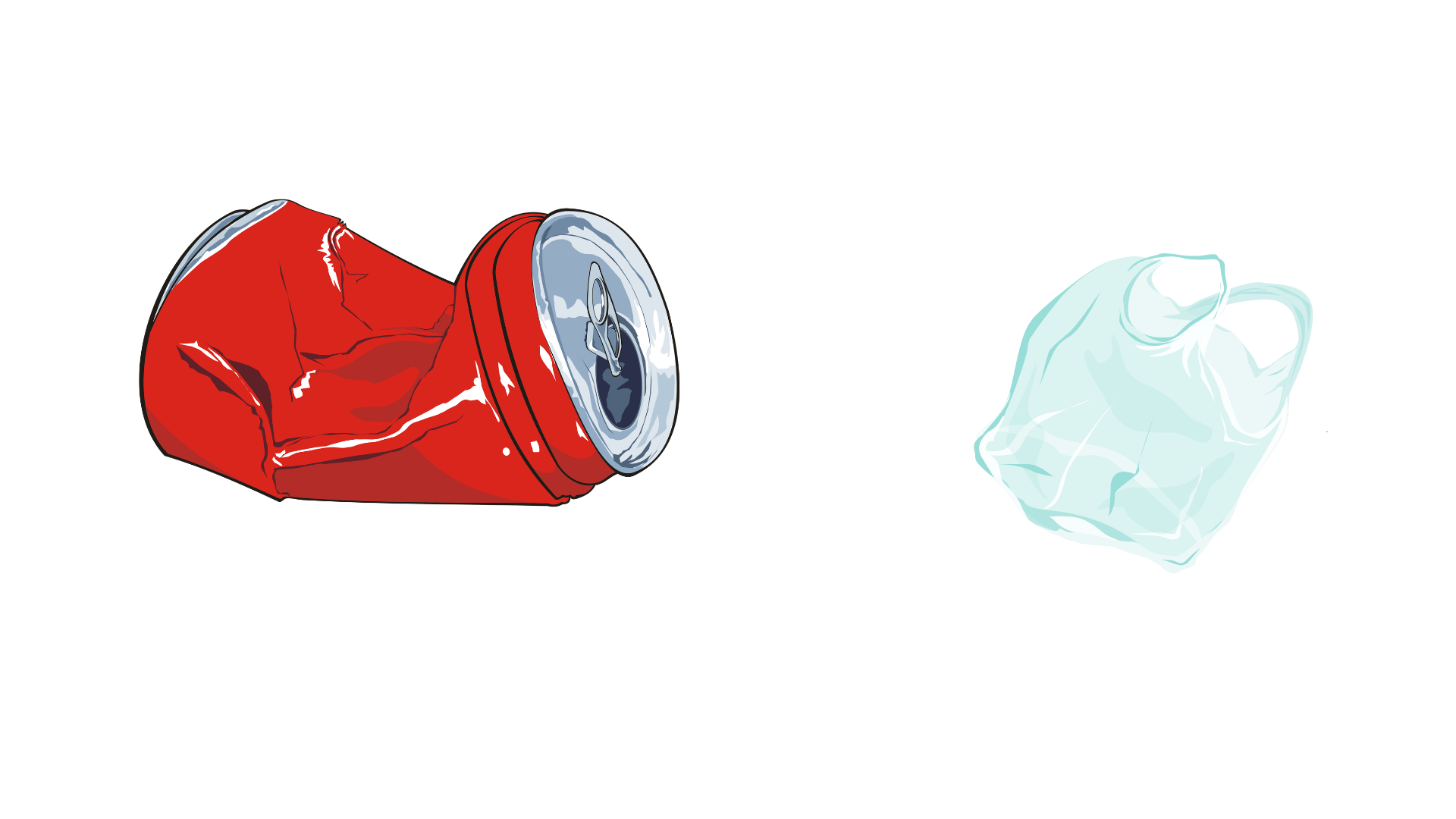 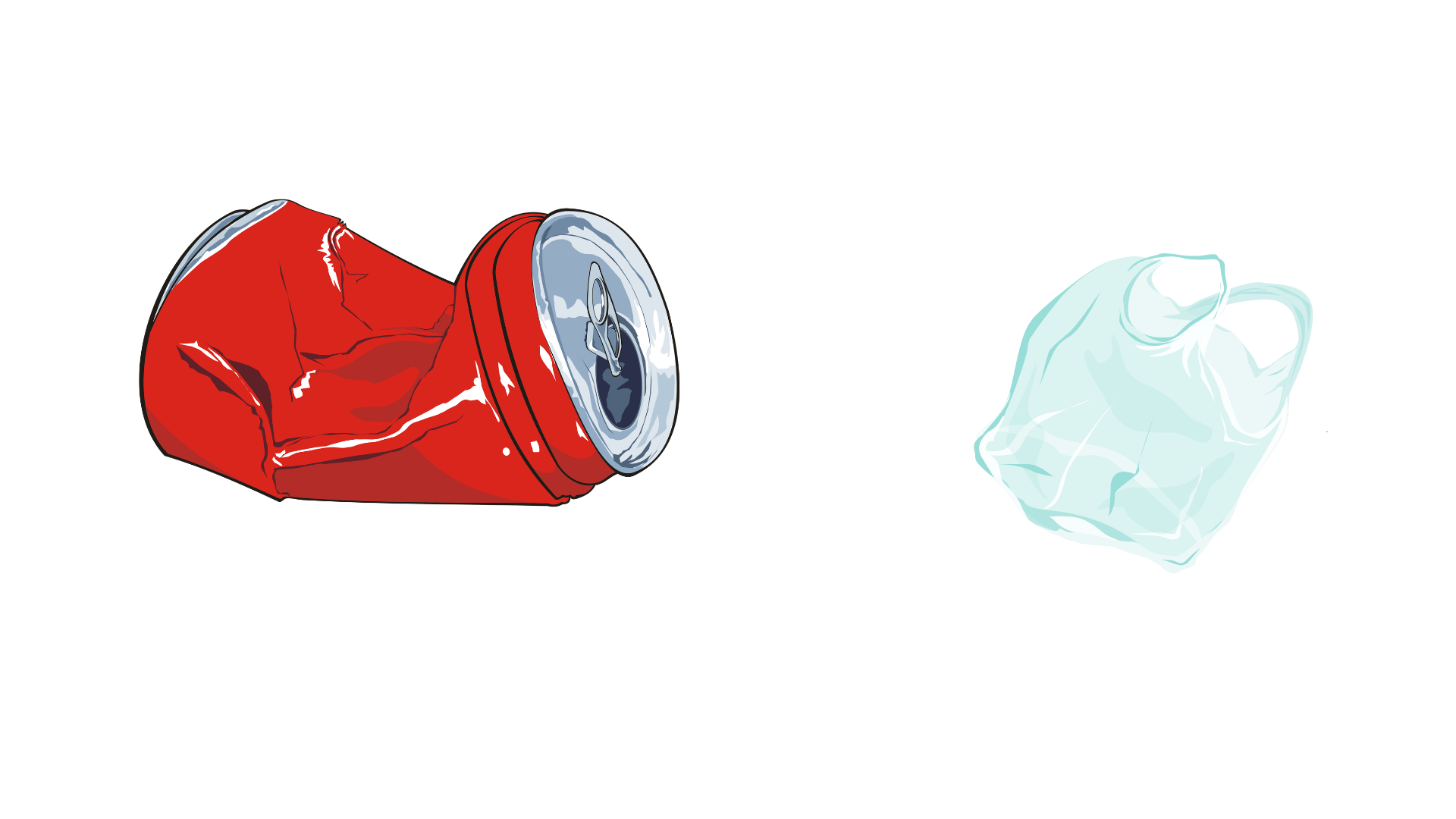 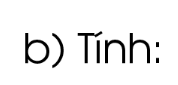 12 + 8
8 - 6
72 : 9 – 6 =
3 x 4 + 8 =
= 2
= 20
1 x 0
9 : 9 x 0 =
70 - 14
7 x 10 – 14 =
= 0
= 56
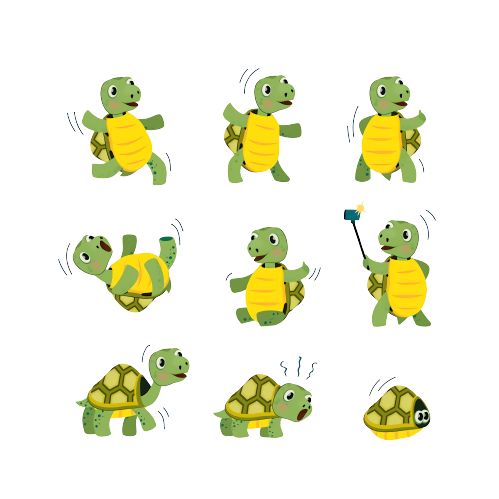 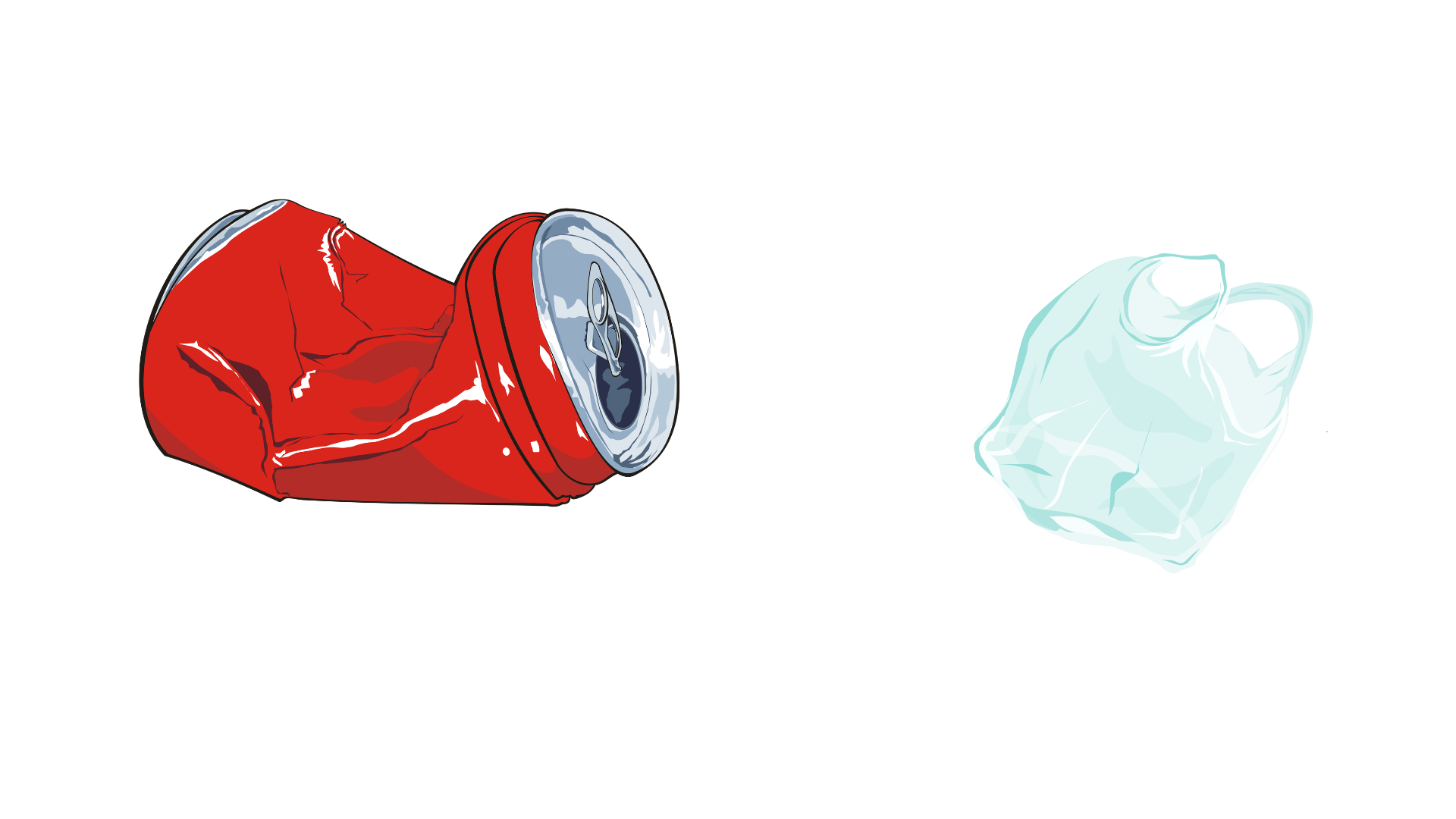 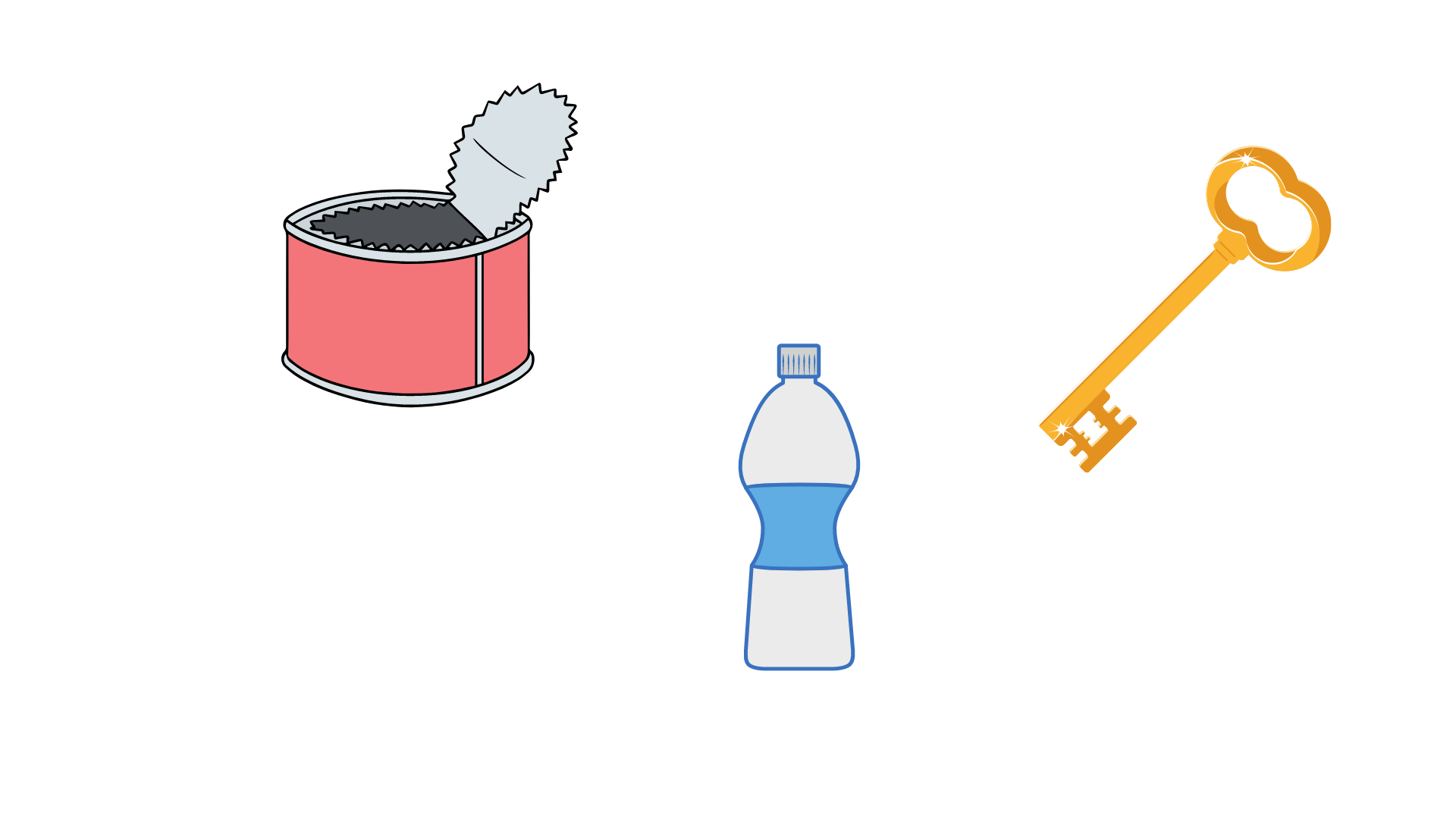 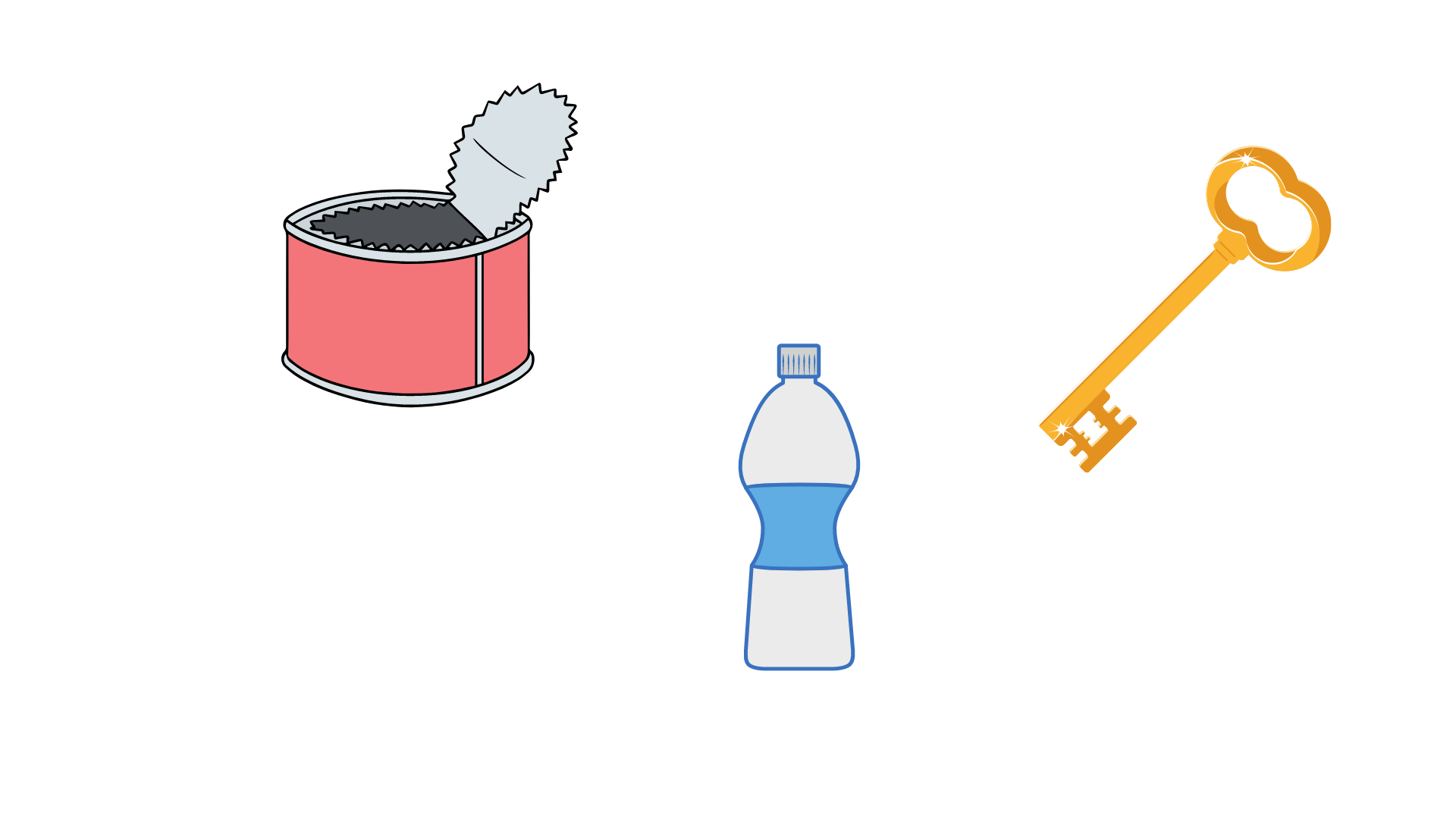 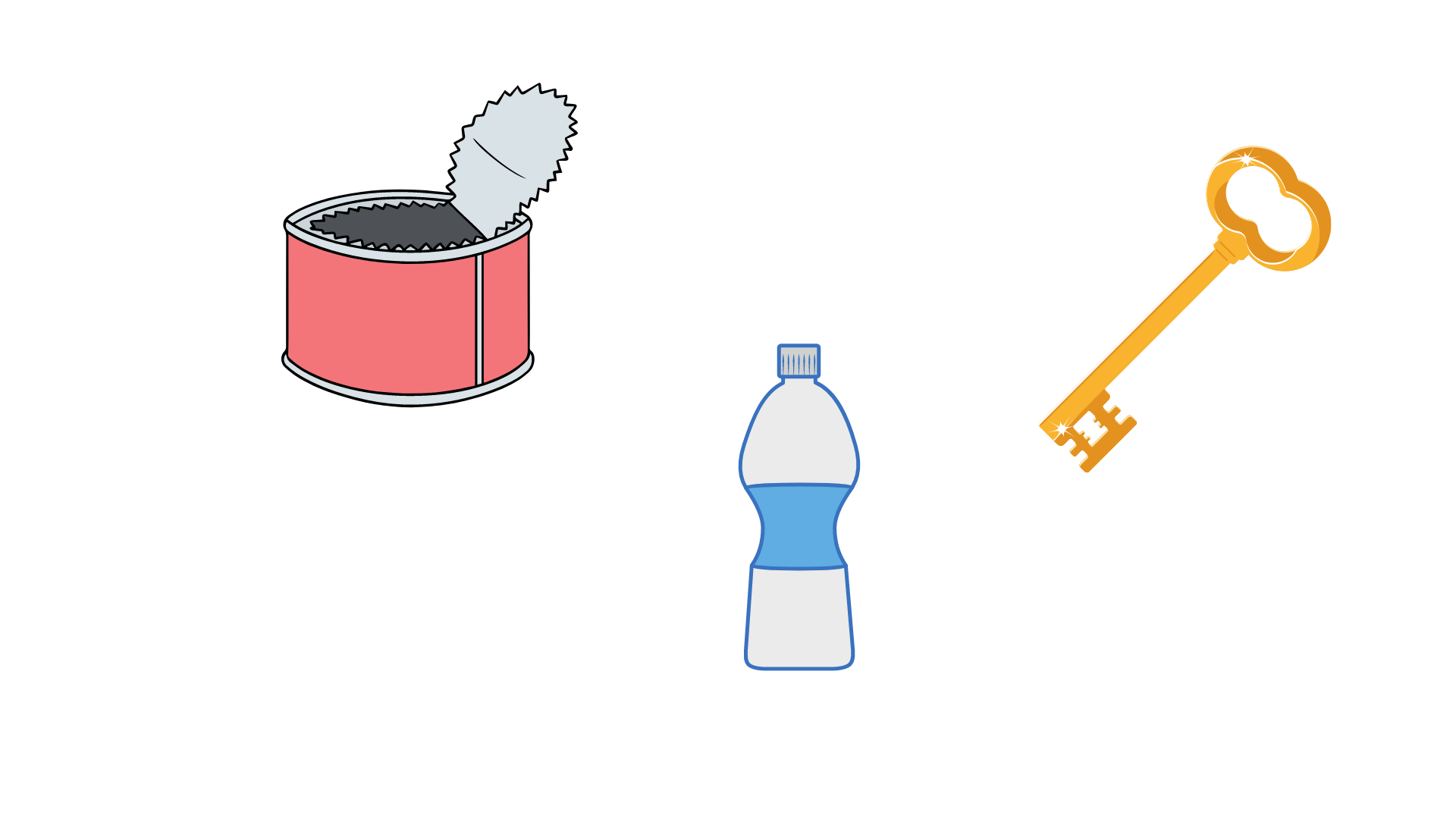 0 + 37
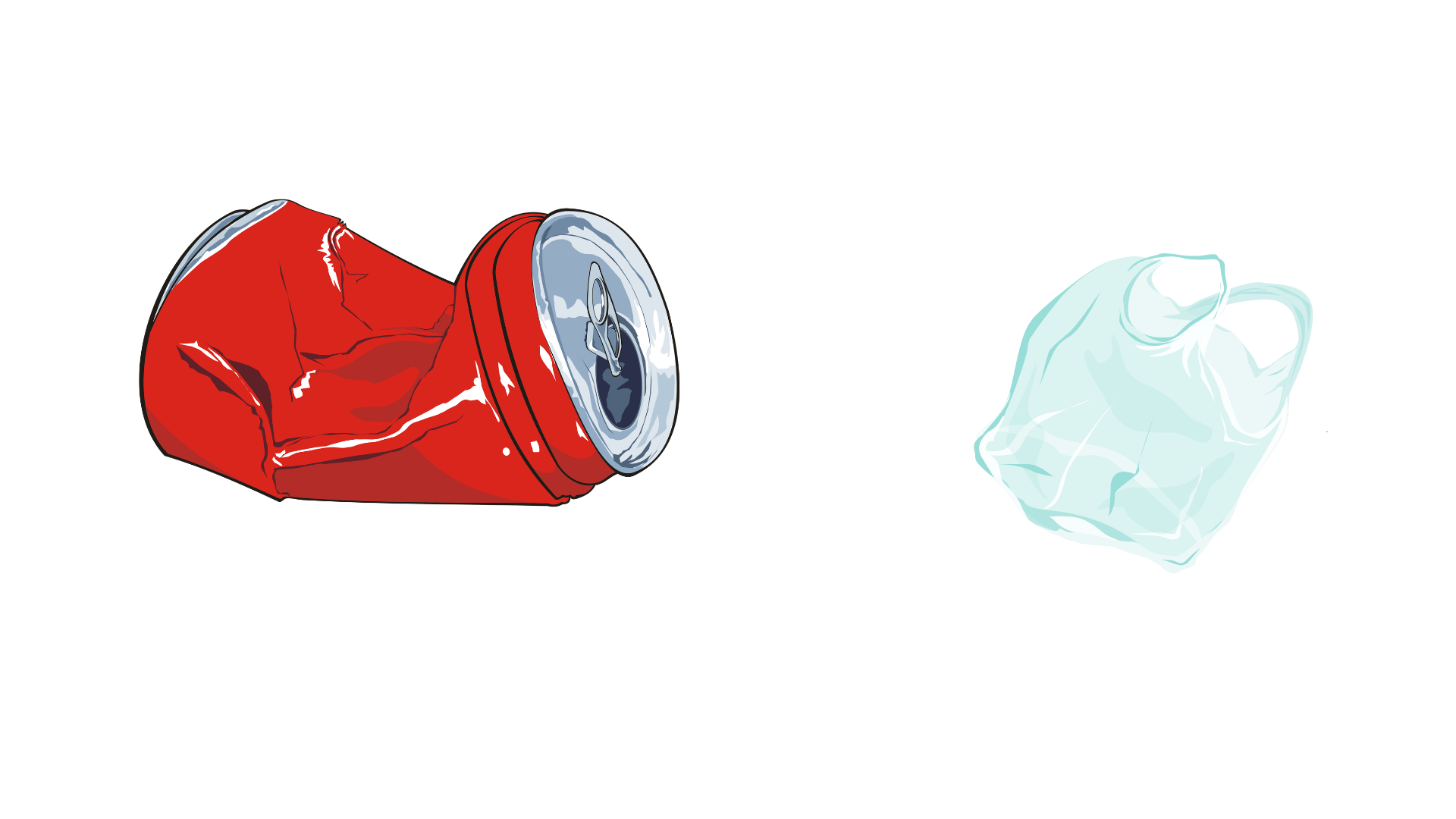 0 : 6 + 37 =
6 + 7
48 : 8 + 7 =
= 37
= 13
Các bạn làm tốt lắm!
Rùa con cảm ơn các bạn đã giúp đỡ mình.
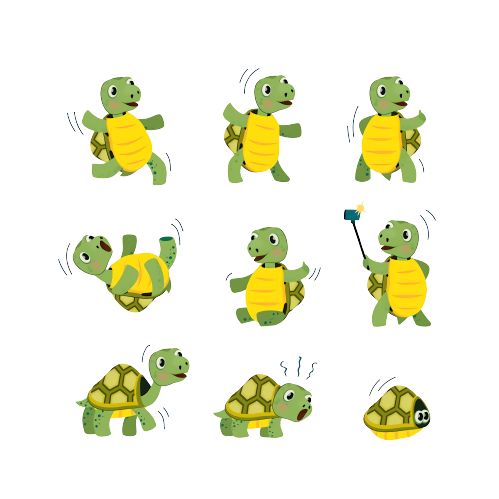 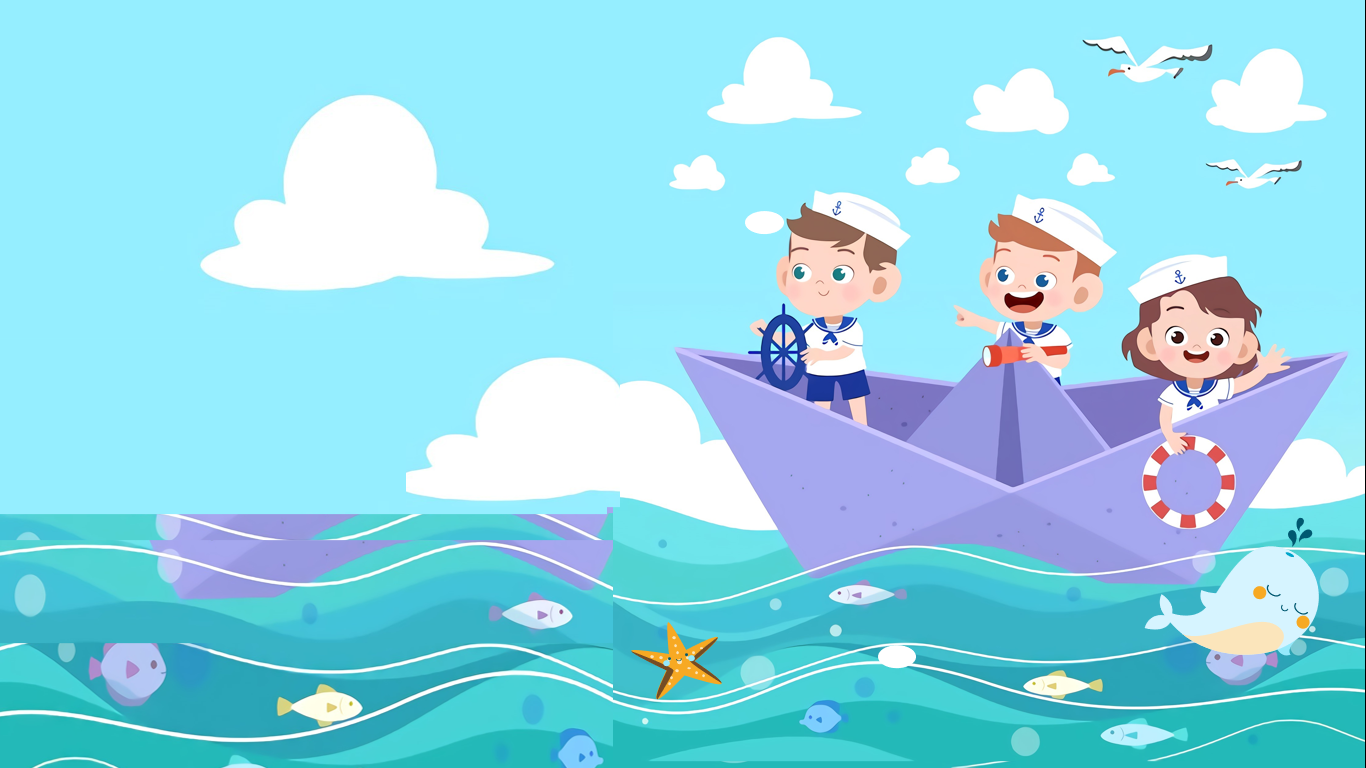 Tuy đã lấy hết 
các rác thải quanh Rùa con nhưng chân Rùa con bị chảy máu khá nhiều.
Chúng ta 
hãy chăm sóc
 Rùa con nhé!
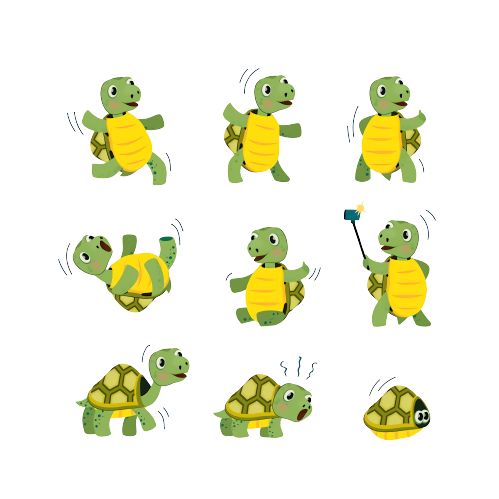 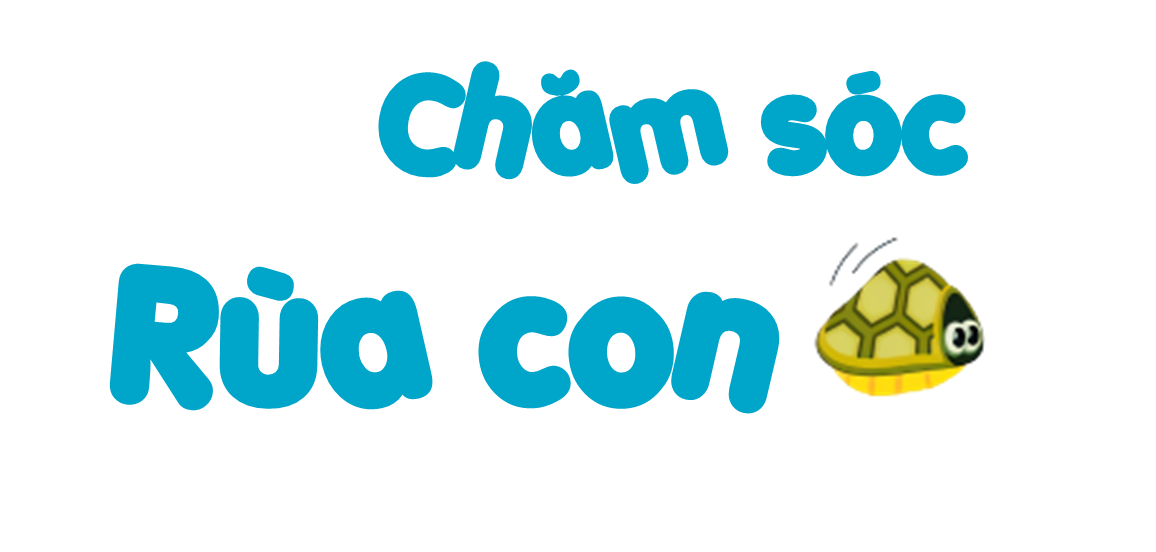 Cách chăm sóc
Chăm sóc vết thương ở chân Rùa con bằng tìm phép chia sai và sửa lại cho đúng
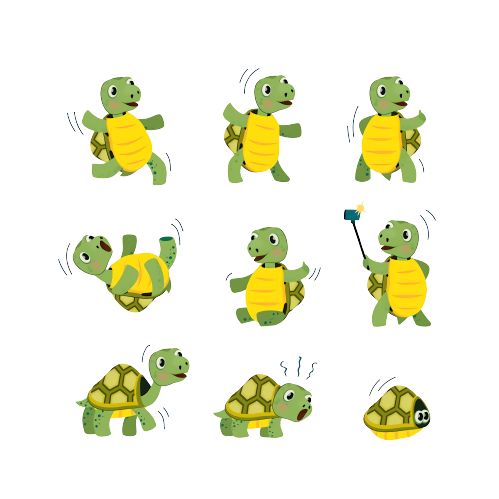 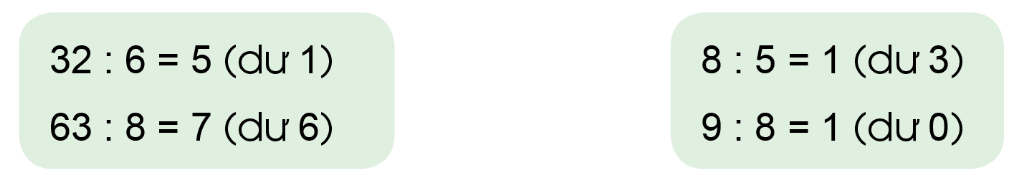 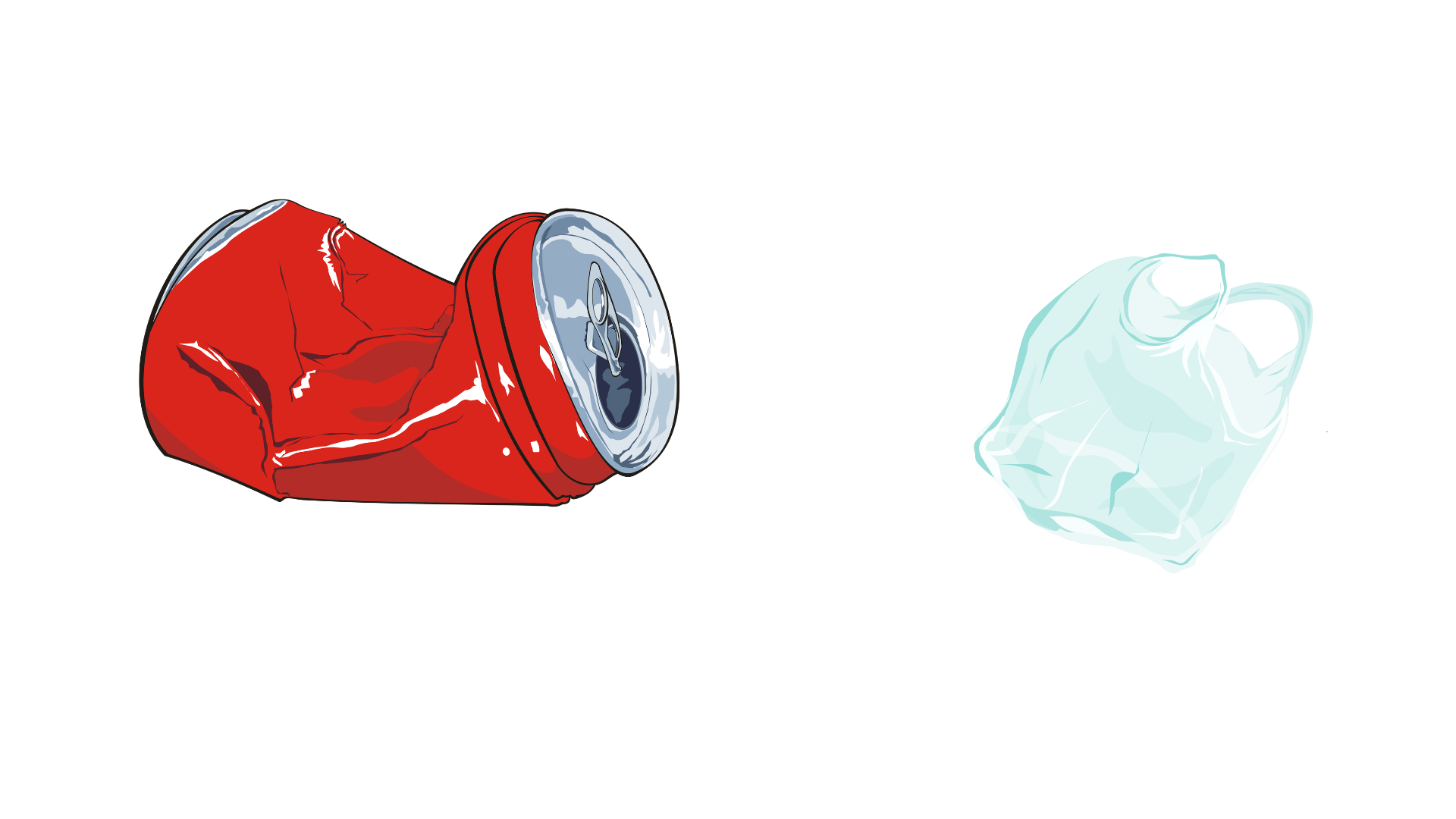 z
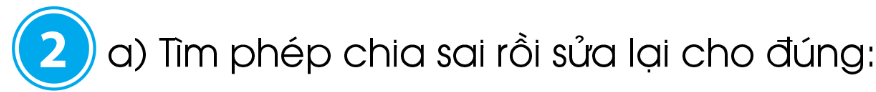 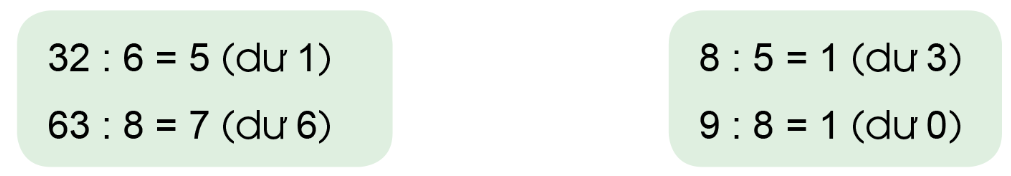 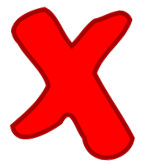 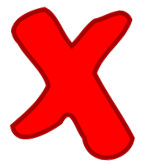 Sửa lại
9 : 8 = 1 (dư 1)
32 : 6 = 5 (dư 2)
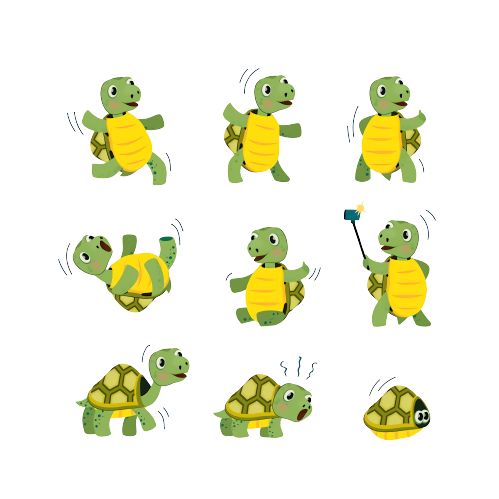 Cách chăm sóc
Băng bó vết thương ở chân Rùa con bằng cách đặt dấu ngoặc vào các biểu thức
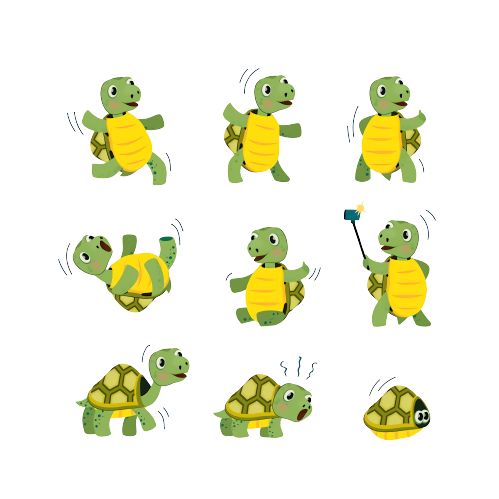 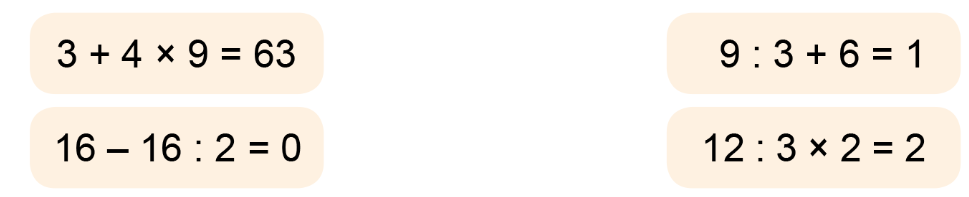 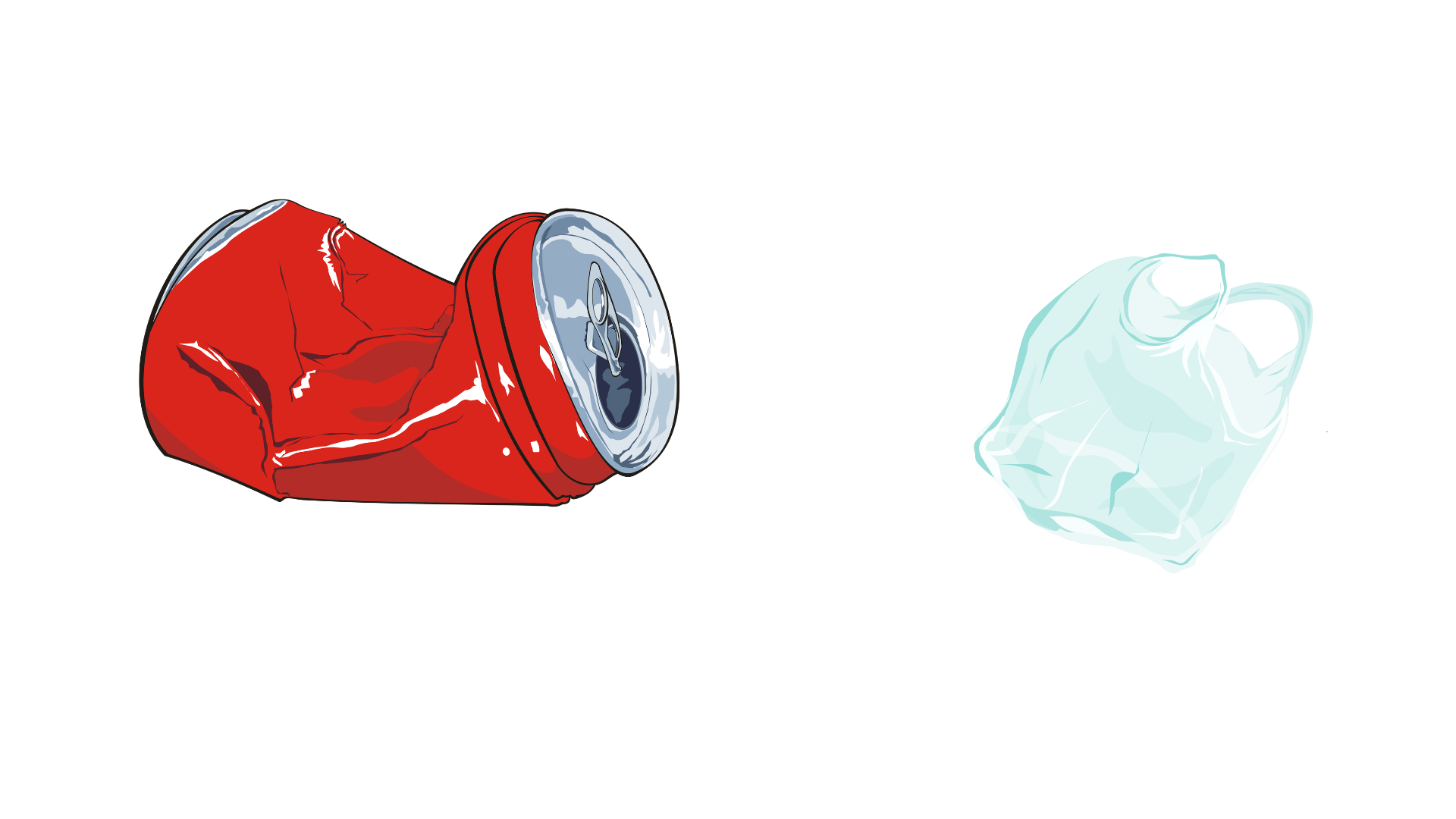 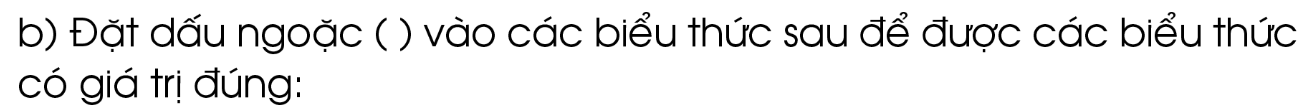 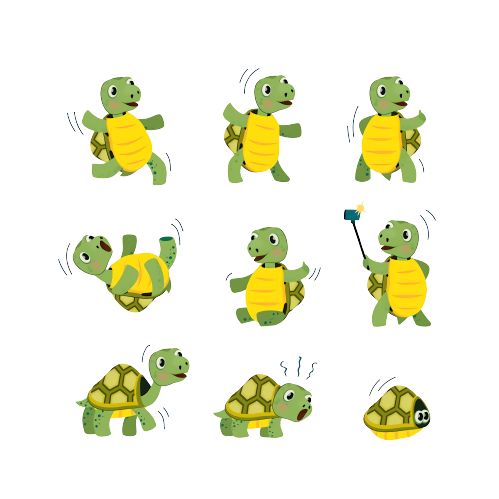 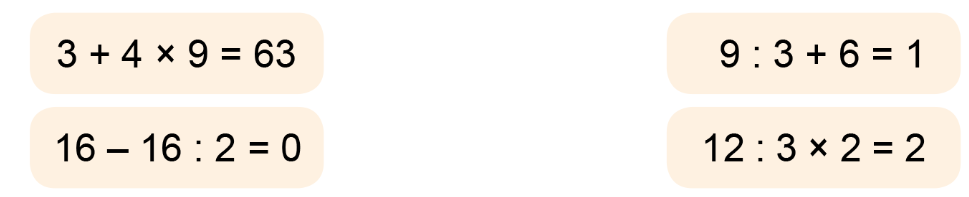 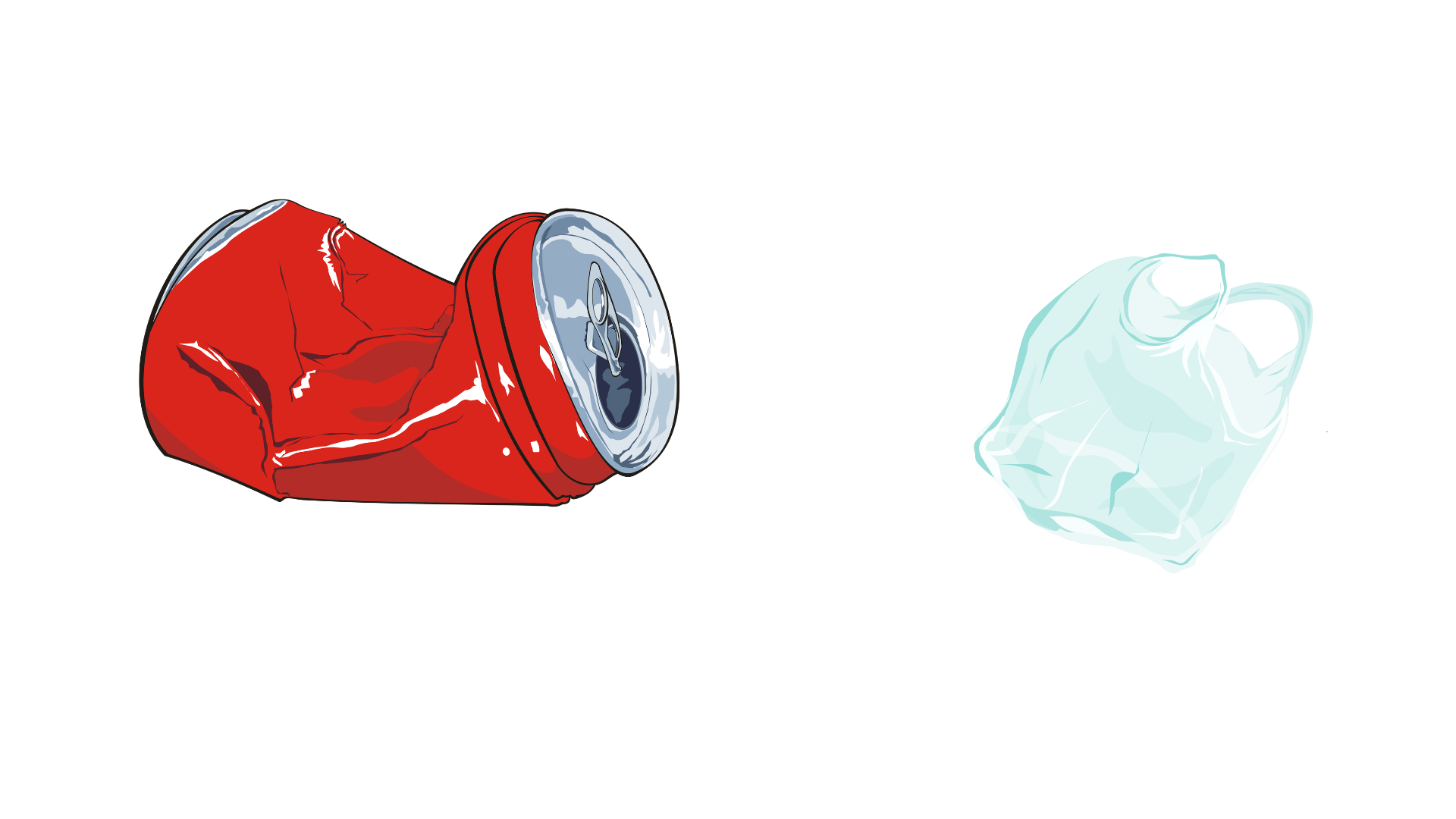 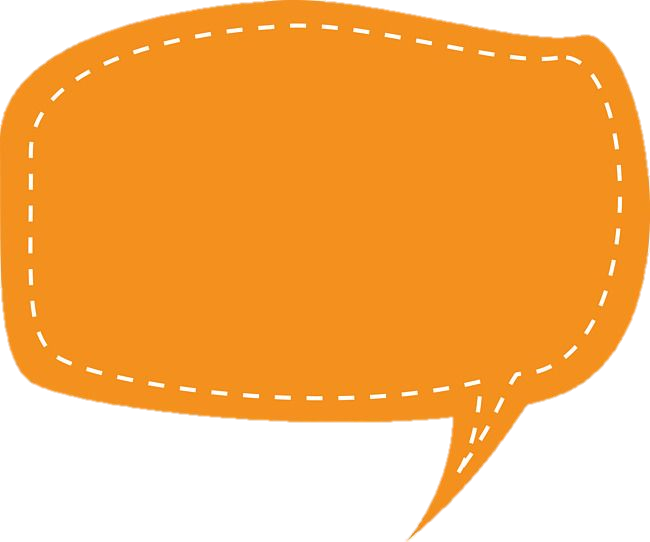 Chân Rùa Con hôm nay đã khỏi hẳn. Cảm ơn các bạn đã tận tình chăm sóc cho Rùa con. Ngày mai, các bạn cho Rùa con về nhà nhé!
.
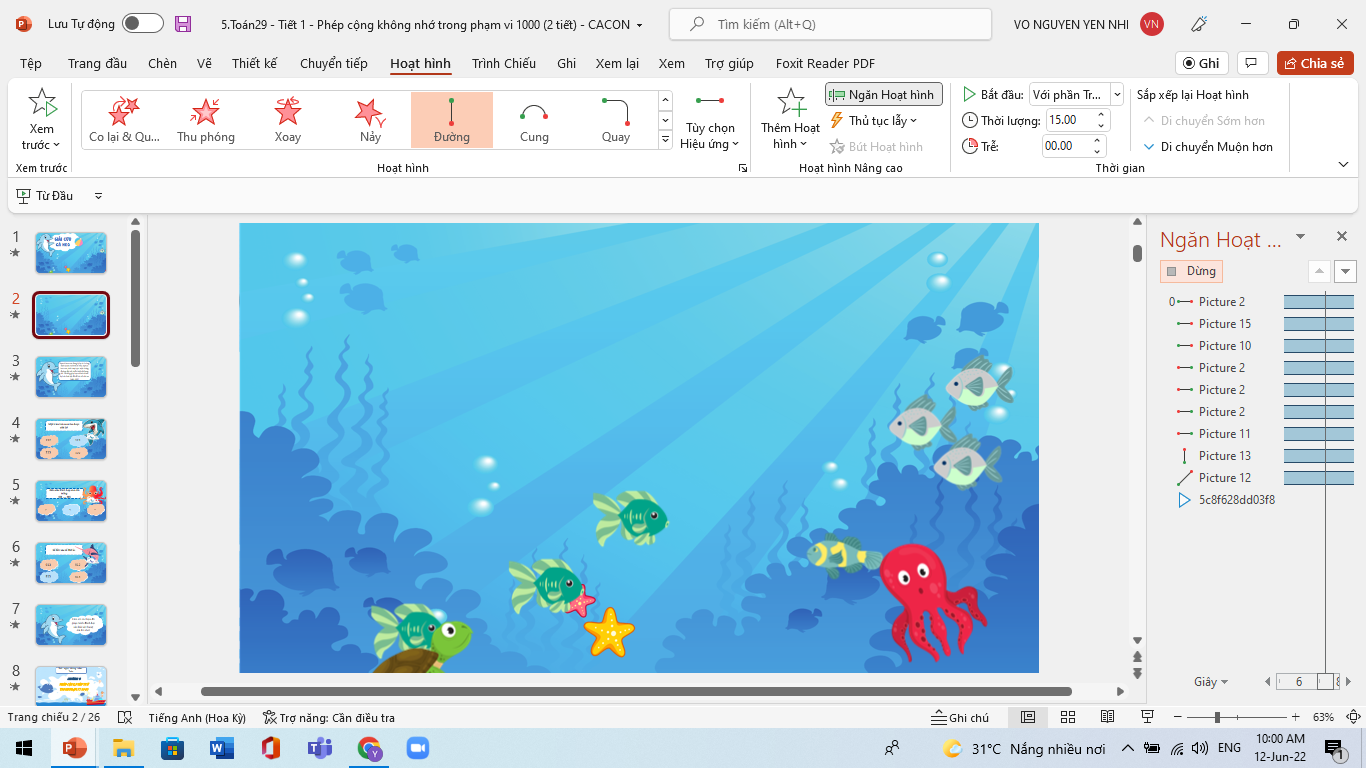 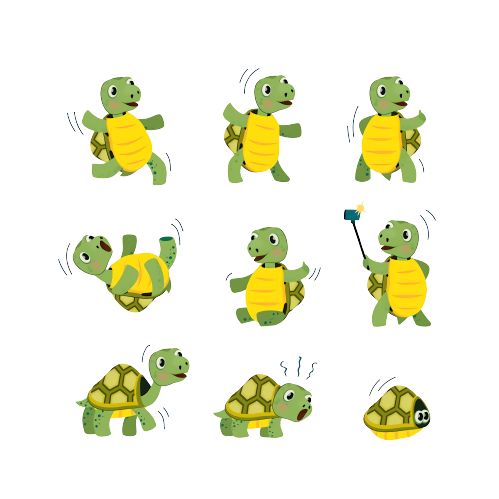 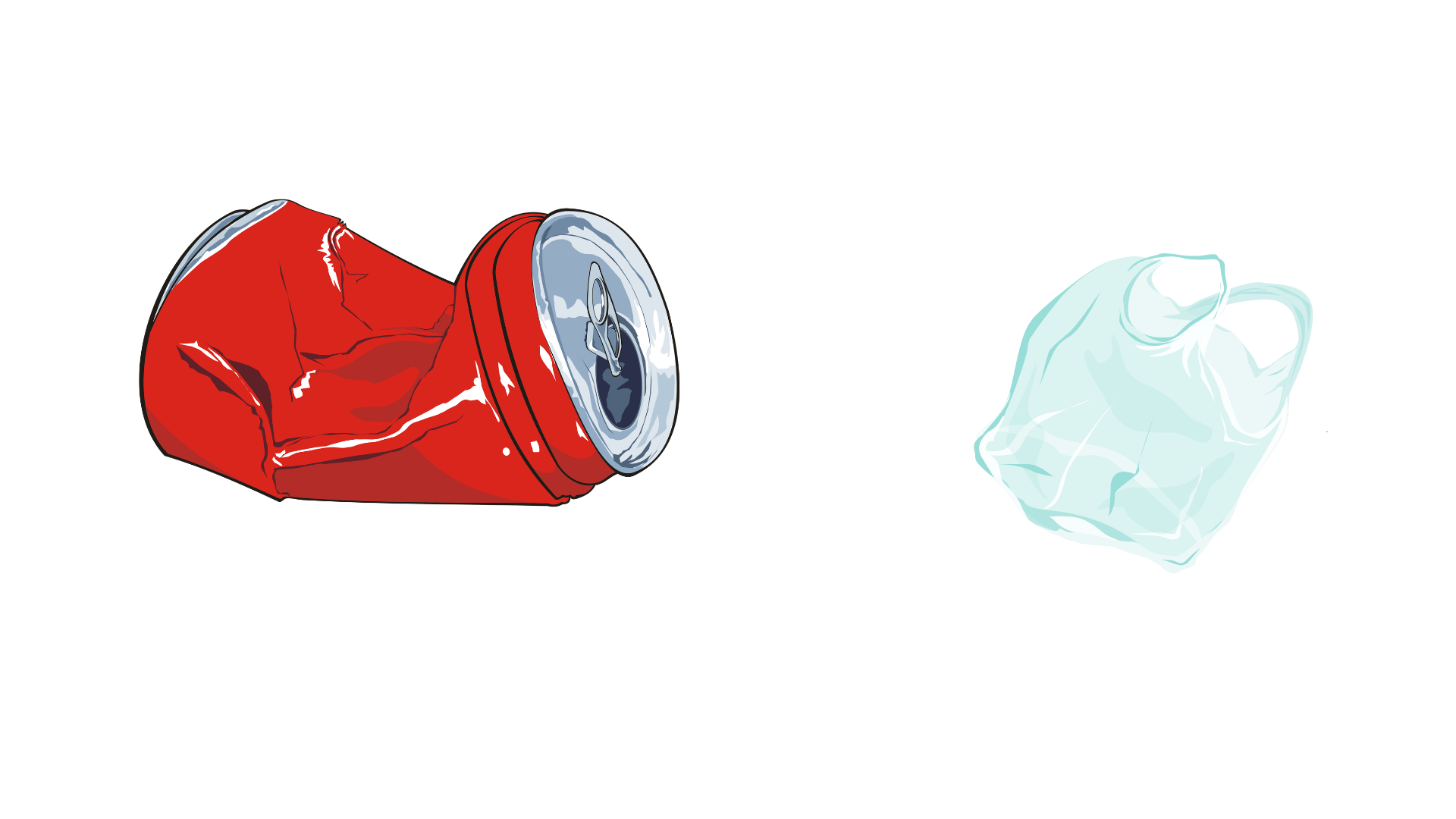 Vậy Rùa con hãy hoàn thành bài tập số 3 để được trở về biển nhé!
Okee
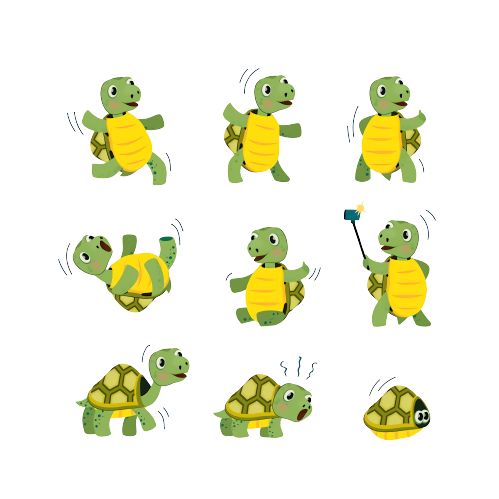 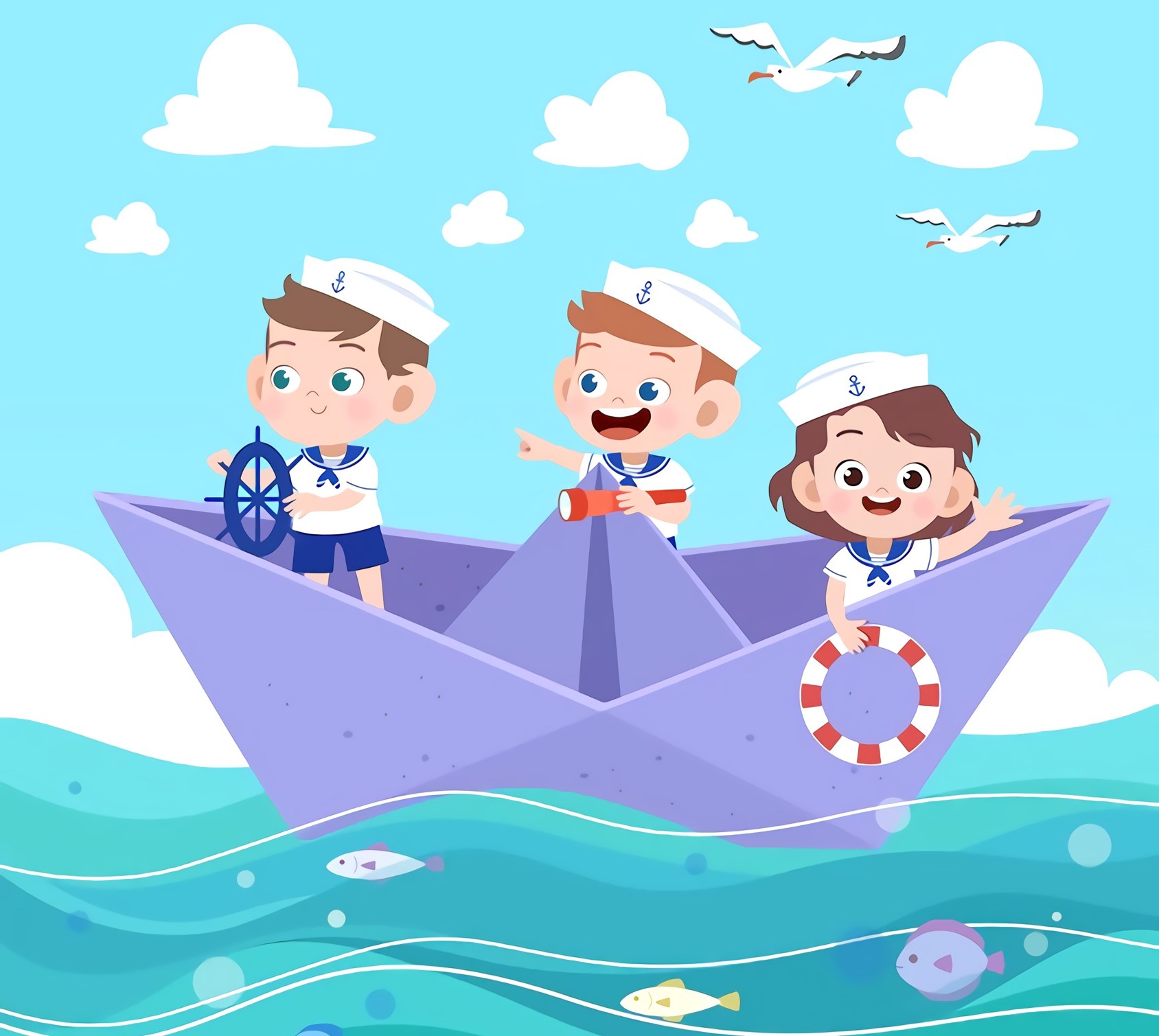 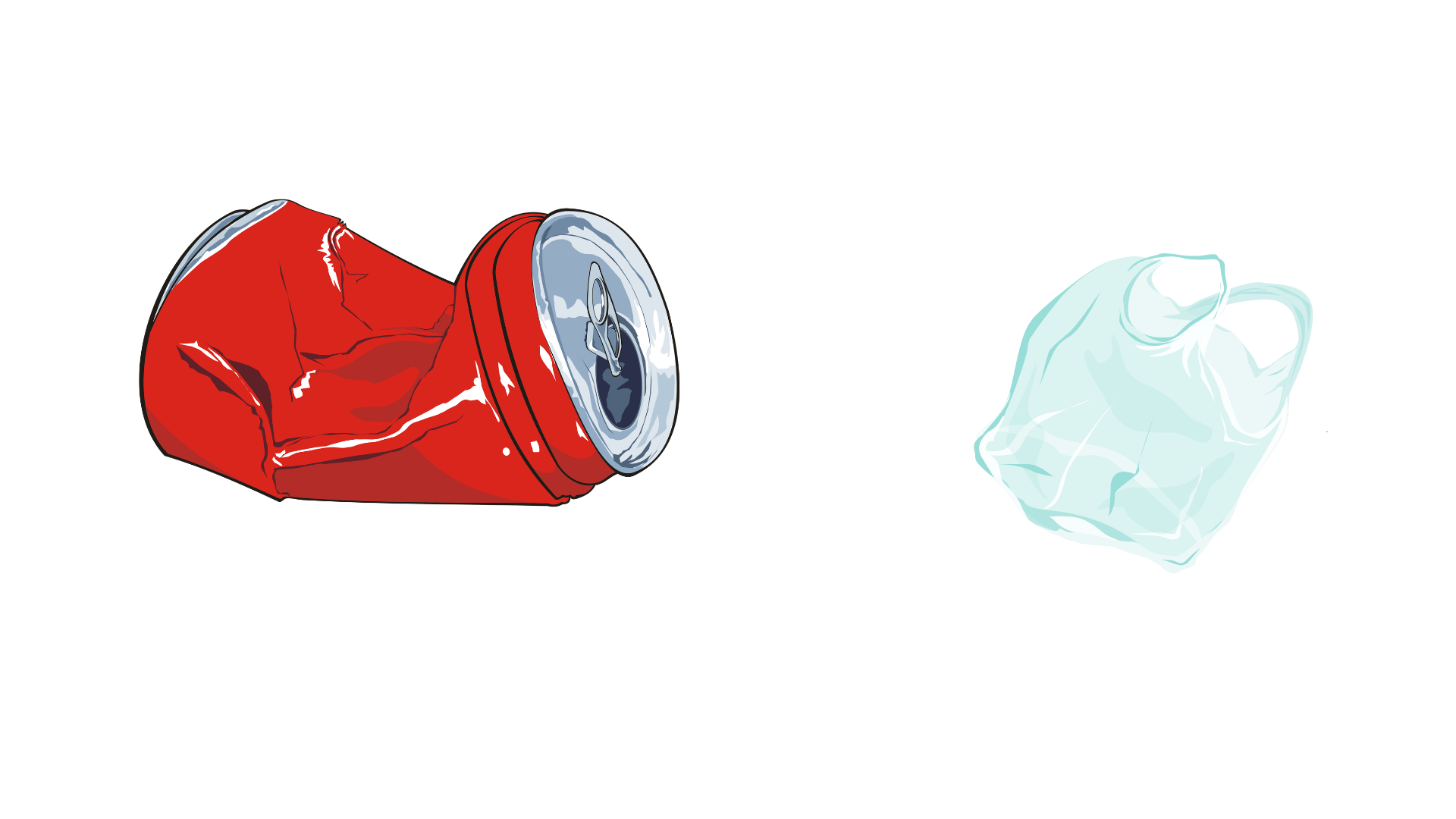 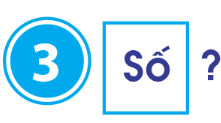 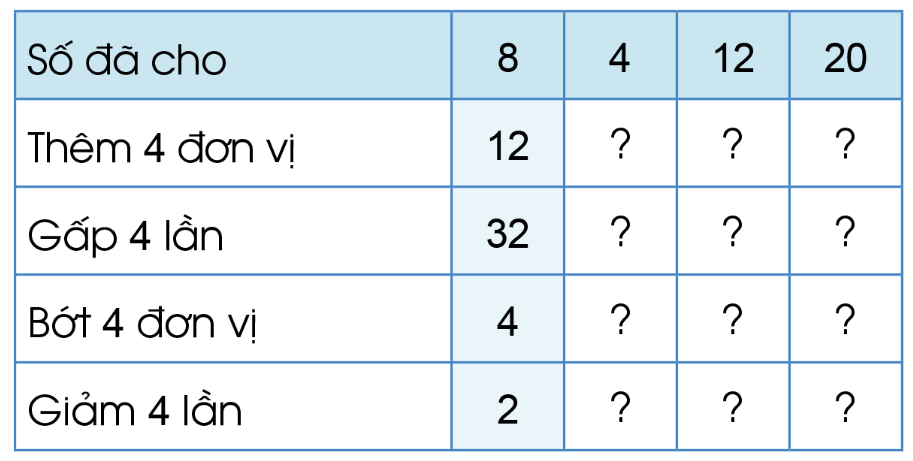 24
8
16
16
48
80
16
0
8
5
3
1
Rùa con tạm biệt và hẹn gặp lại các bạn nhé!
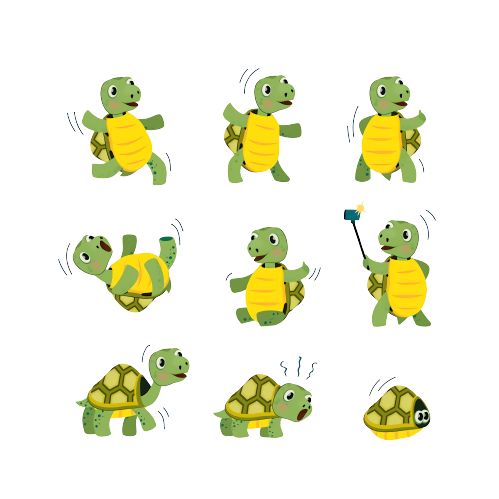 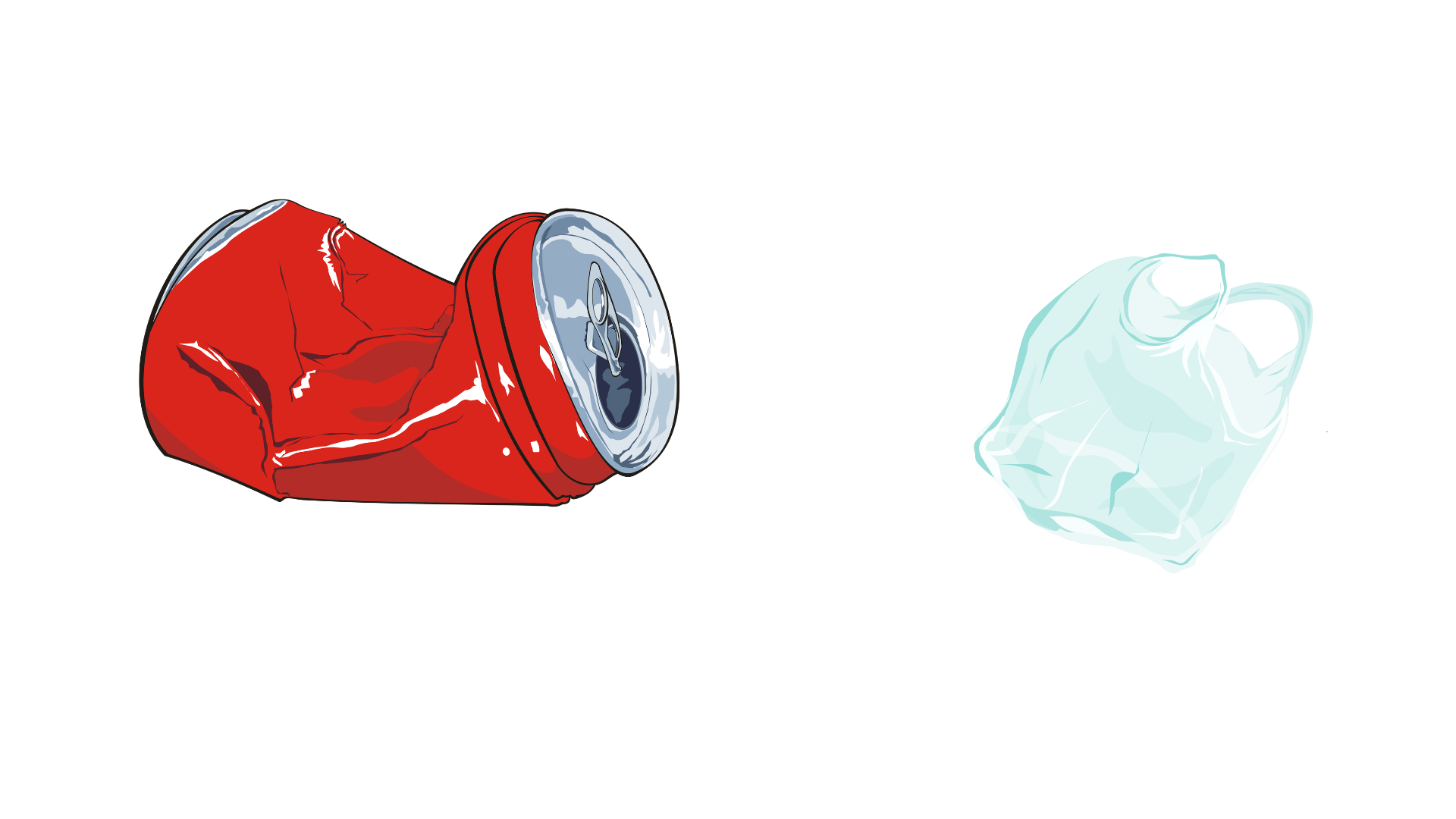 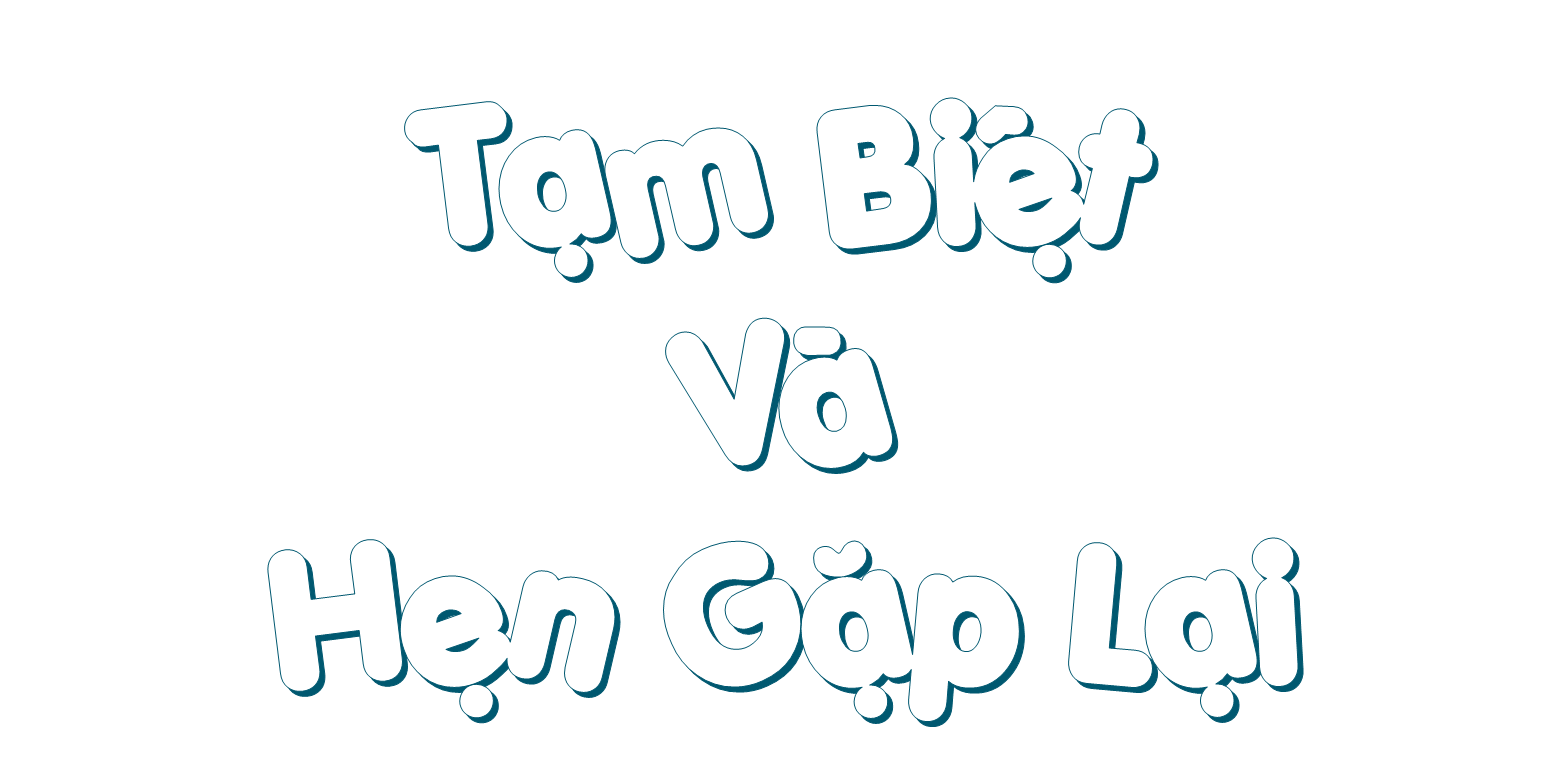